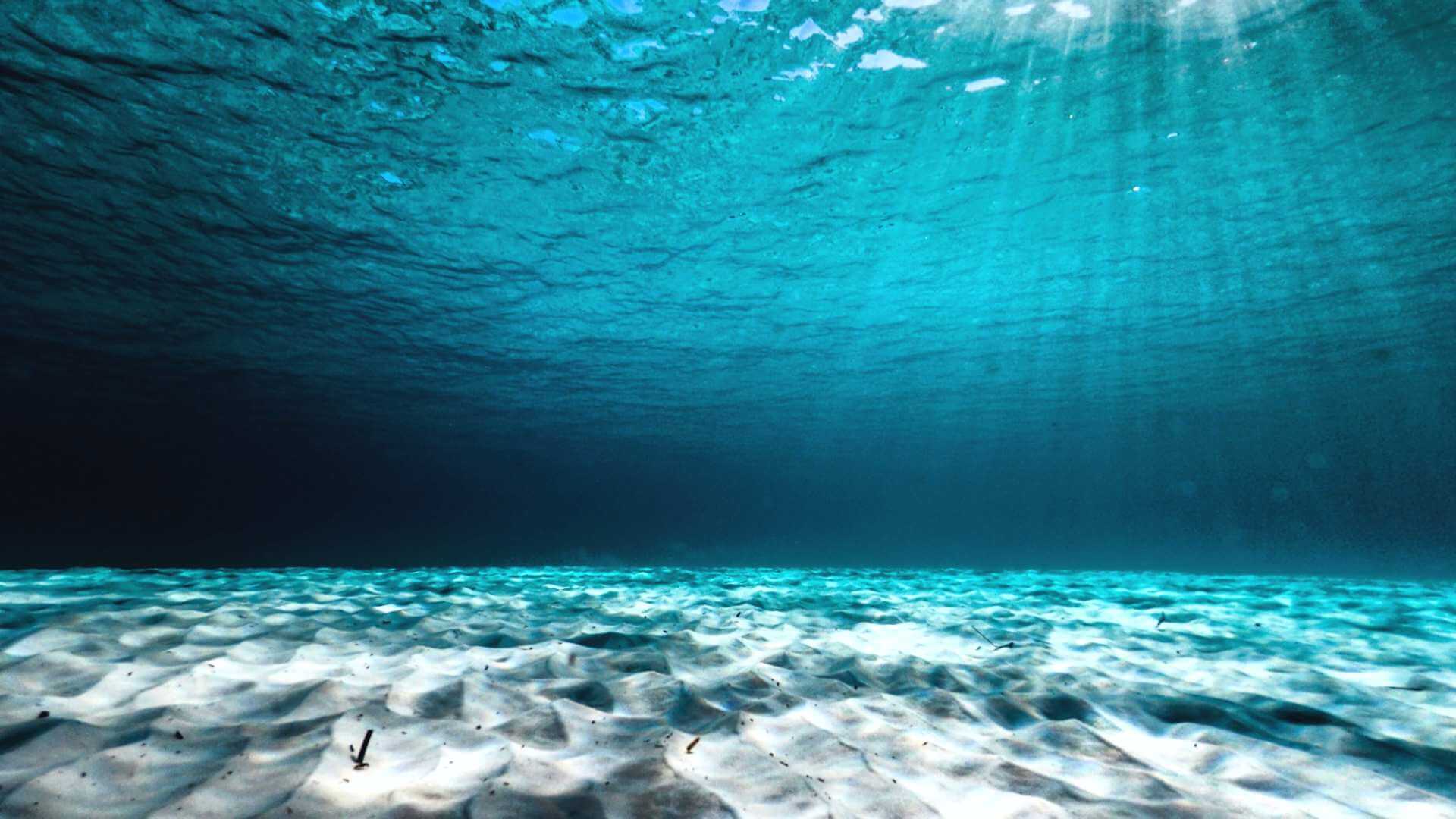 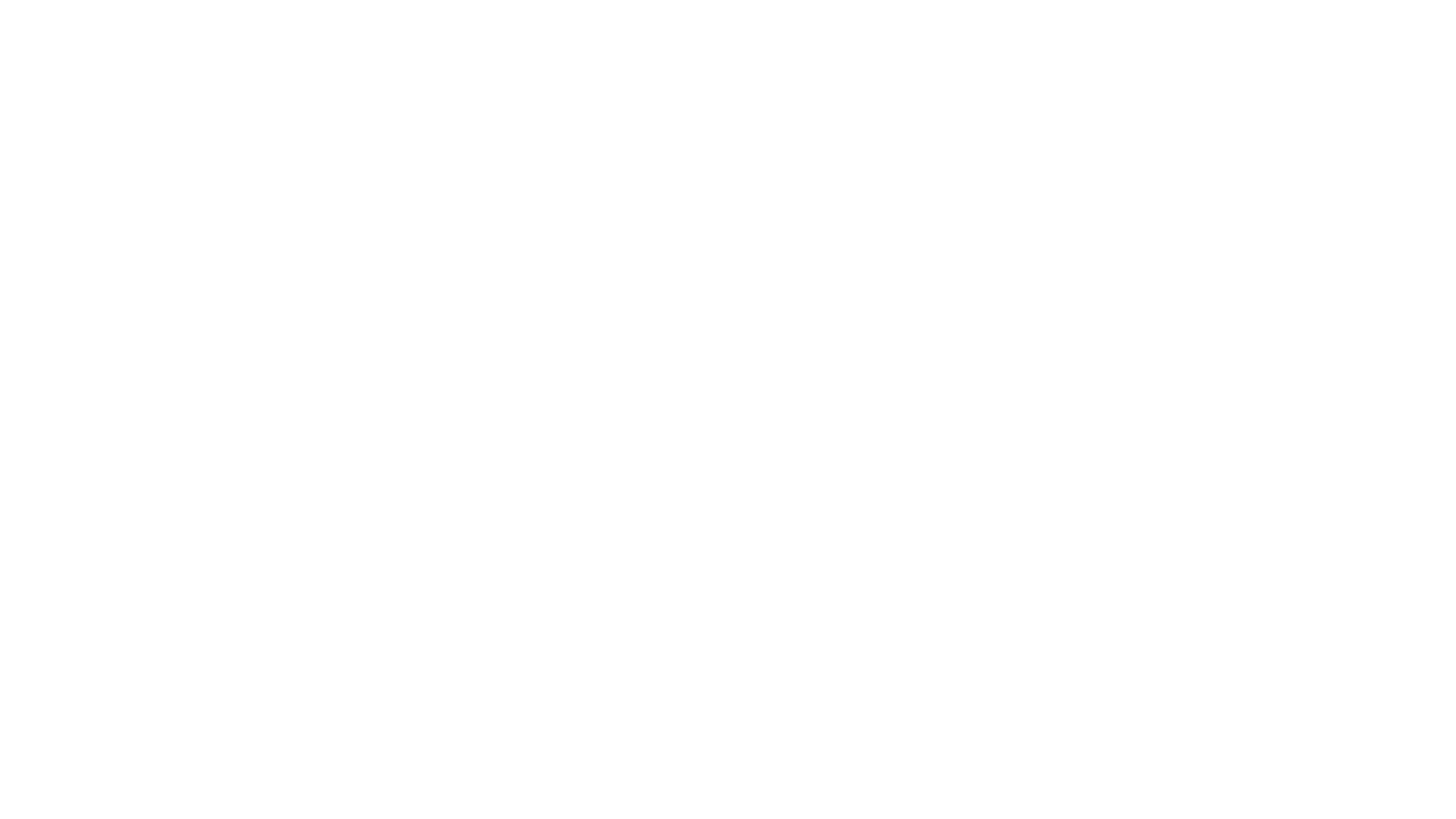 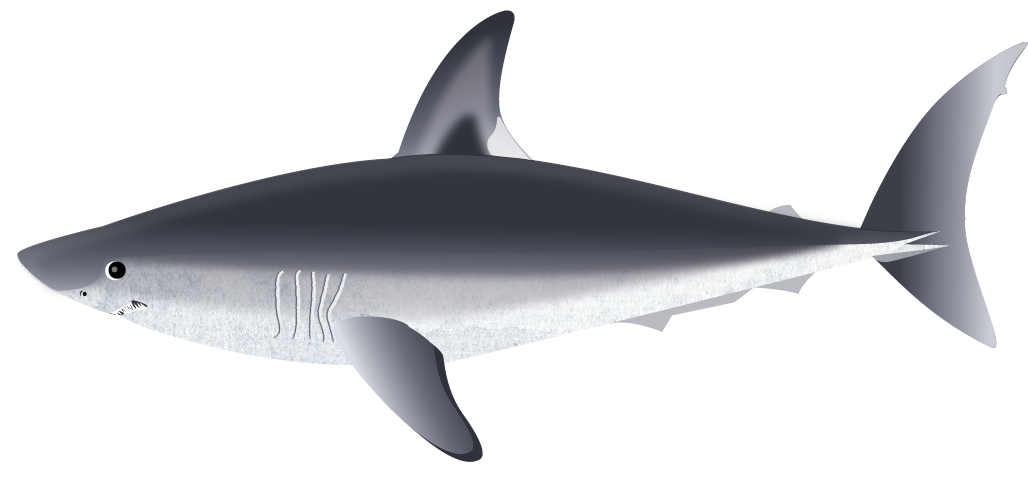 Shark Conservation Quiz
Play Quiz!
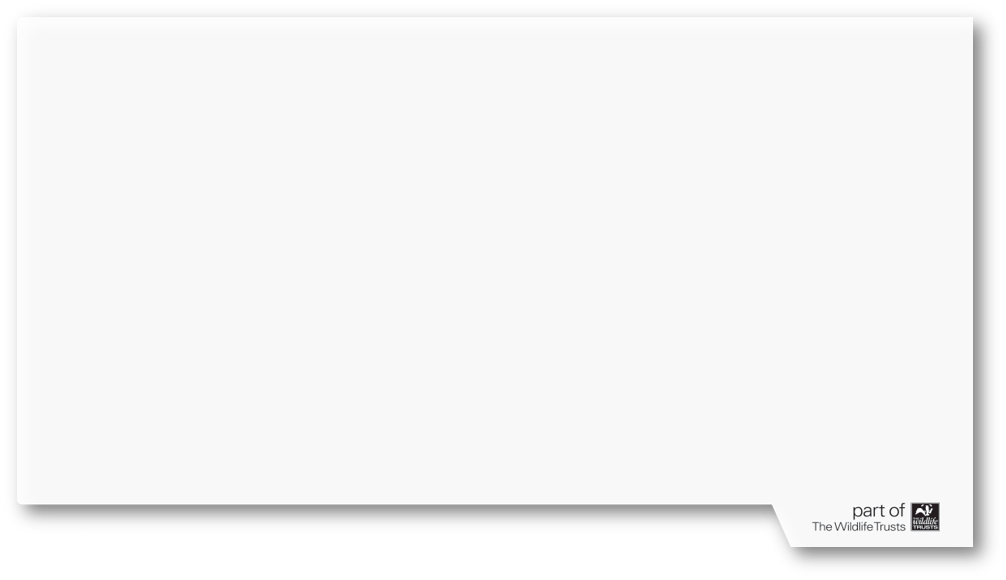 1. What are the 2 main ways to protect shark populations to give them a chance to recover?
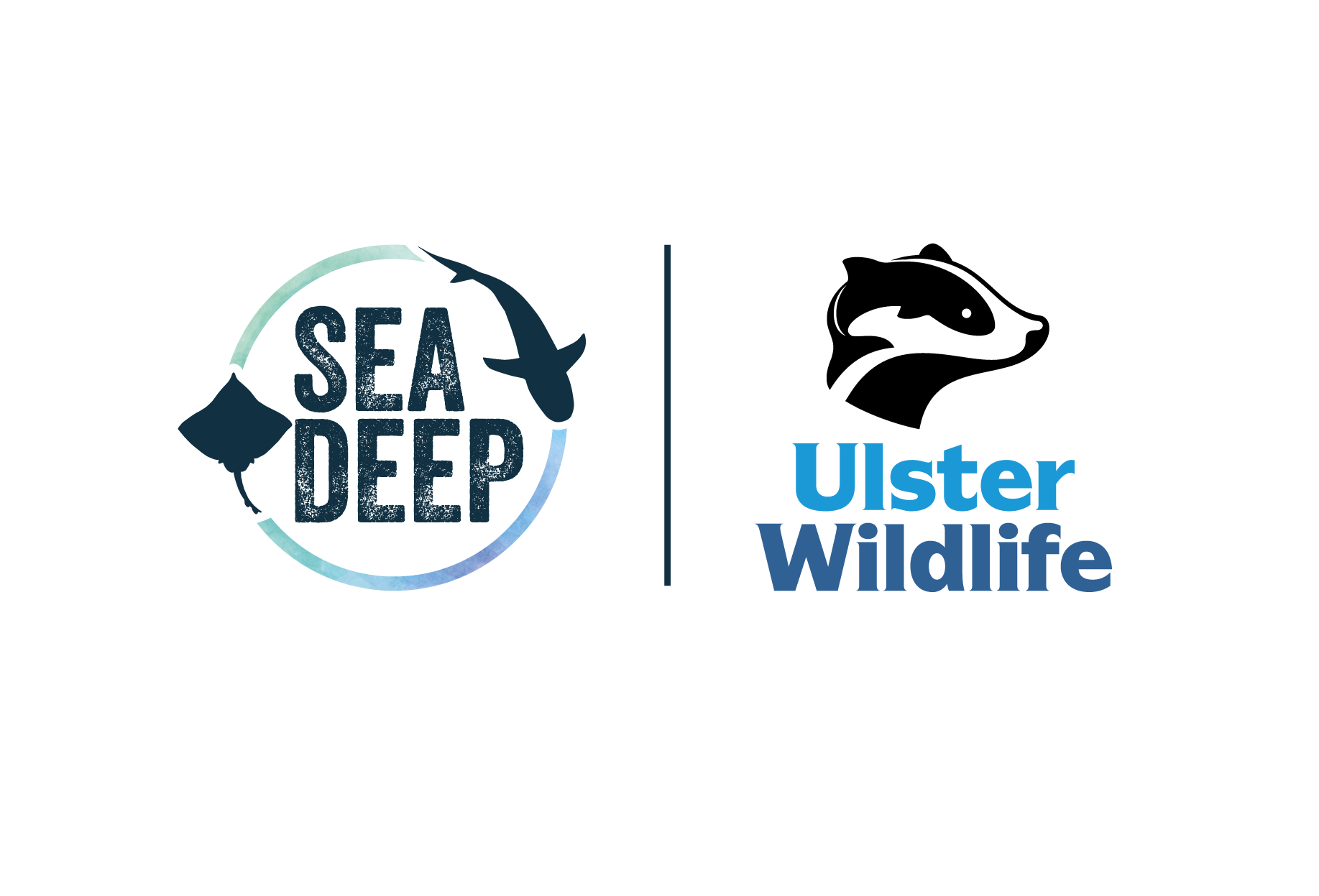 MPAs and overfishing

 Fisheries management   and pollution

 MPAs and fisheries management
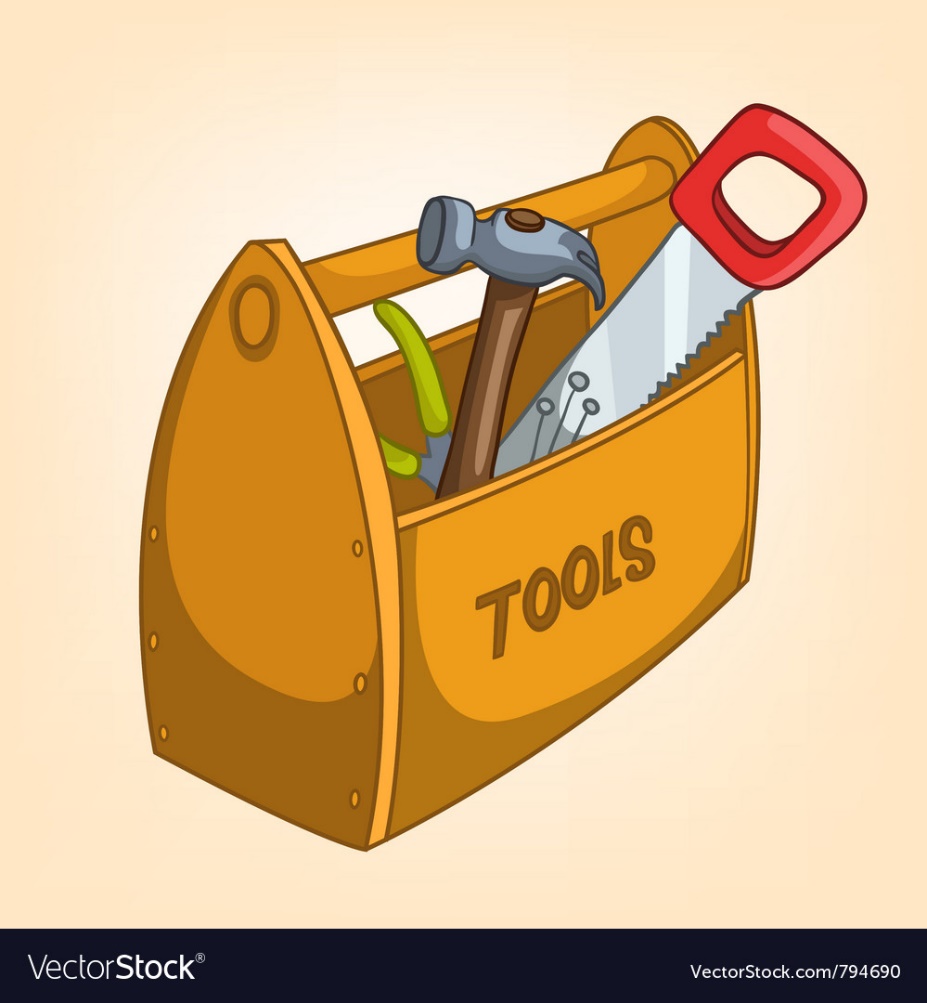 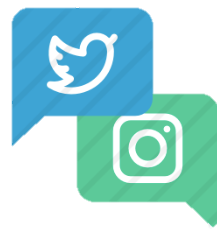 www.seadeepni.org		@seadeepni
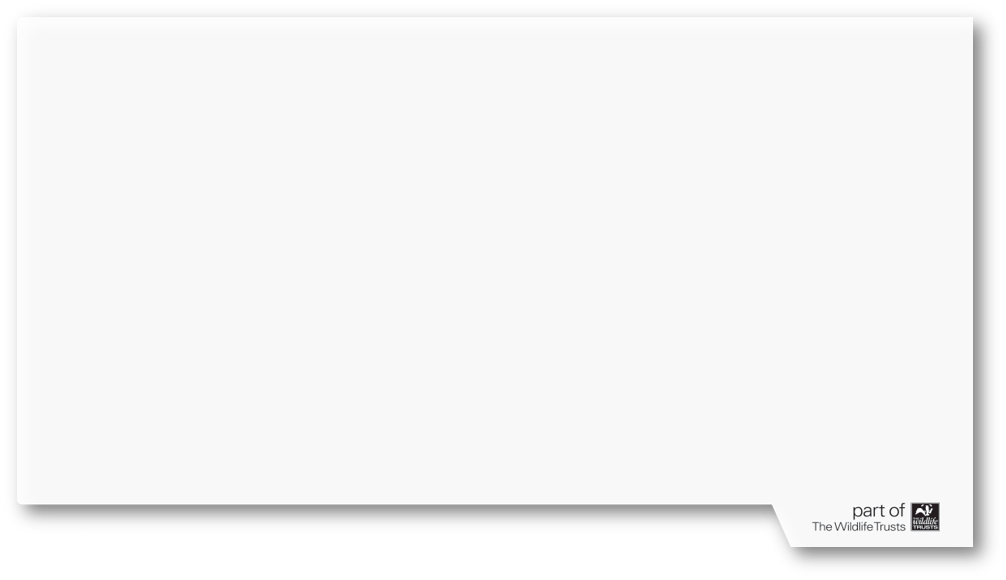 Oops… That’s wrong
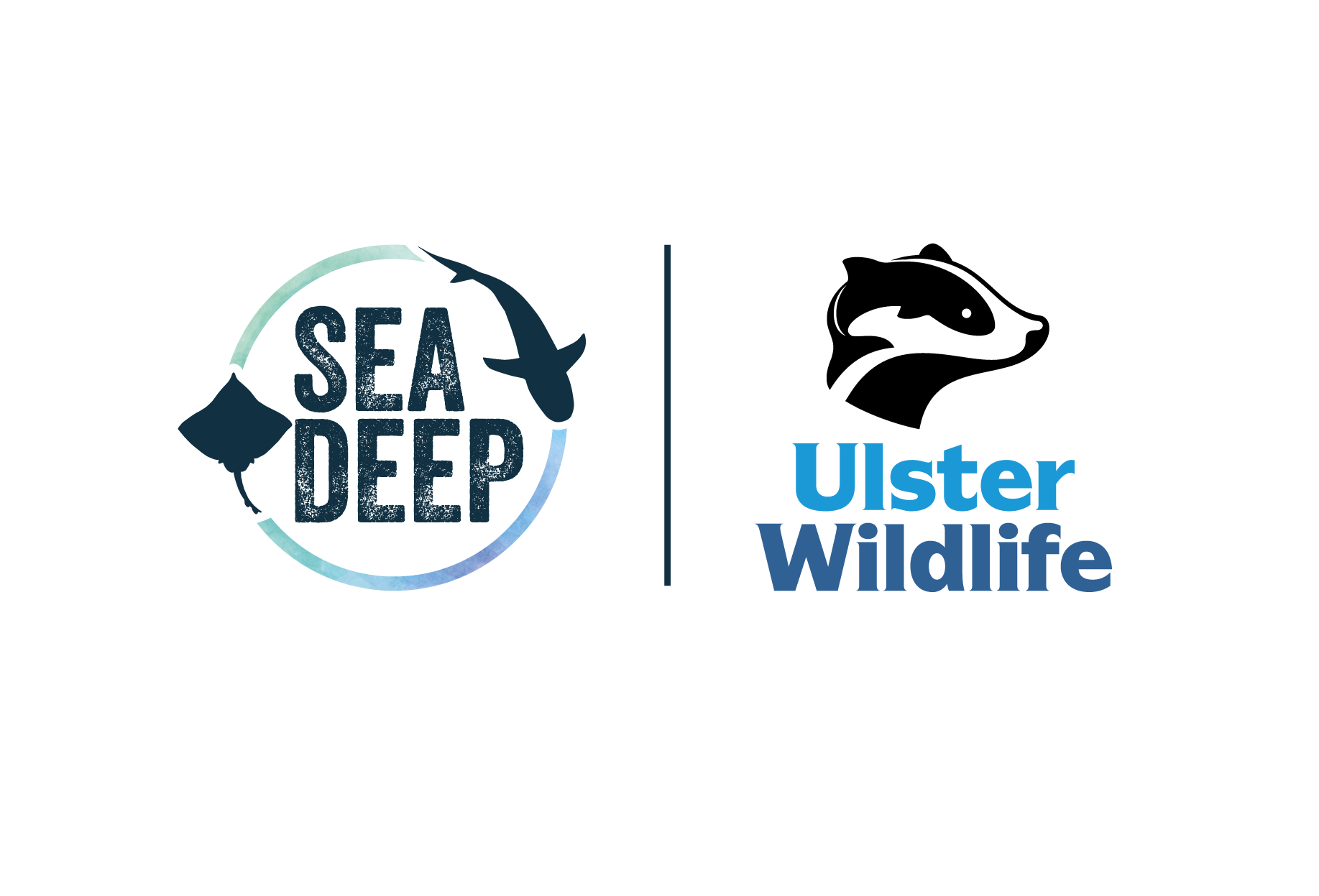 MPAs are one way to protect shark populations but overfishing is harmful to sharks and can cause their numbers to decline!
Try again
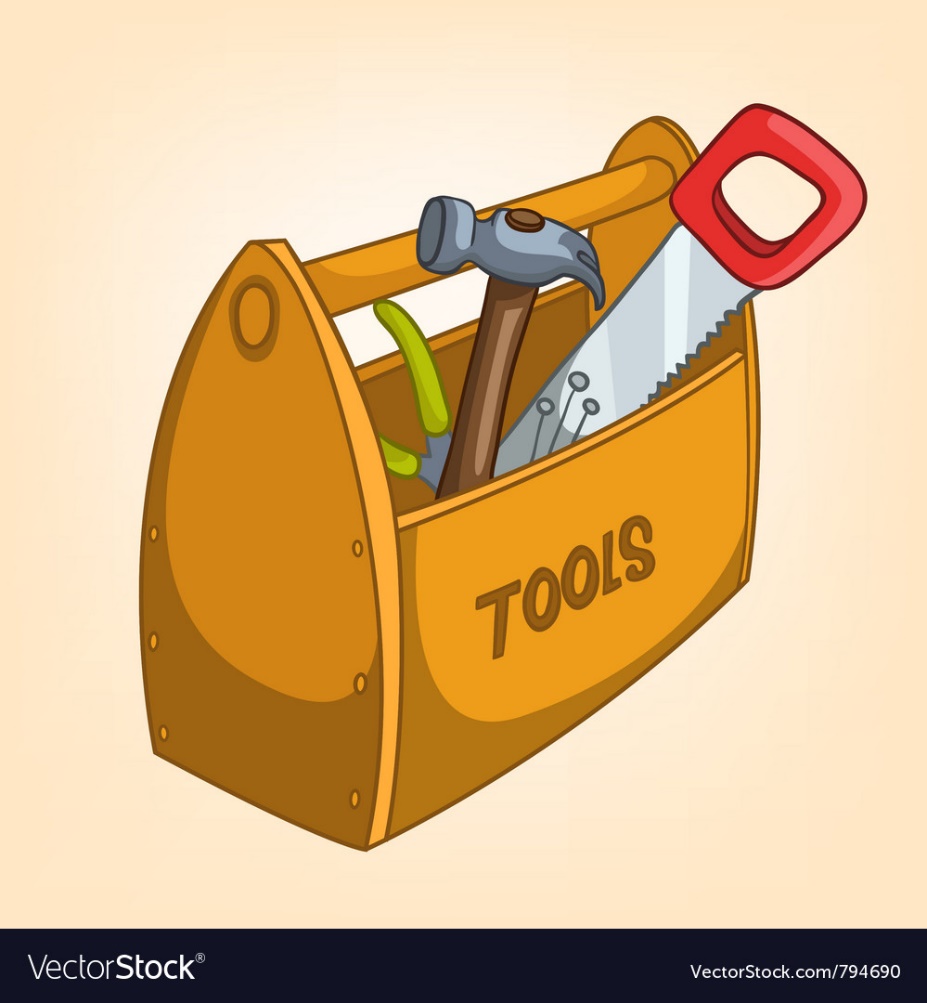 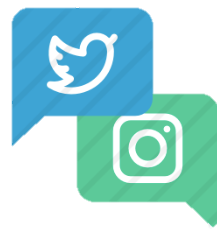 www.seadeepni.org		@seadeepni
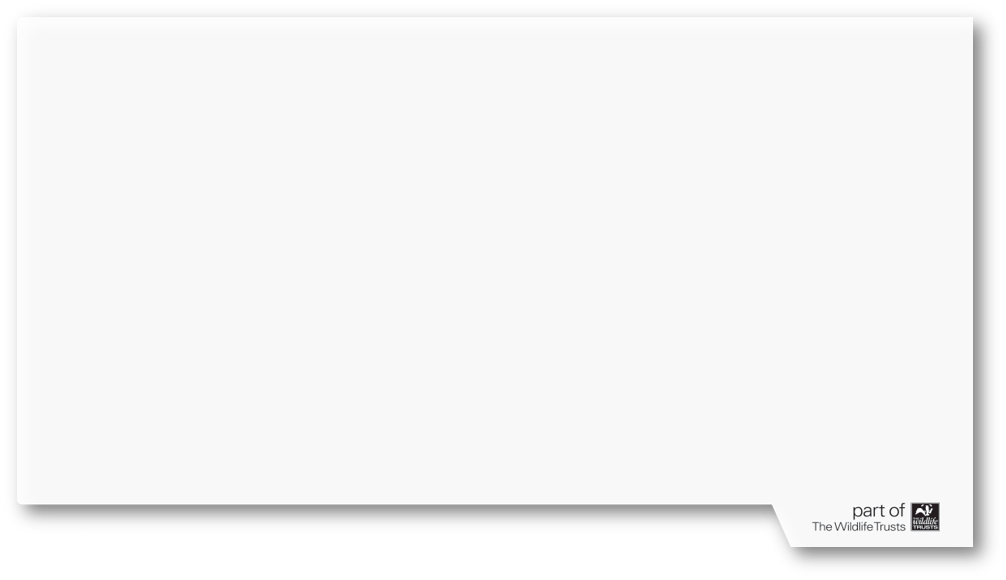 Oops… That’s wrong
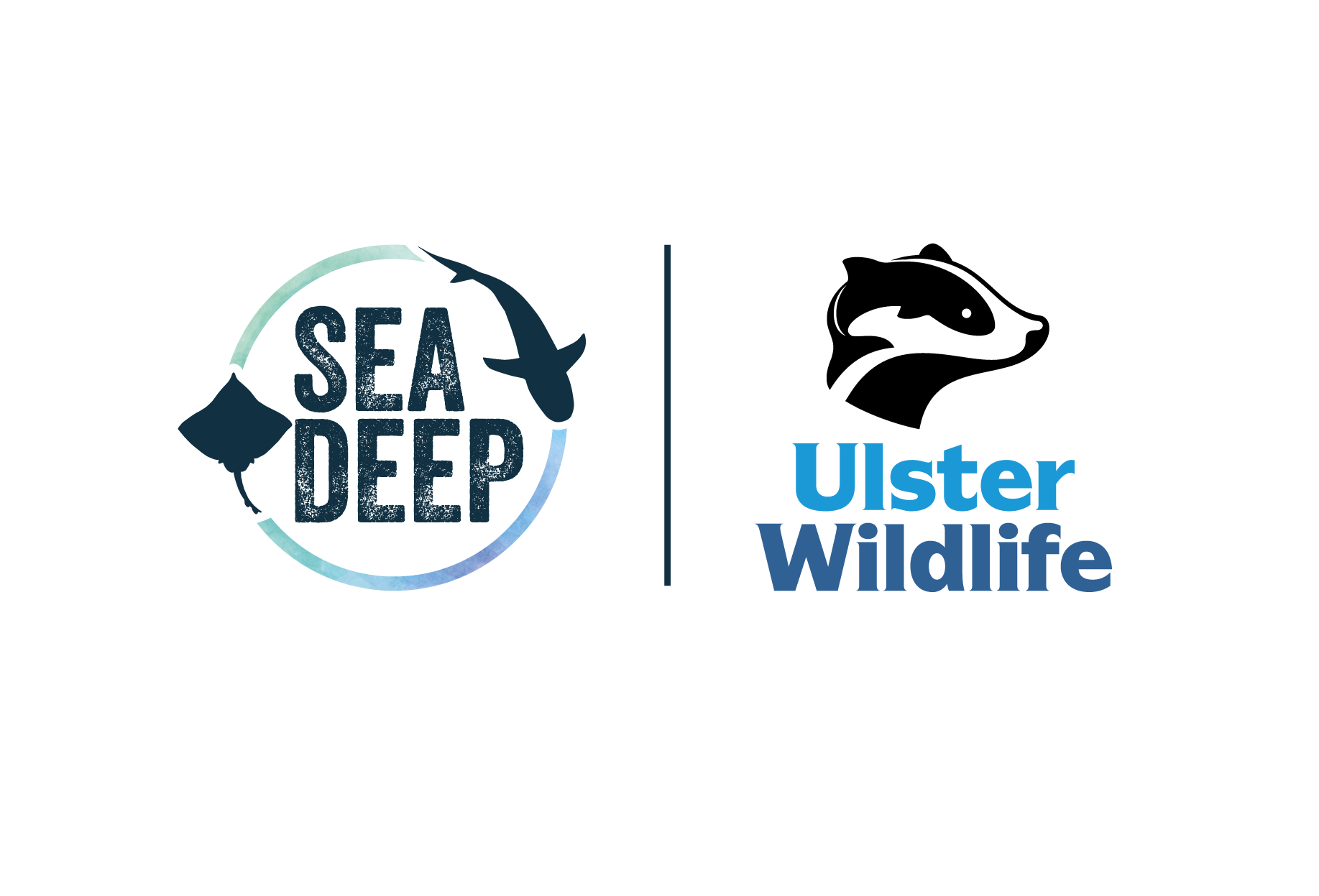 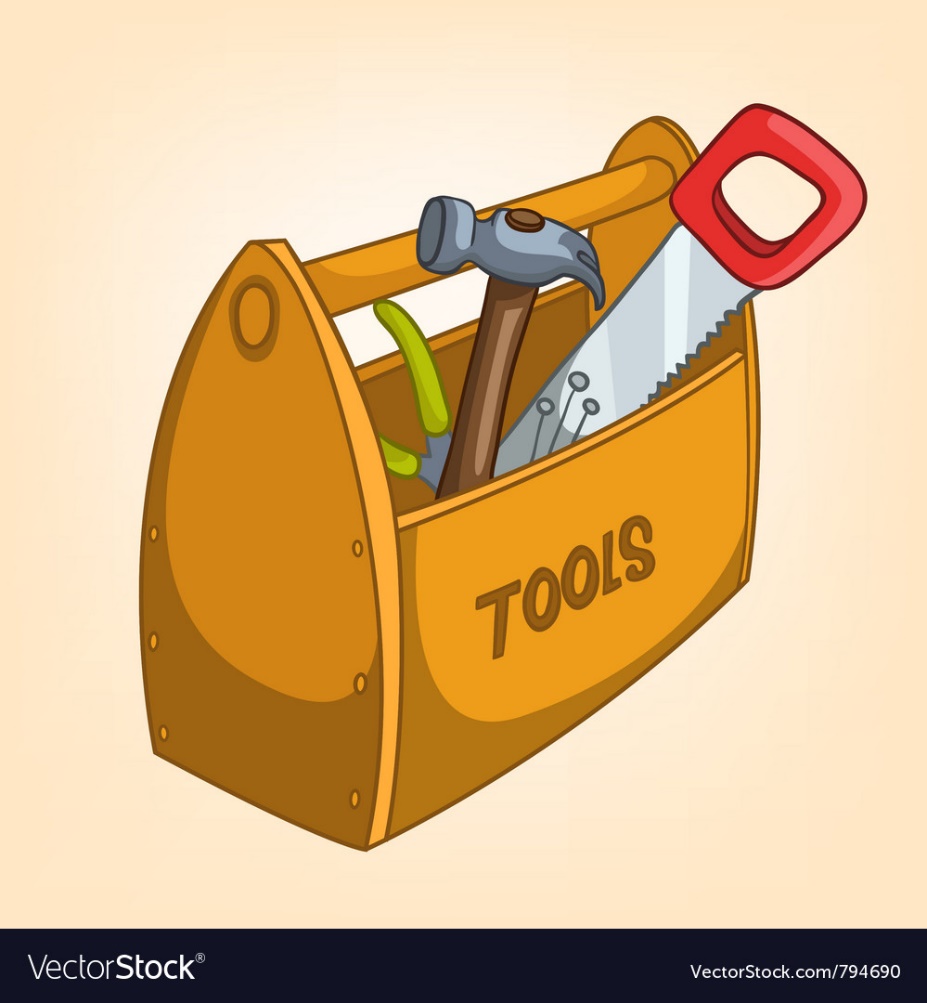 Fisheries management is one way to help protect shark populations, but pollution has a negative impact on sharks!
Try again
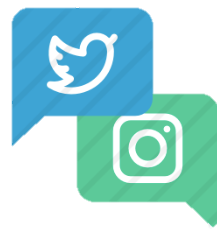 www.seadeepni.org		@seadeepni
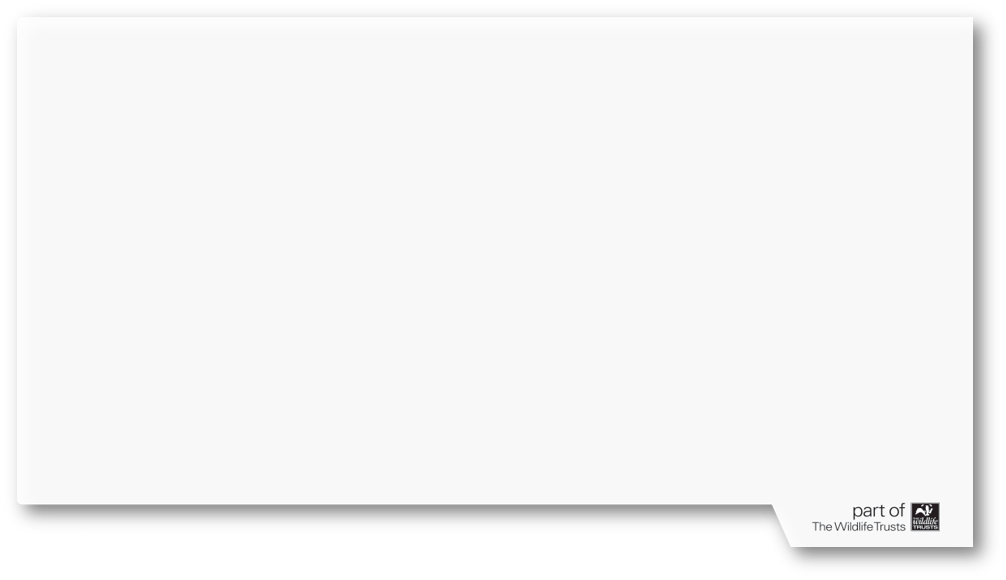 Yes! That’s correct
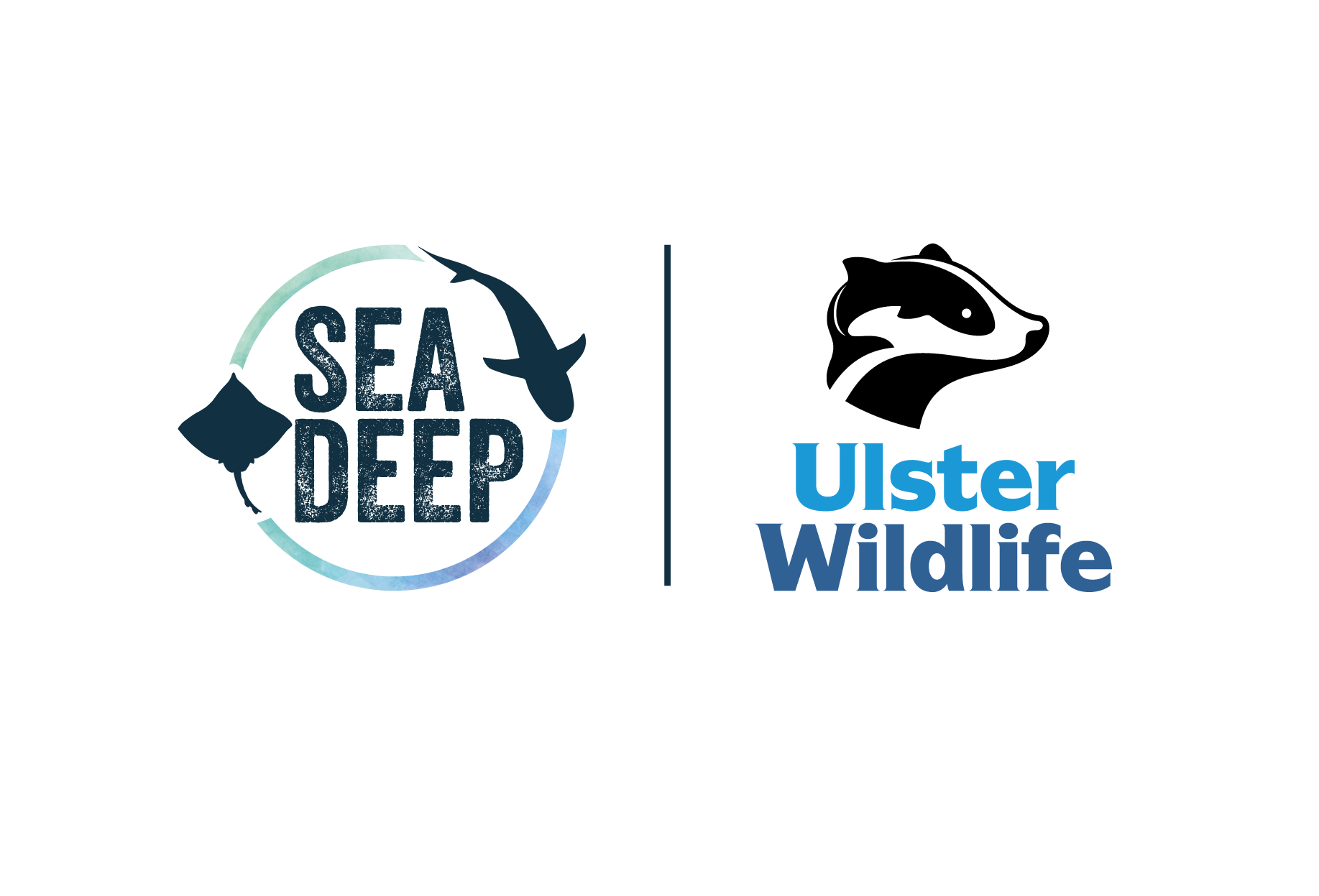 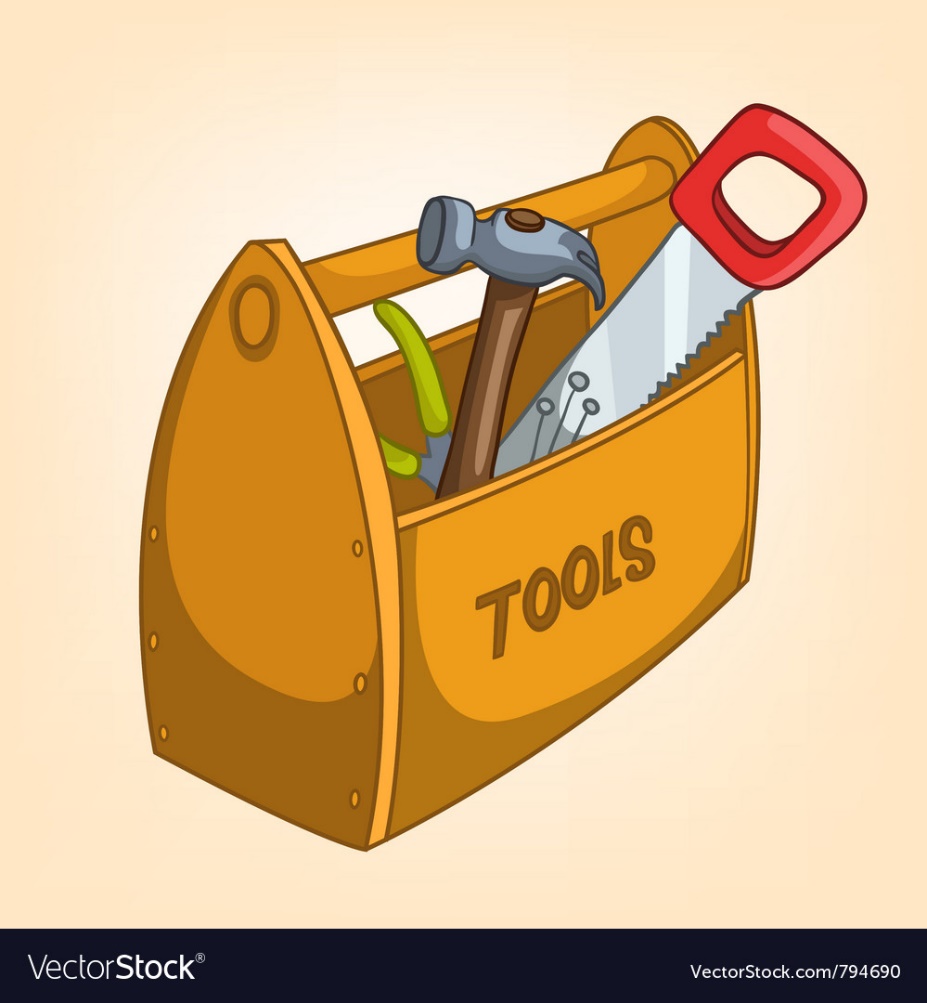 Marine Protect Areas (MPAs) and fisheries regulations are the 2 main ways to protect shark populations to give them a chance to recover!
Next question
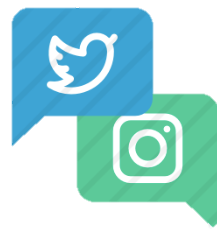 www.seadeepni.org		@seadeepni
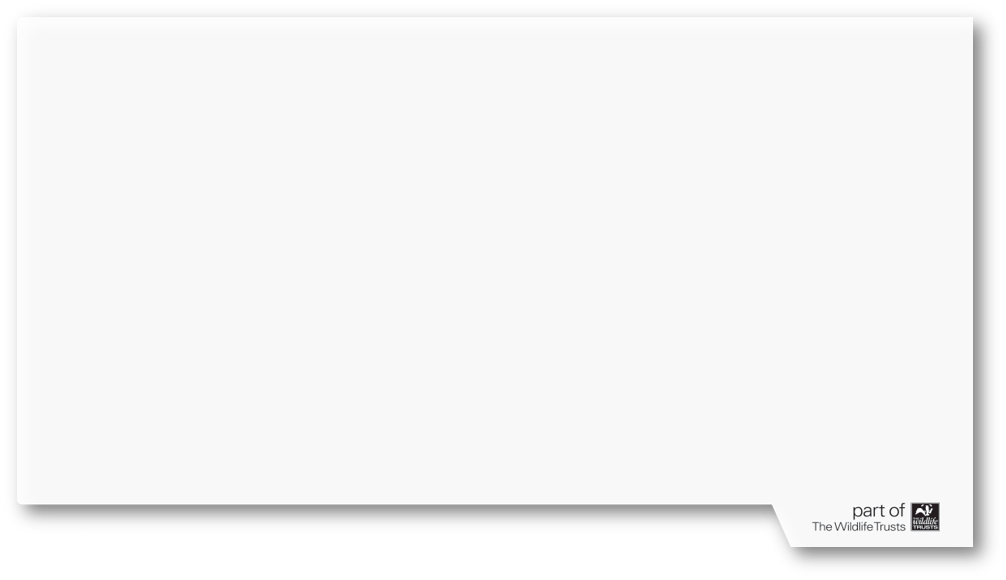 2. What is a Marine Protect Area (MPA)?
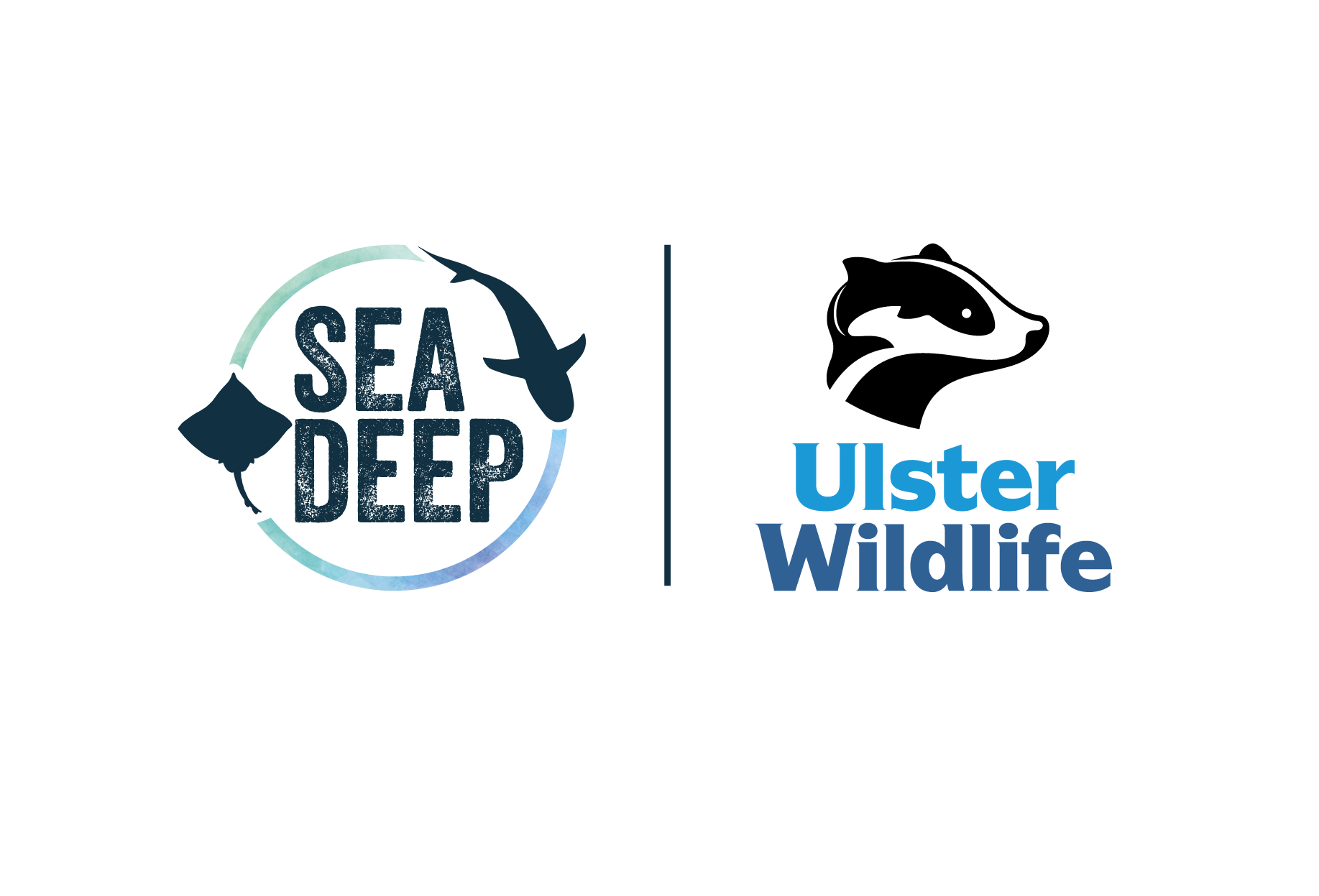 A form of special protection for an area where rules are put in place to protect a species

 The number of species and bycatch you can land
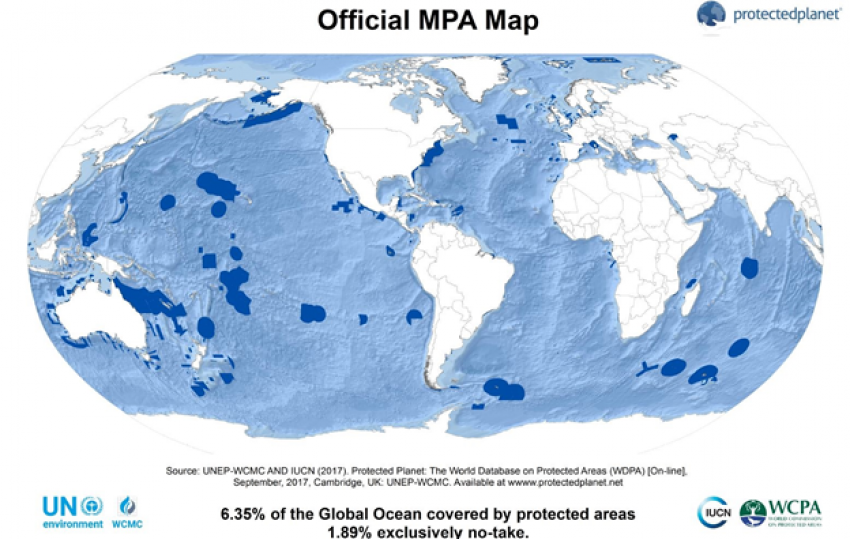 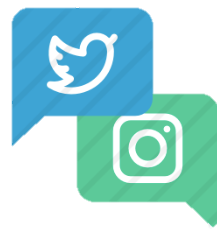 www.seadeepni.org		@seadeepni
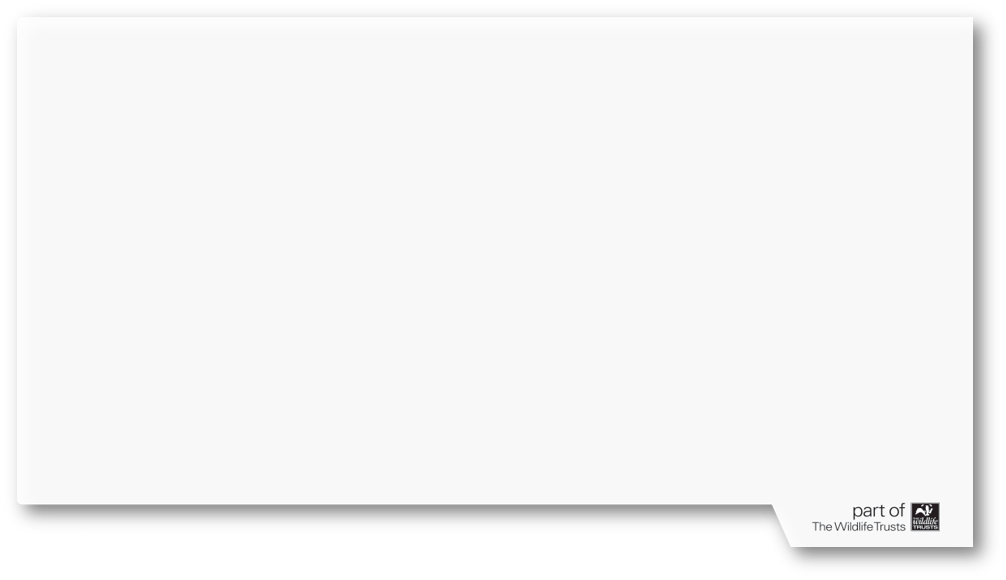 Yes! That’s correct
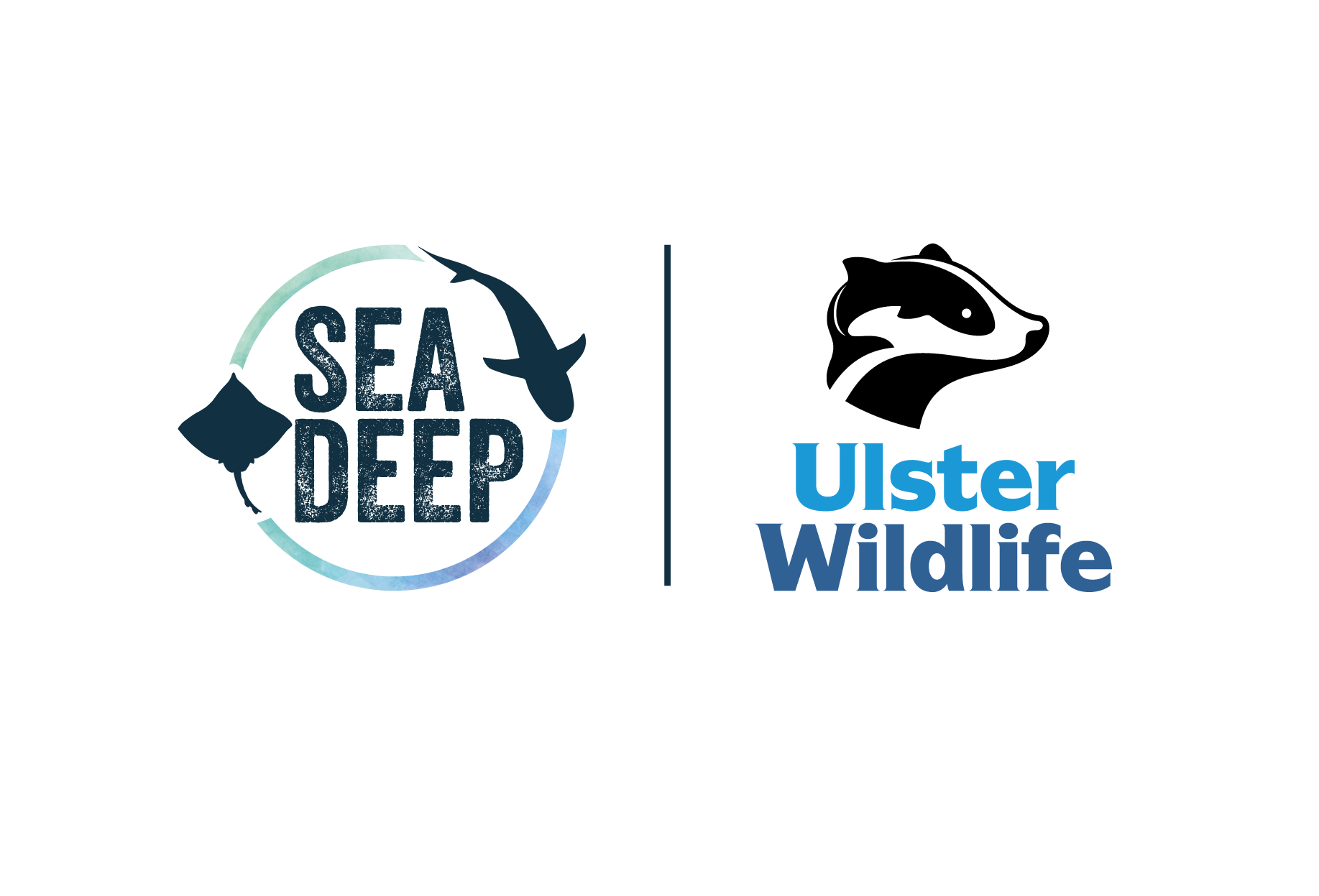 An MPA is usually in a place that is important to the species such as a nursery area and regulations such as no fishing in the area are put in place here!
Next question
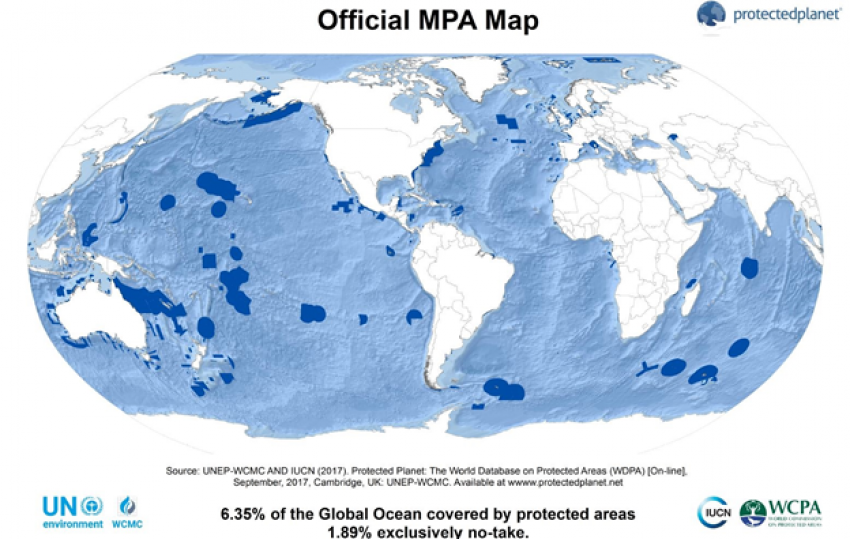 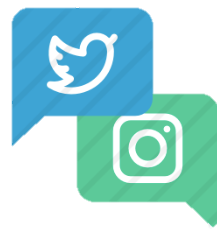 www.seadeepni.org		@seadeepni
Oops… that’s wrong
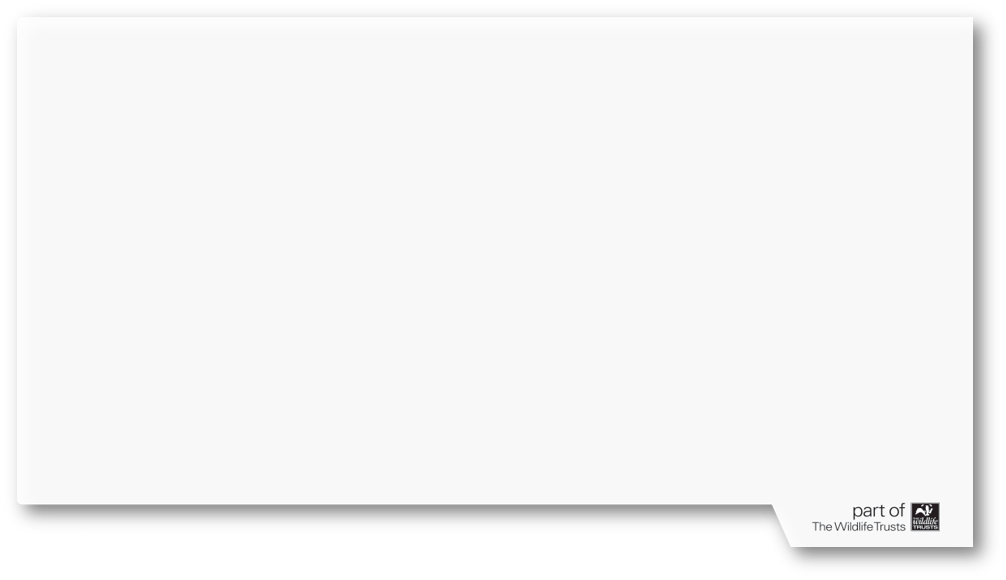 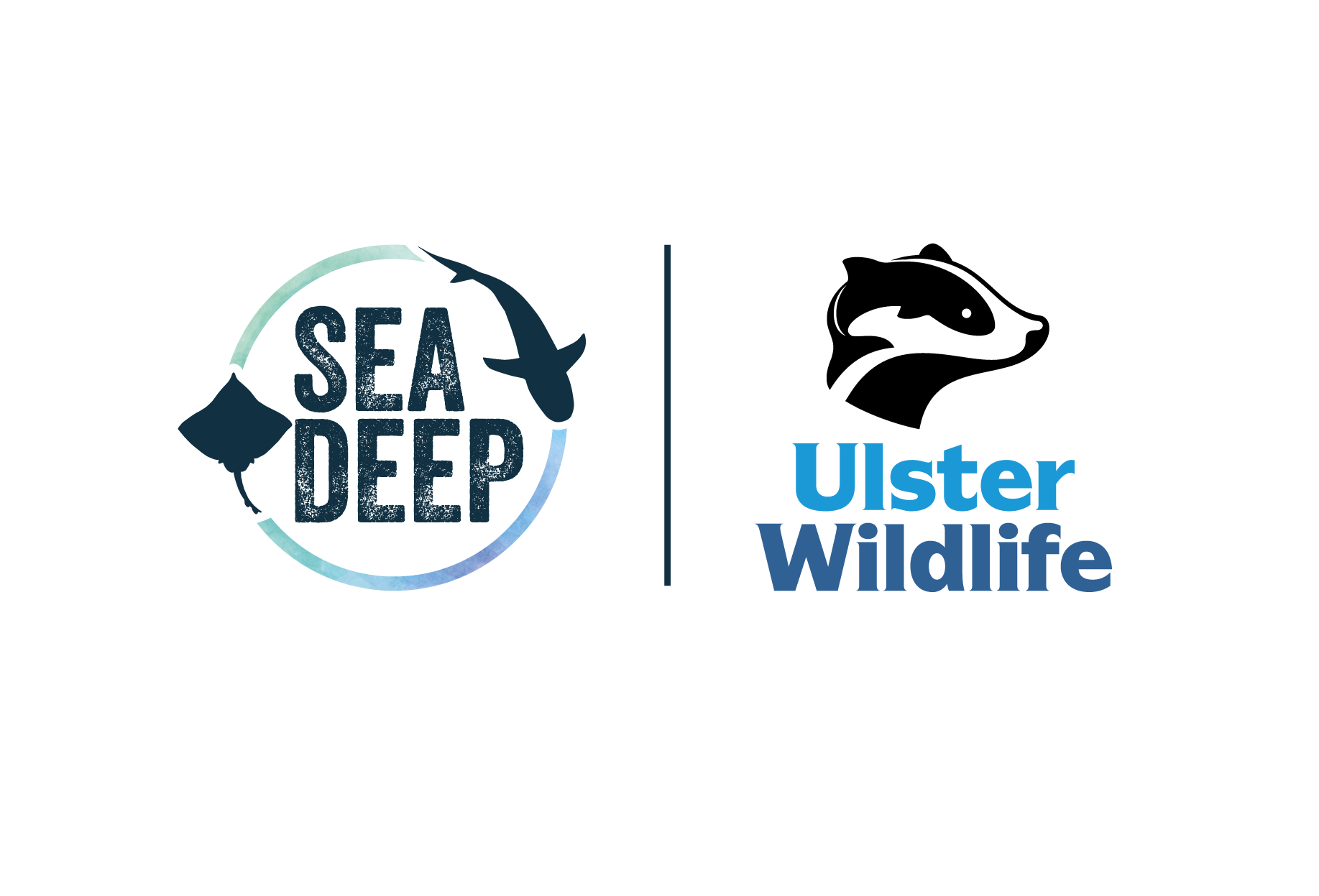 This is fisheries management and sets other things as well such as mesh sizes and regulations on equipment. Fines can occur if these are not followed!
Next question
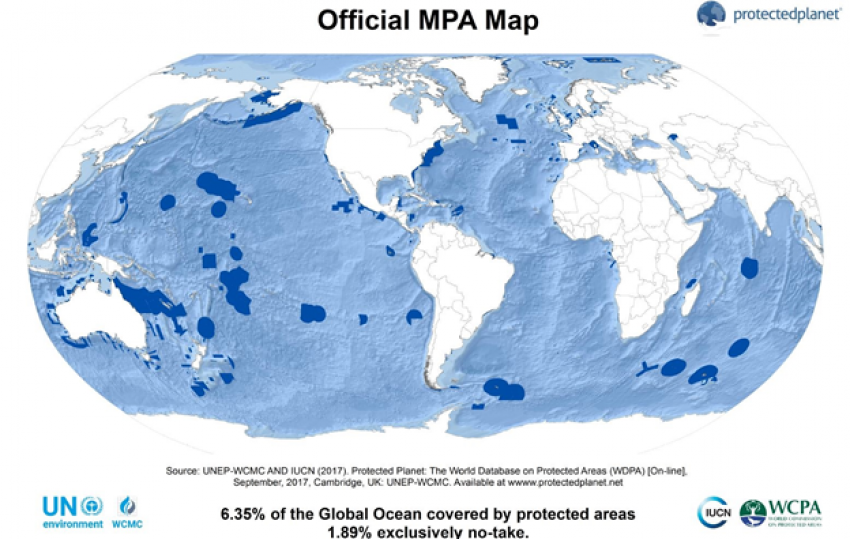 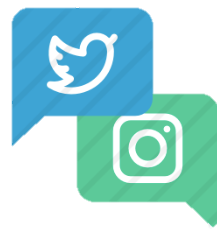 www.seadeepni.org		@seadeepni
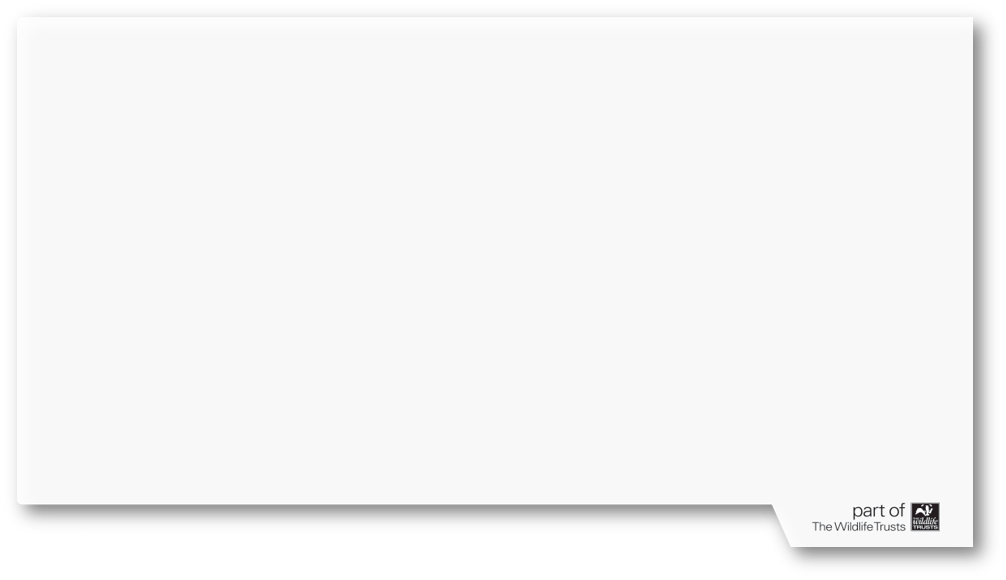 3. What data do we need to protect species?
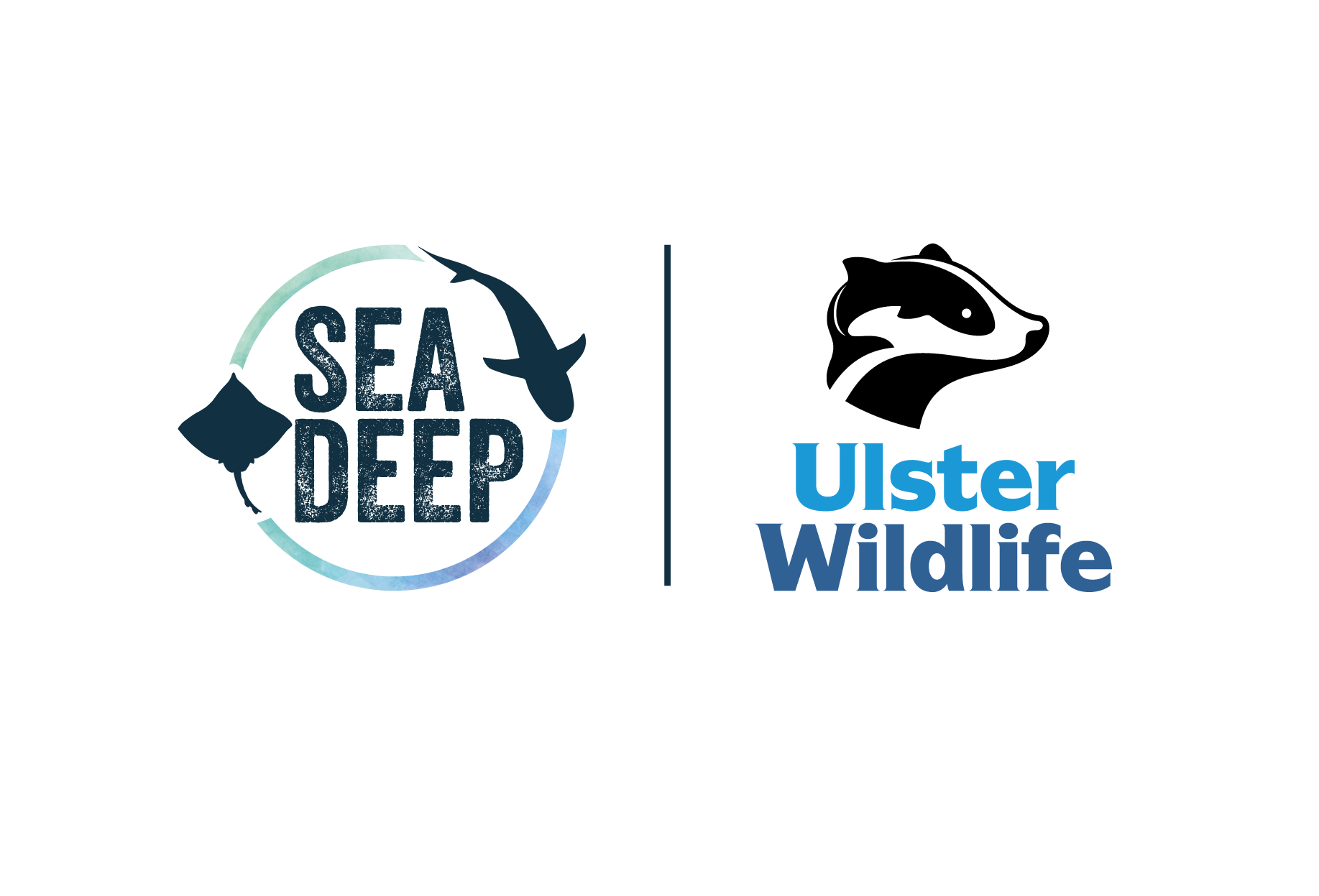 Who is out there?
Where are they?
What are they doing?
All of the above
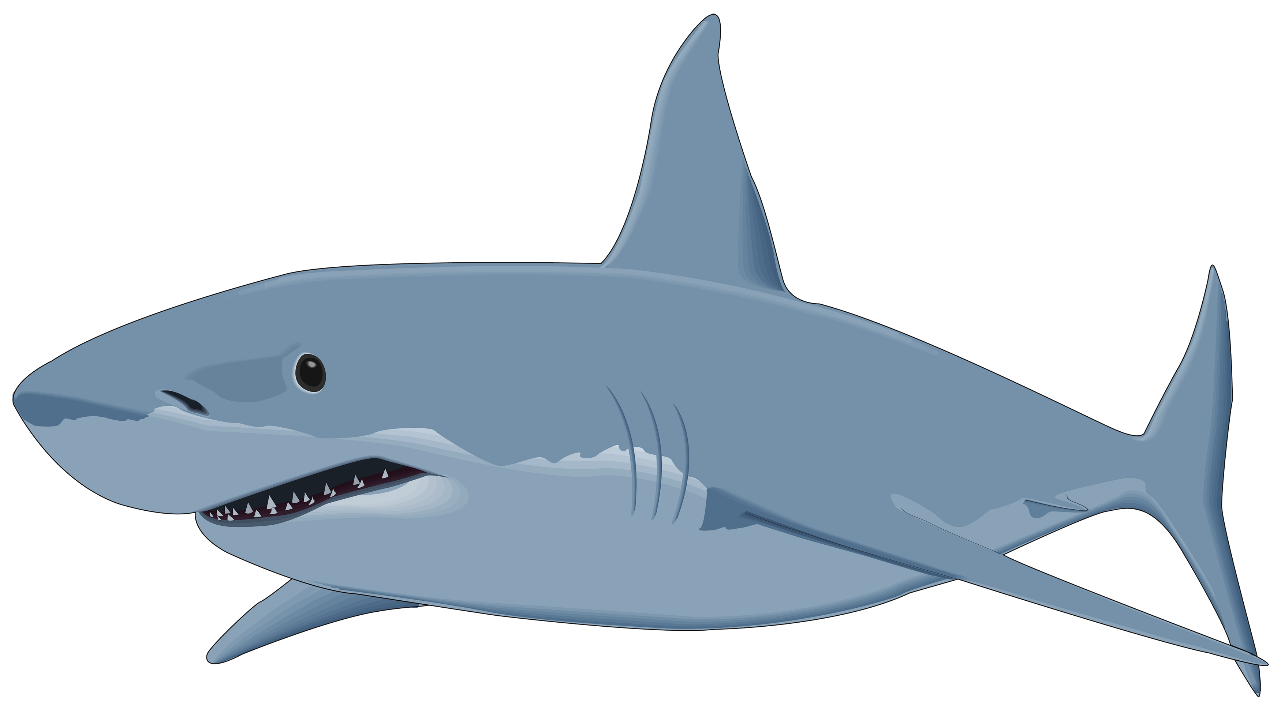 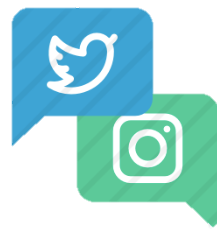 www.seadeepni.org		@seadeepni
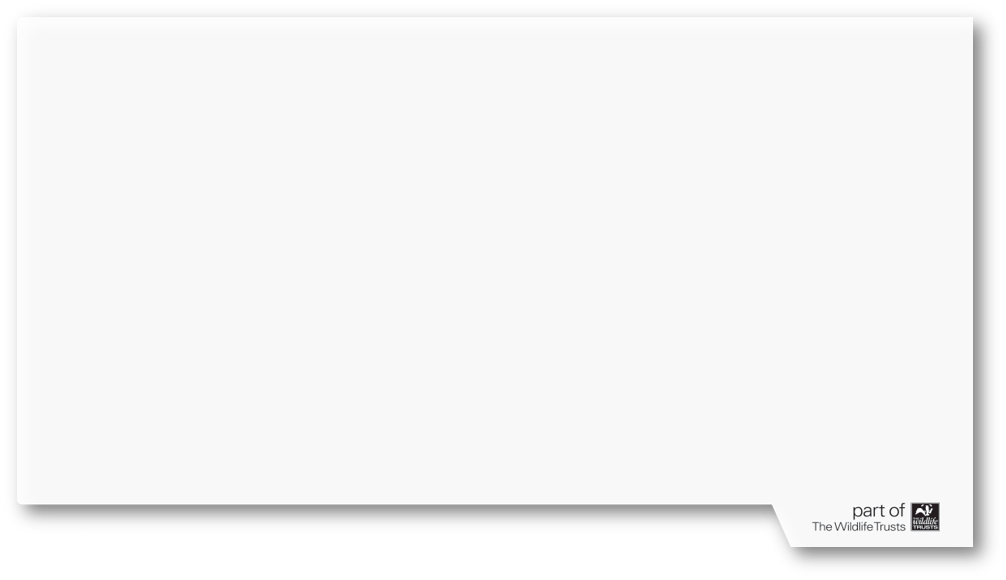 Oops… that’s wrong – Sort of!
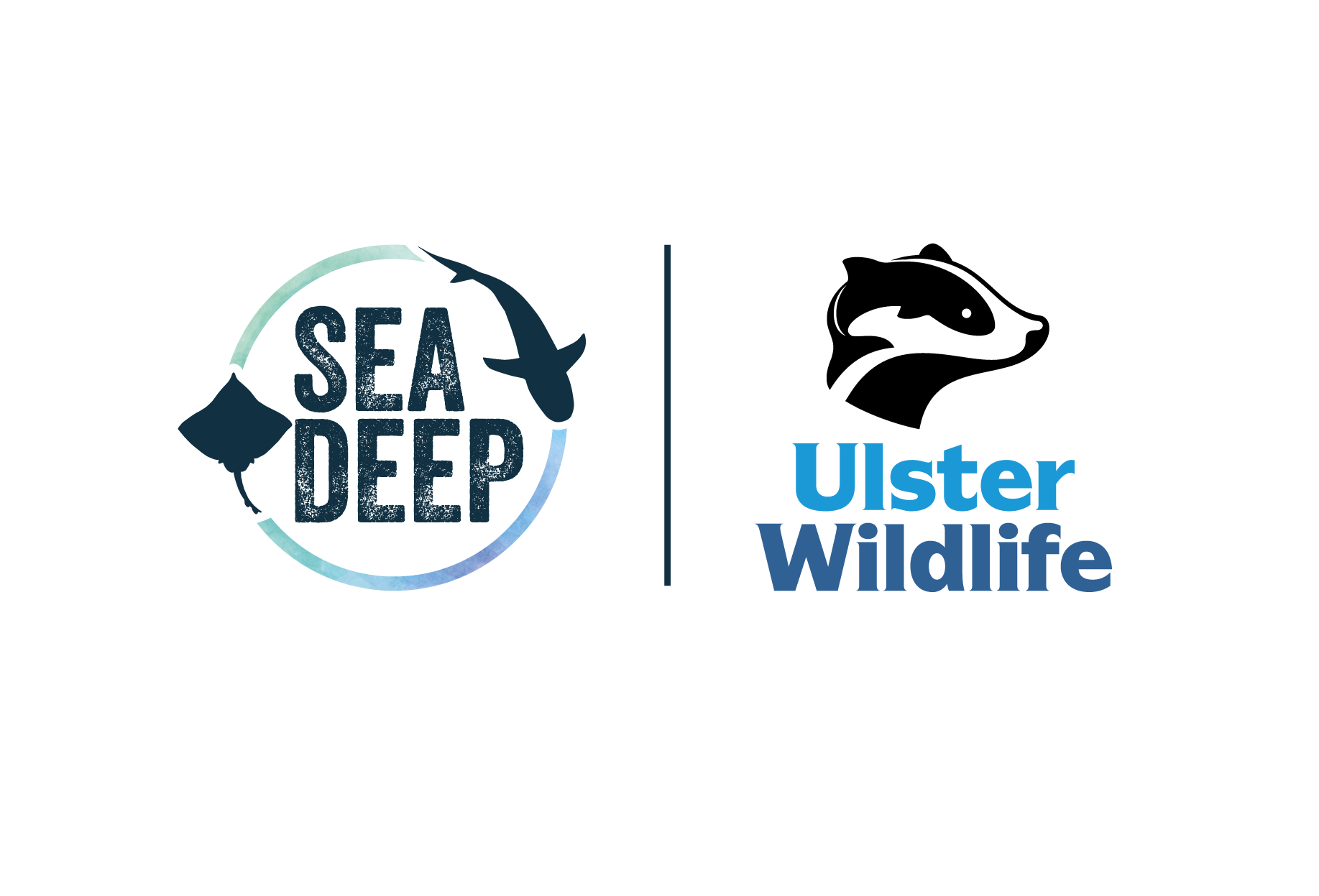 We actually need to know who is out there, where they are and what they are doing in order to try and provide the best protection for a species!
Next question
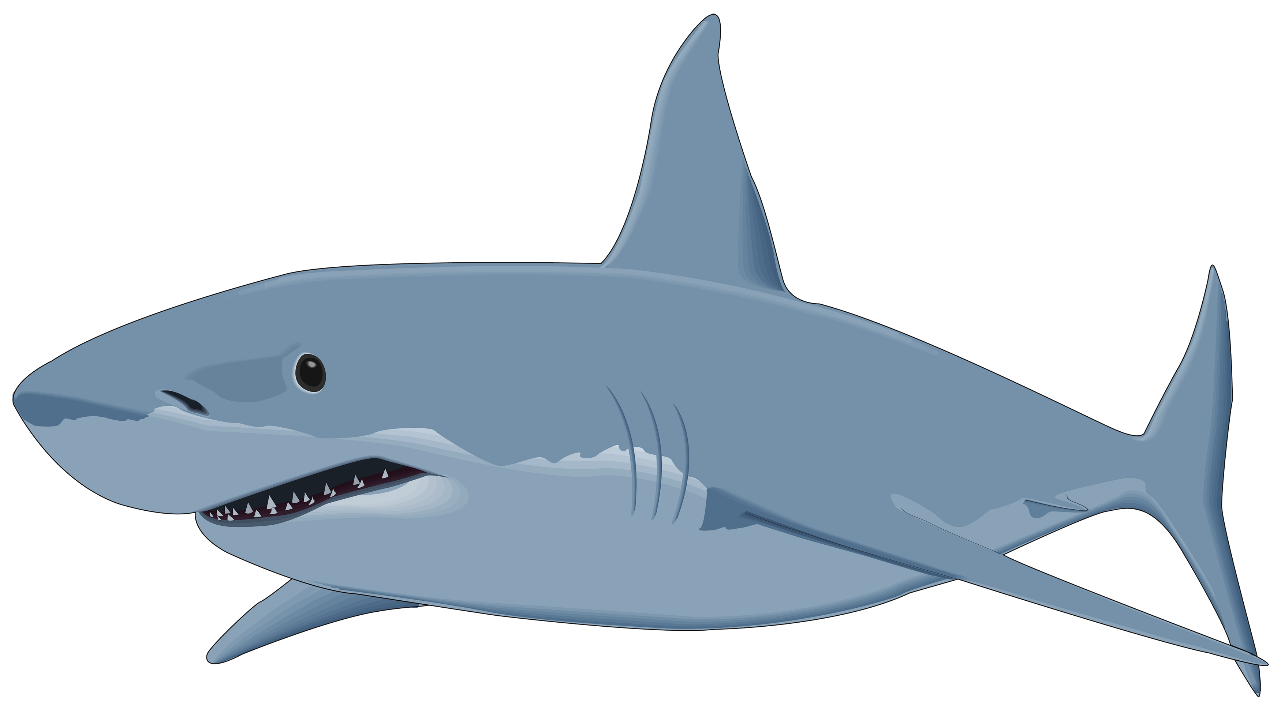 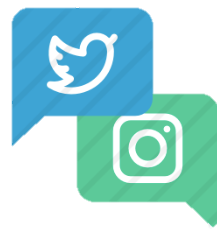 www.seadeepni.org		@seadeepni
Yes! That’s correct
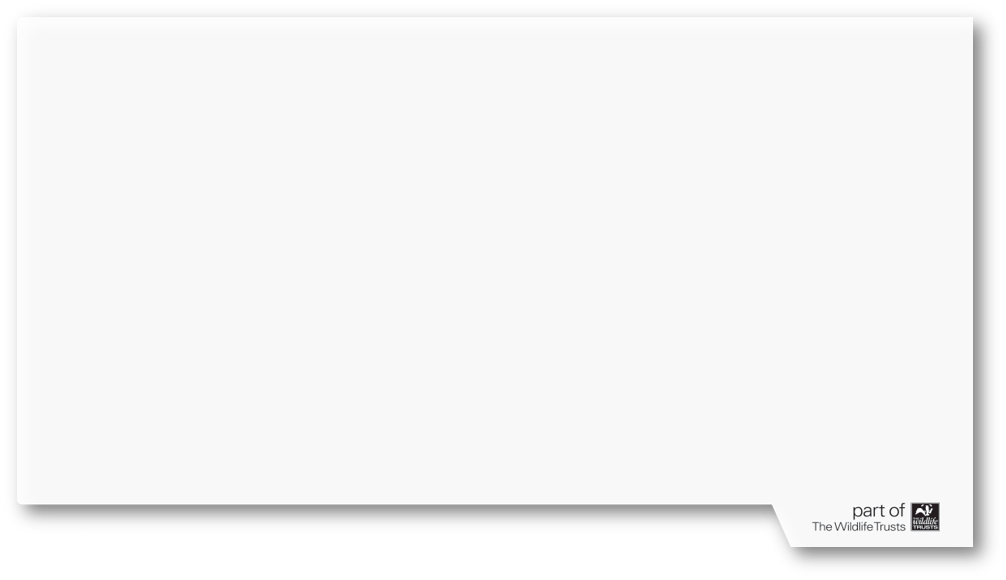 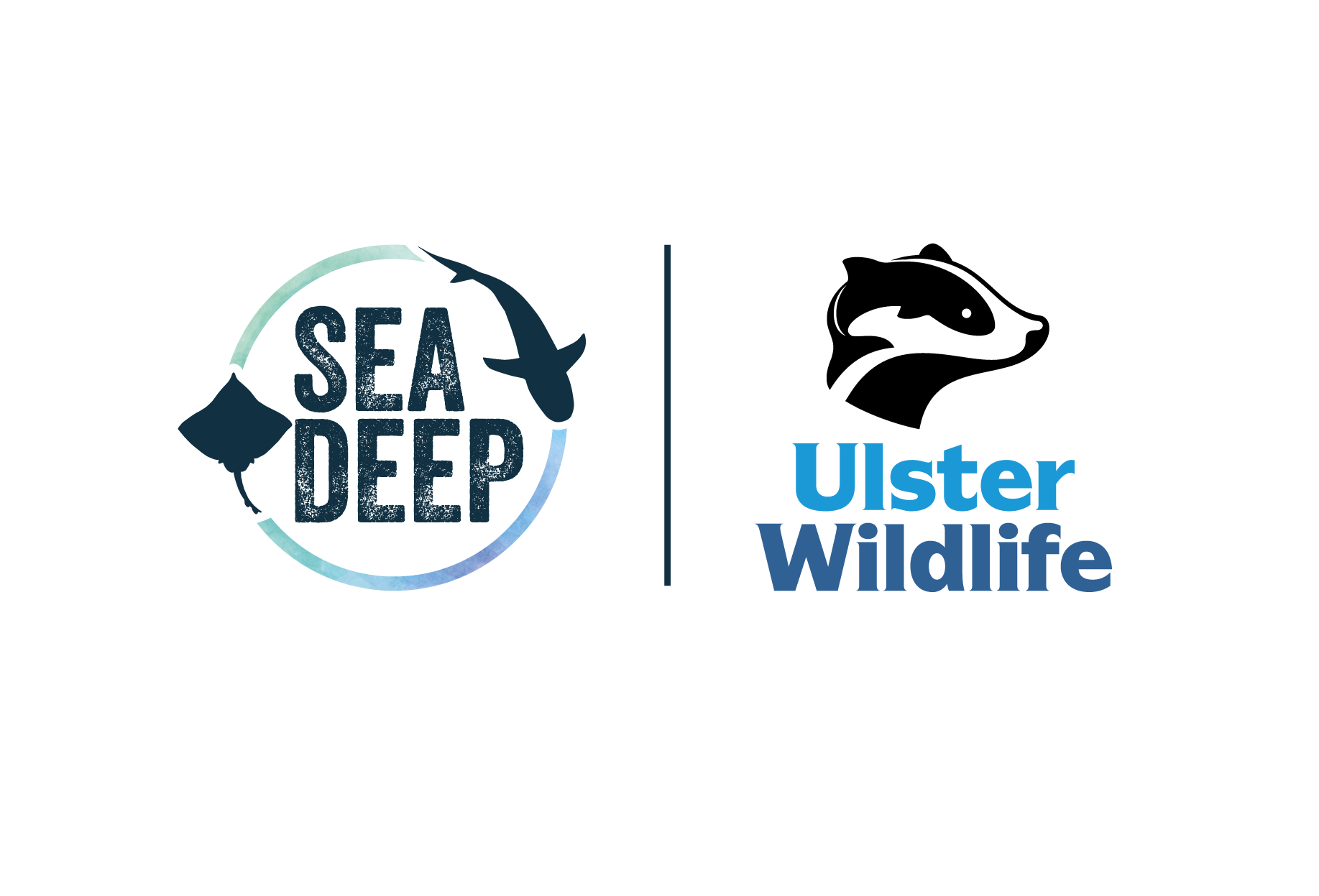 We need to know who is out there, where they are and what they are doing in order to try and provide the best protection for a species!

Next question
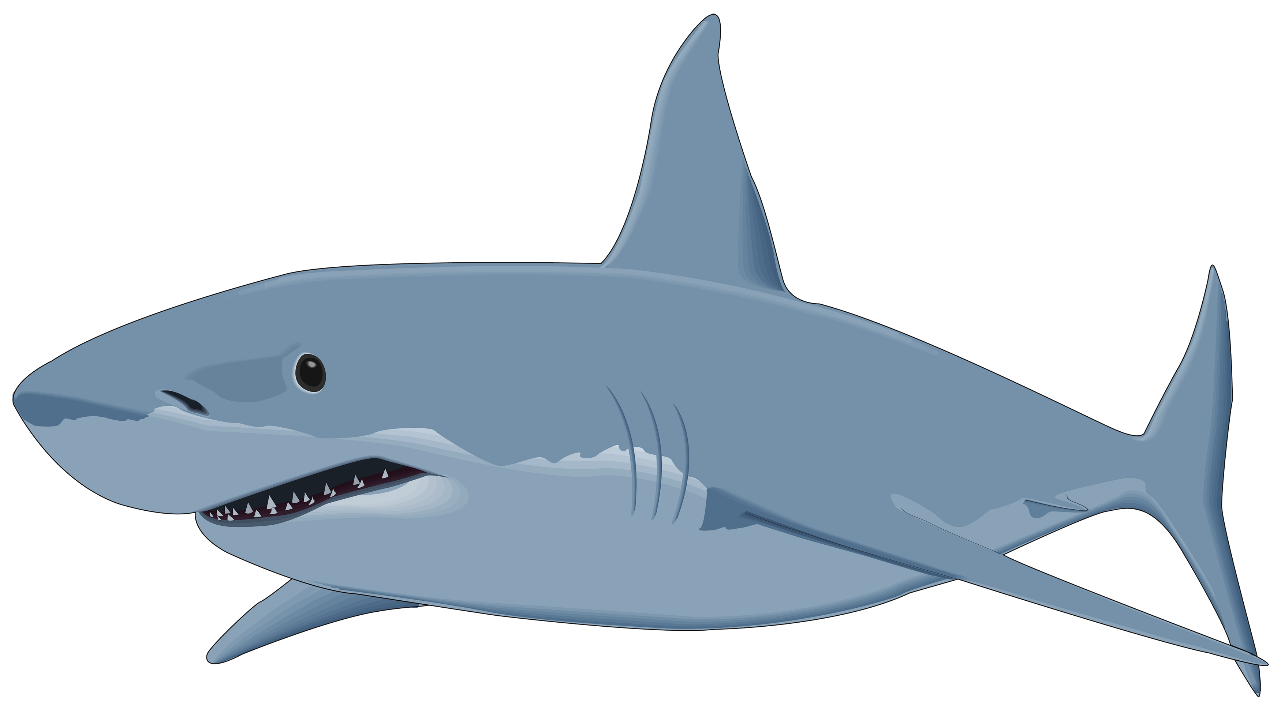 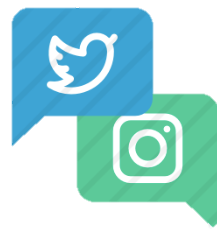 www.seadeepni.org		@seadeepni
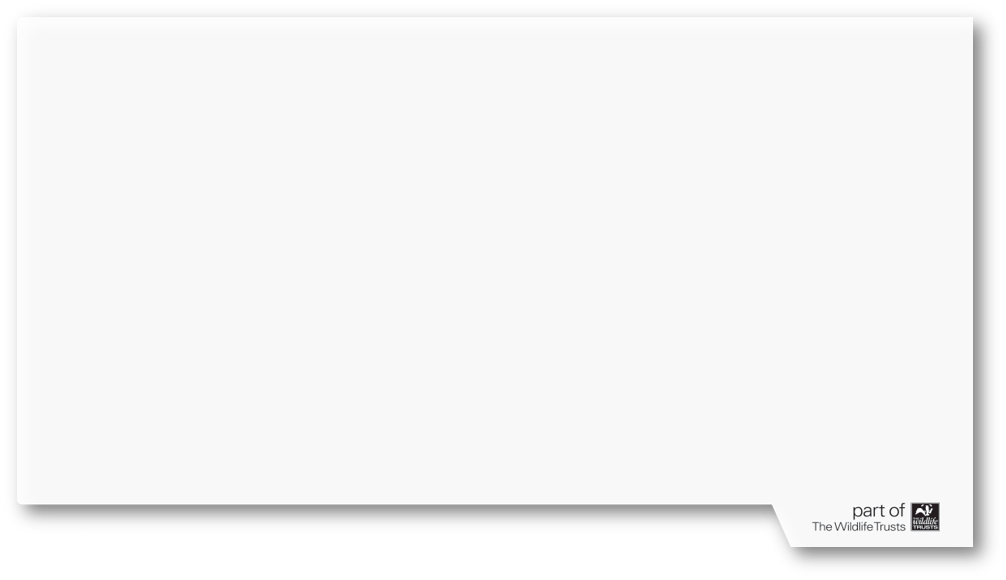 4. How does Sea Deep collect all of the information it needs?
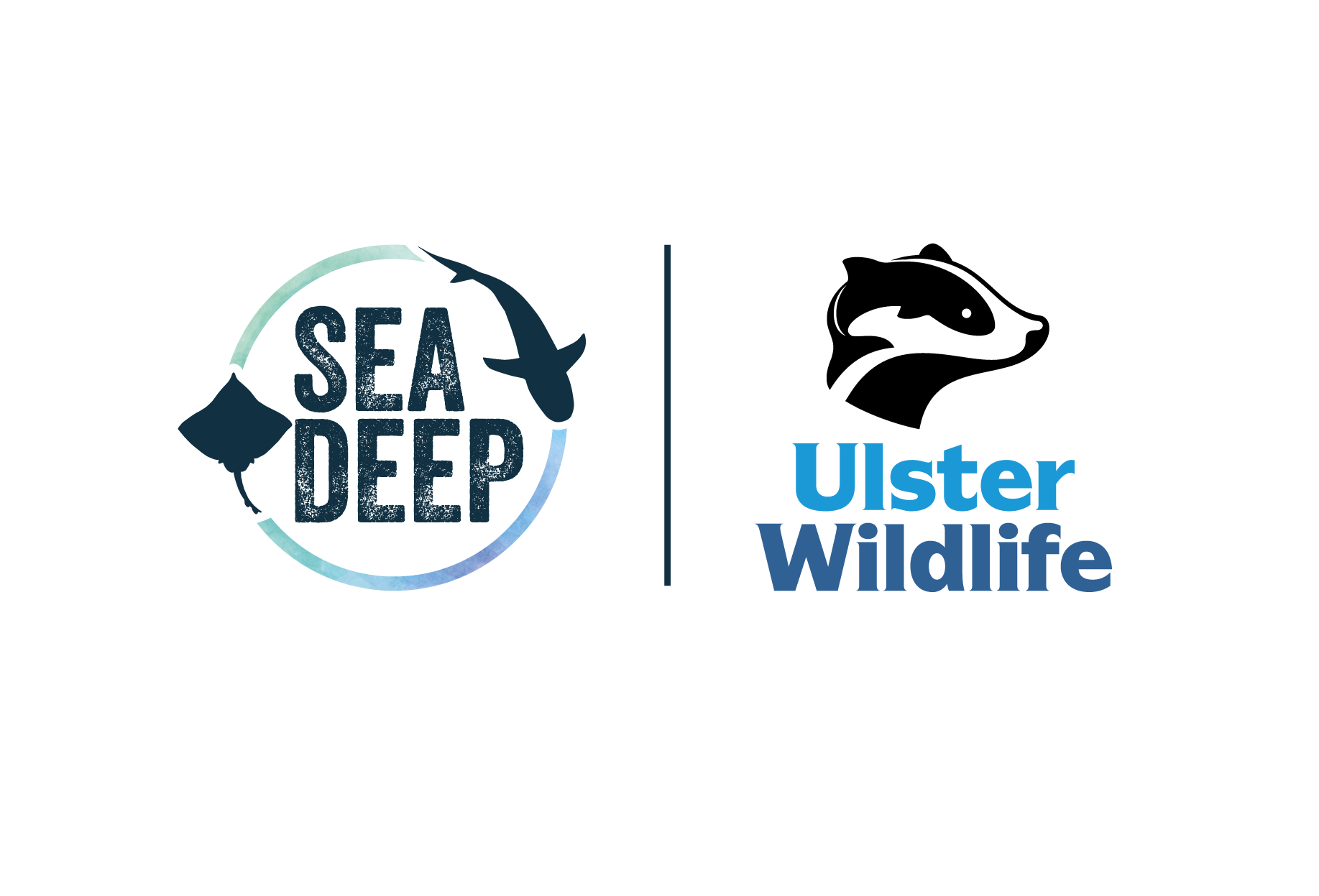 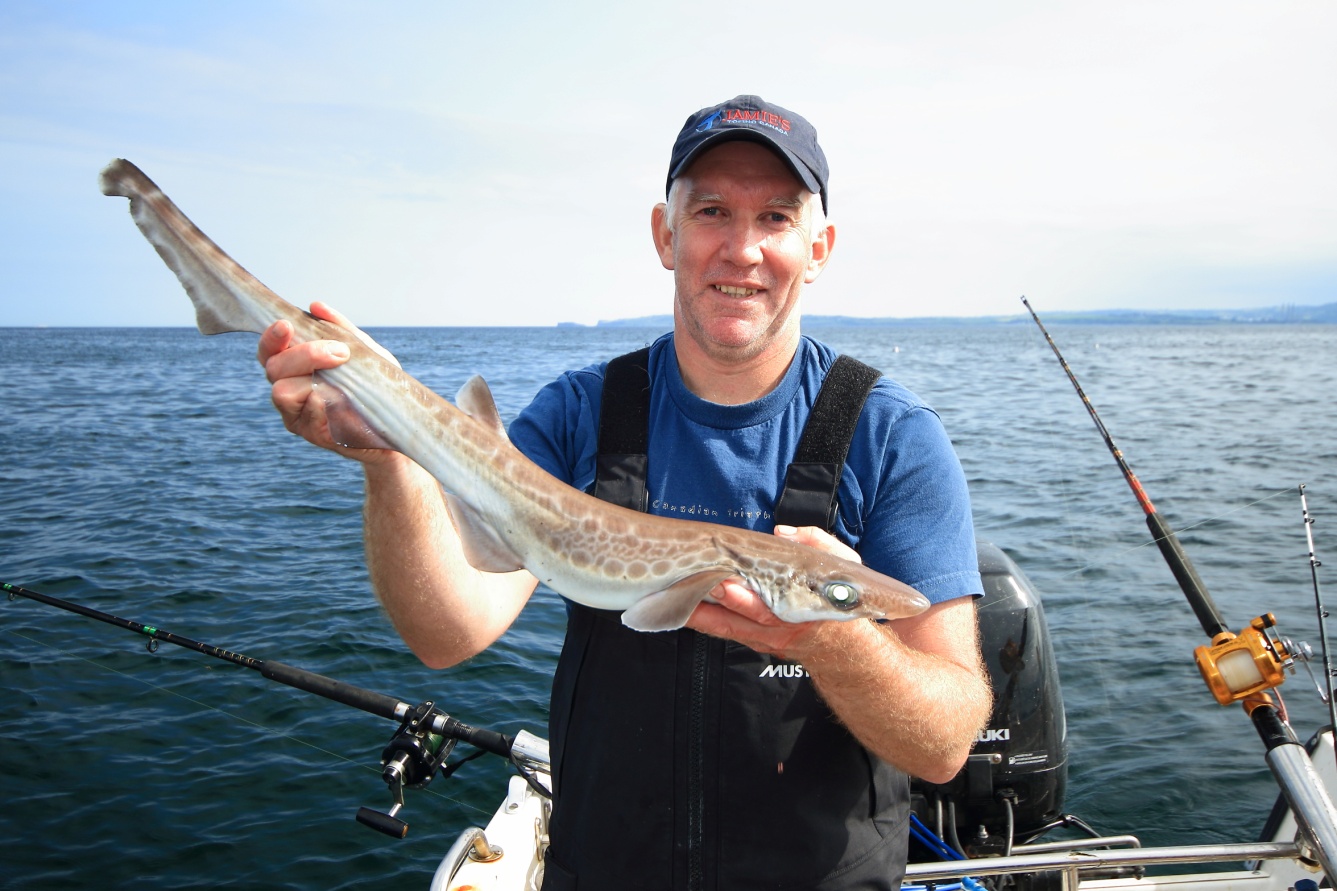 Egg case surveys and angling
 Angling and camera tagging
 Camera tagging and egg case surveys
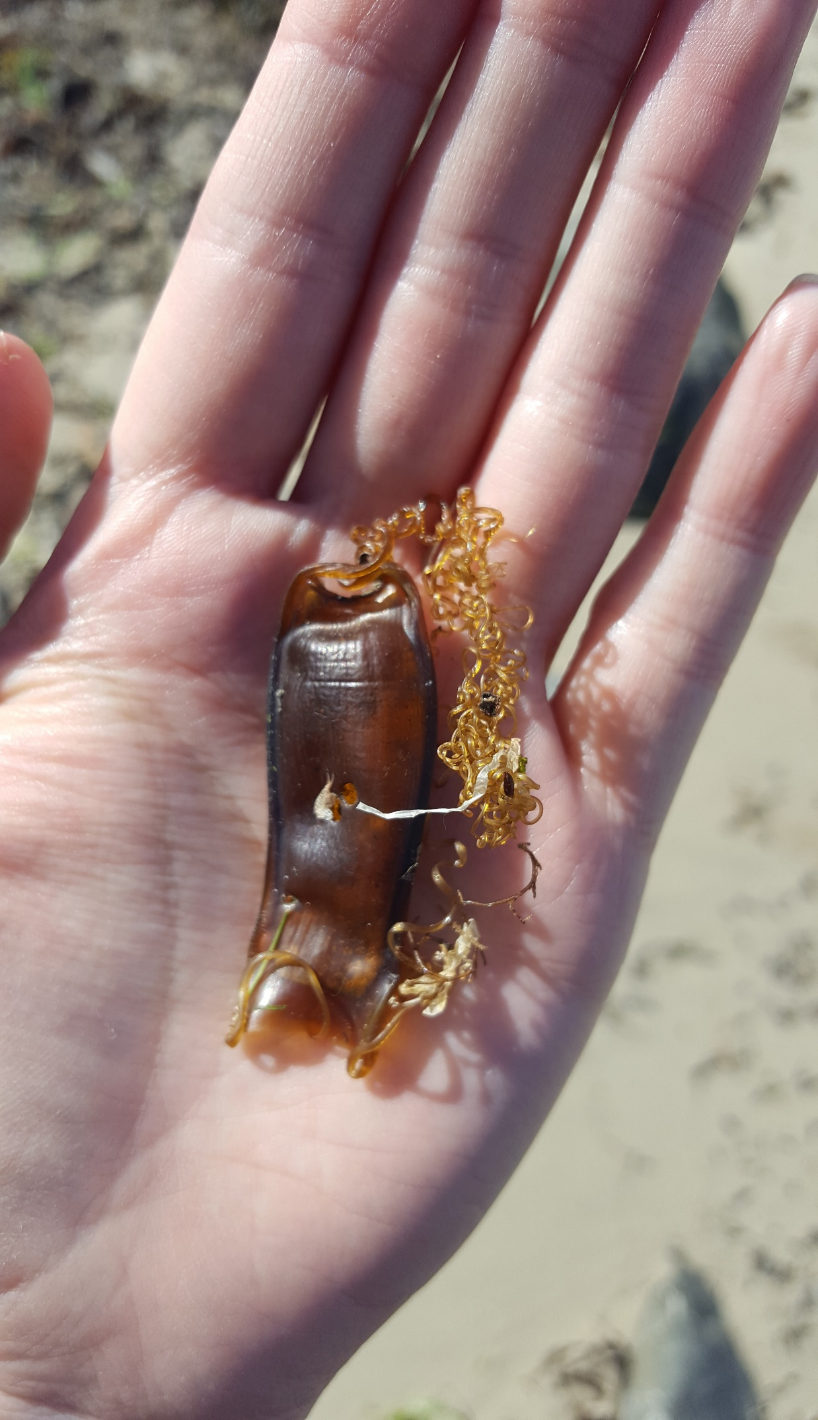 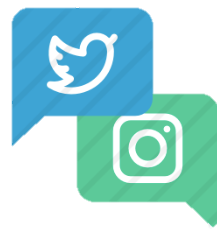 www.seadeepni.org		@seadeepni
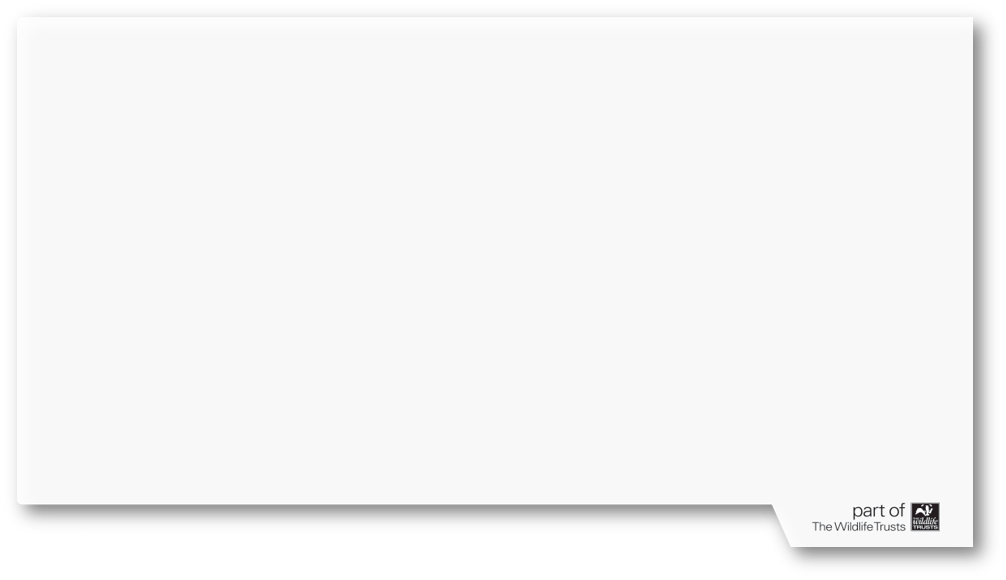 Yes! That’s correct
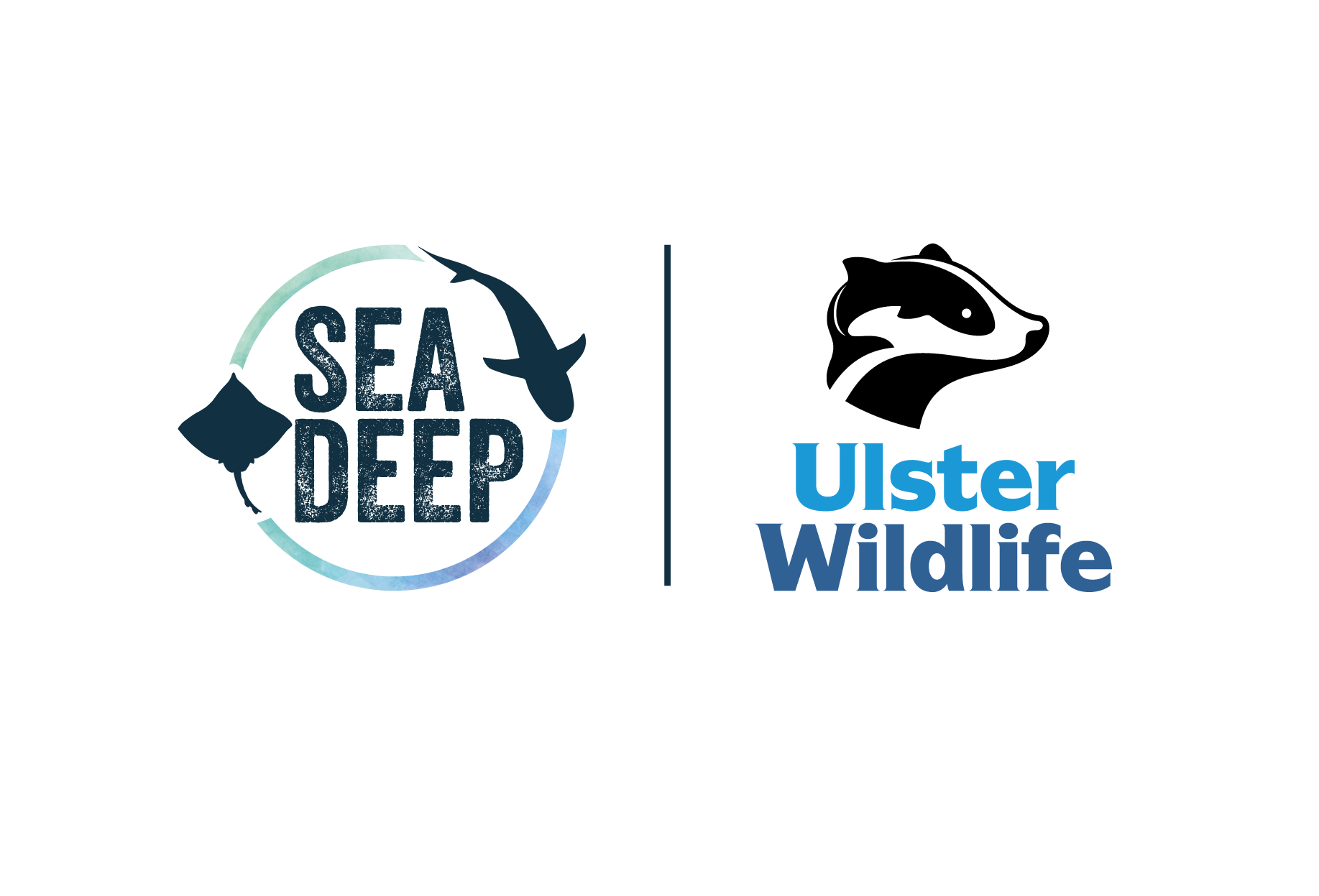 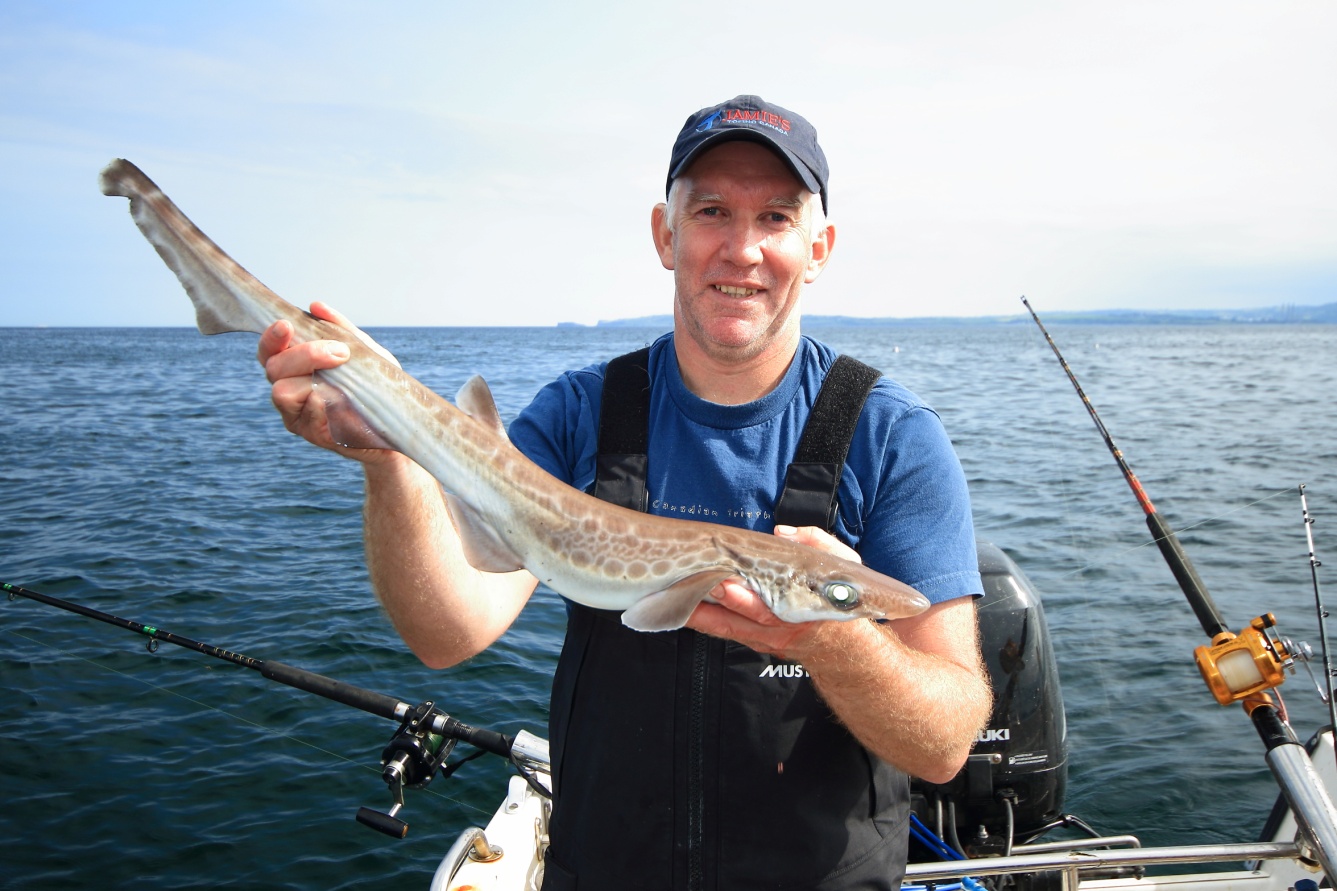 Sea Deep get all the data they need from both egg case surveys and tagging data from anglers!

Next question
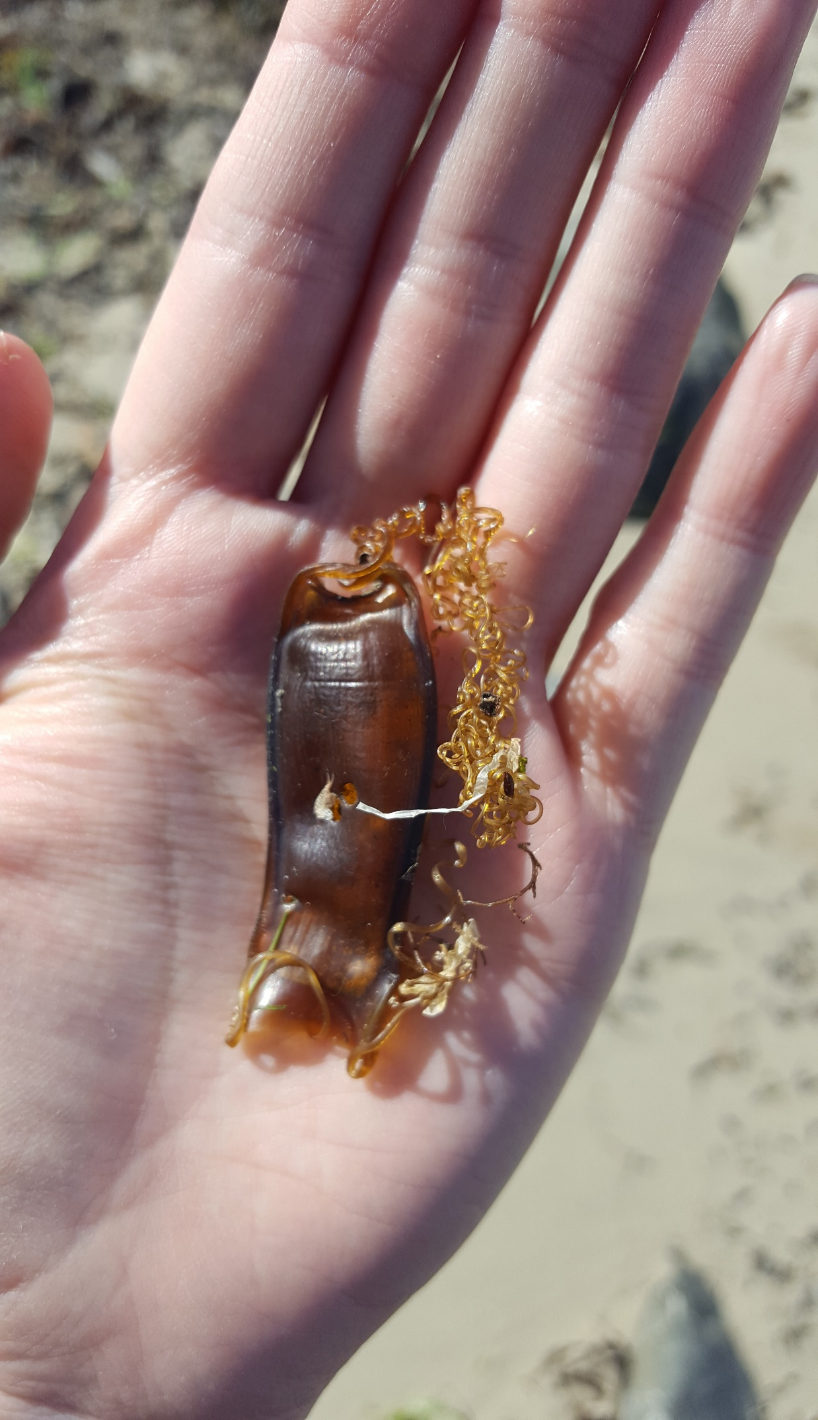 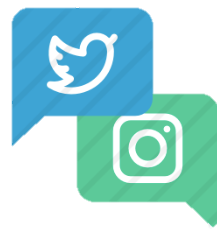 www.seadeepni.org		@seadeepni
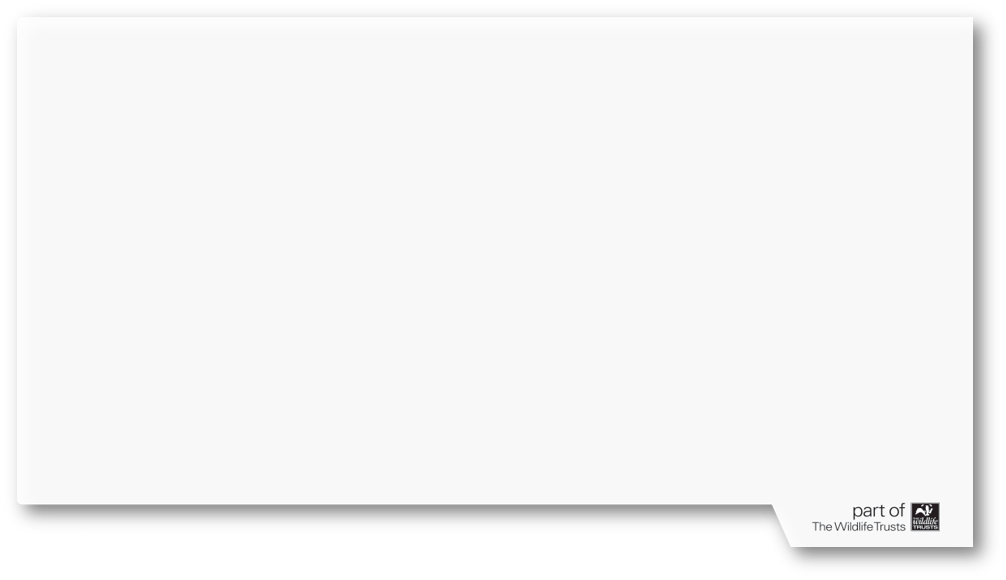 Oops… that’s wrong
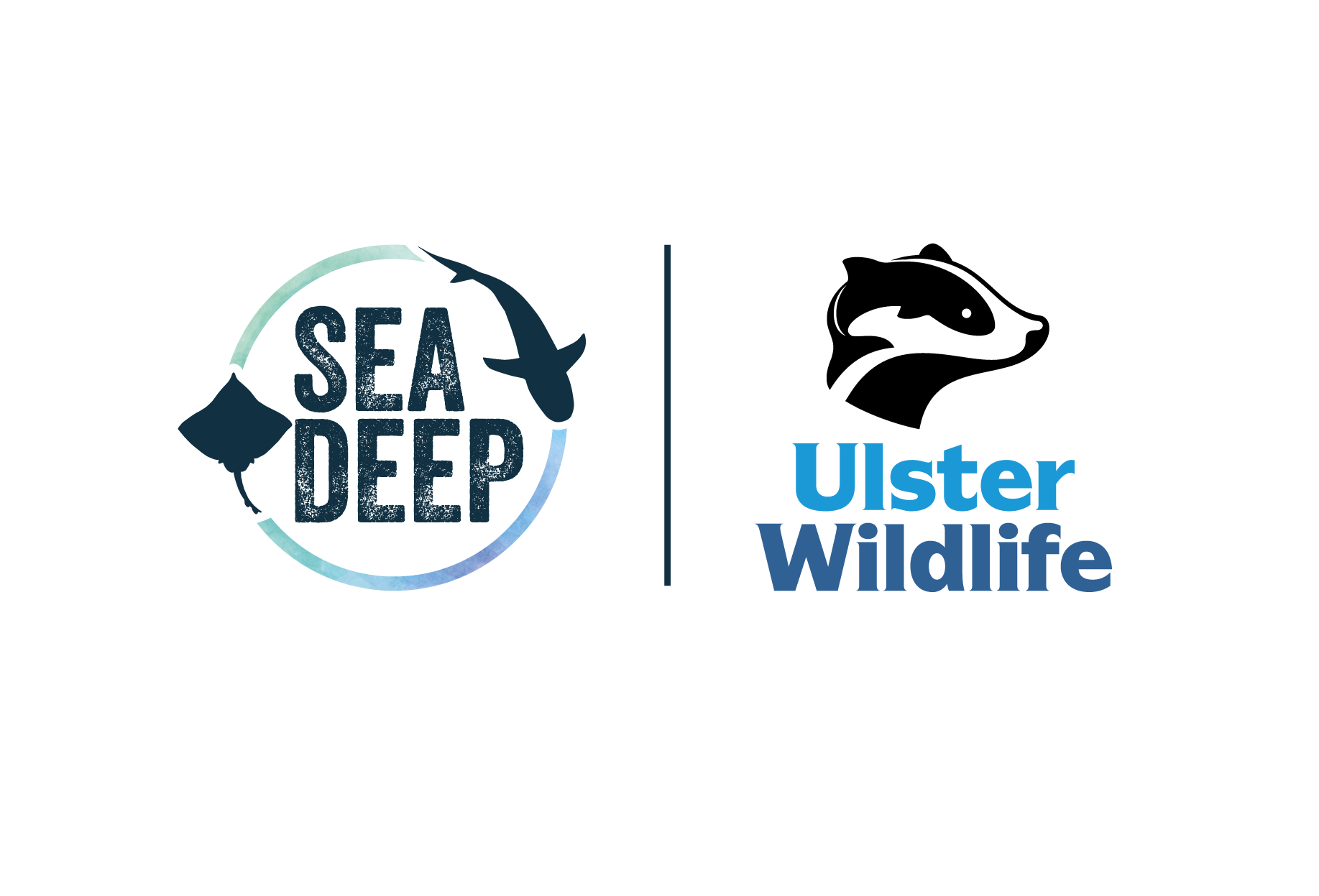 Although we do use data from angling, camera tagging is a very expensive process, so we rely on other methods to get the information we need!
Next question
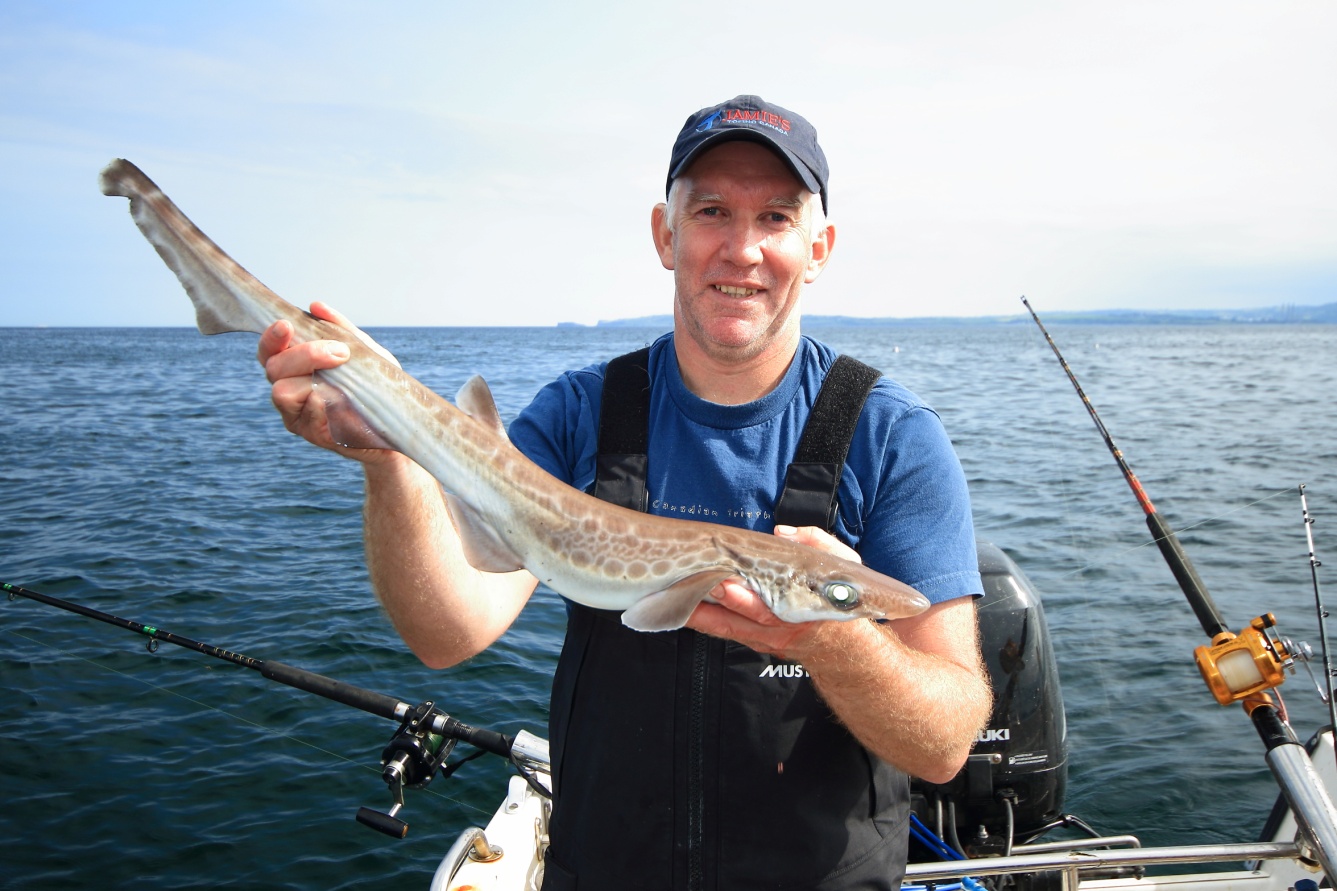 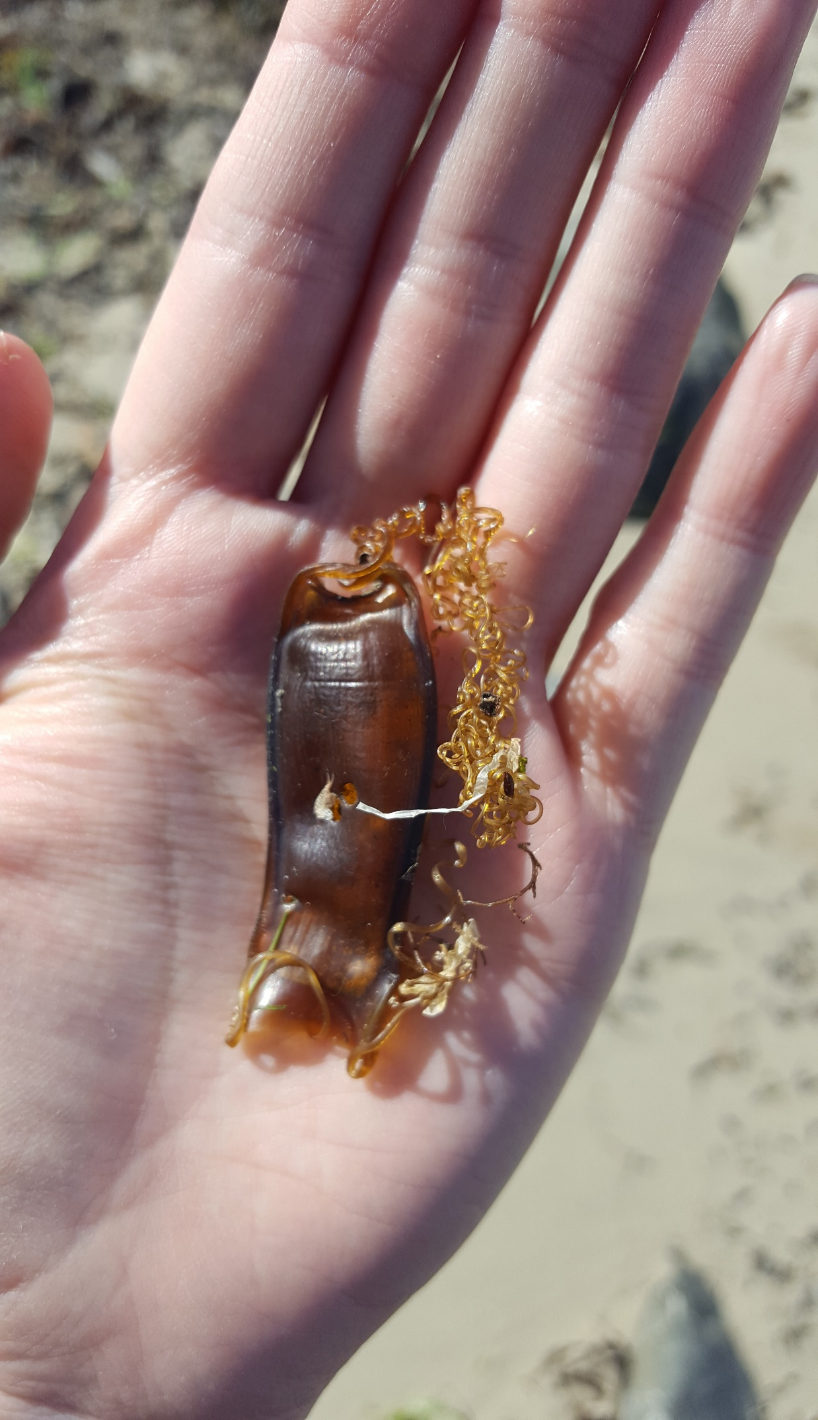 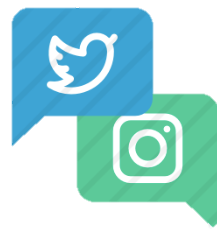 www.seadeepni.org		@seadeepni
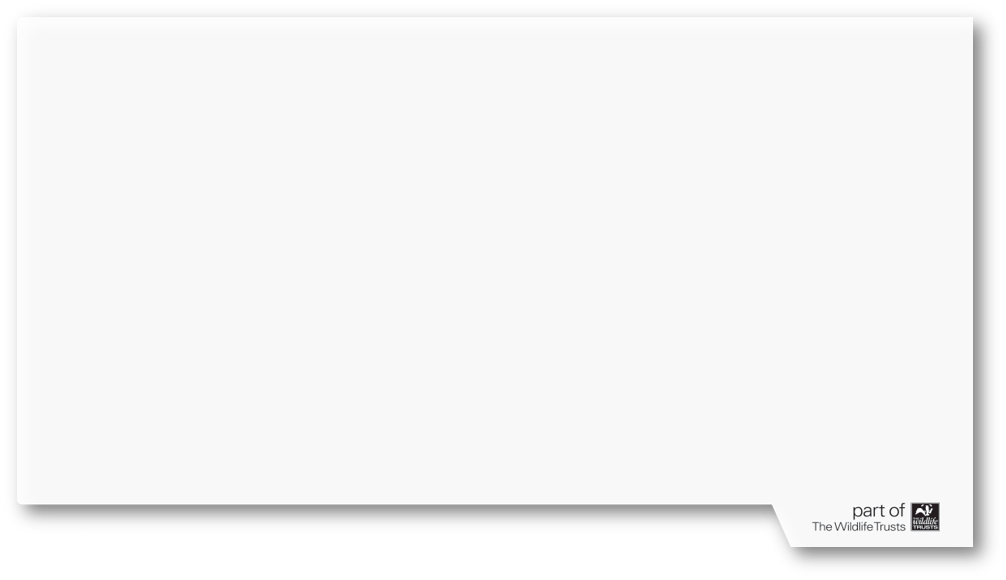 Oops… that’s wrong
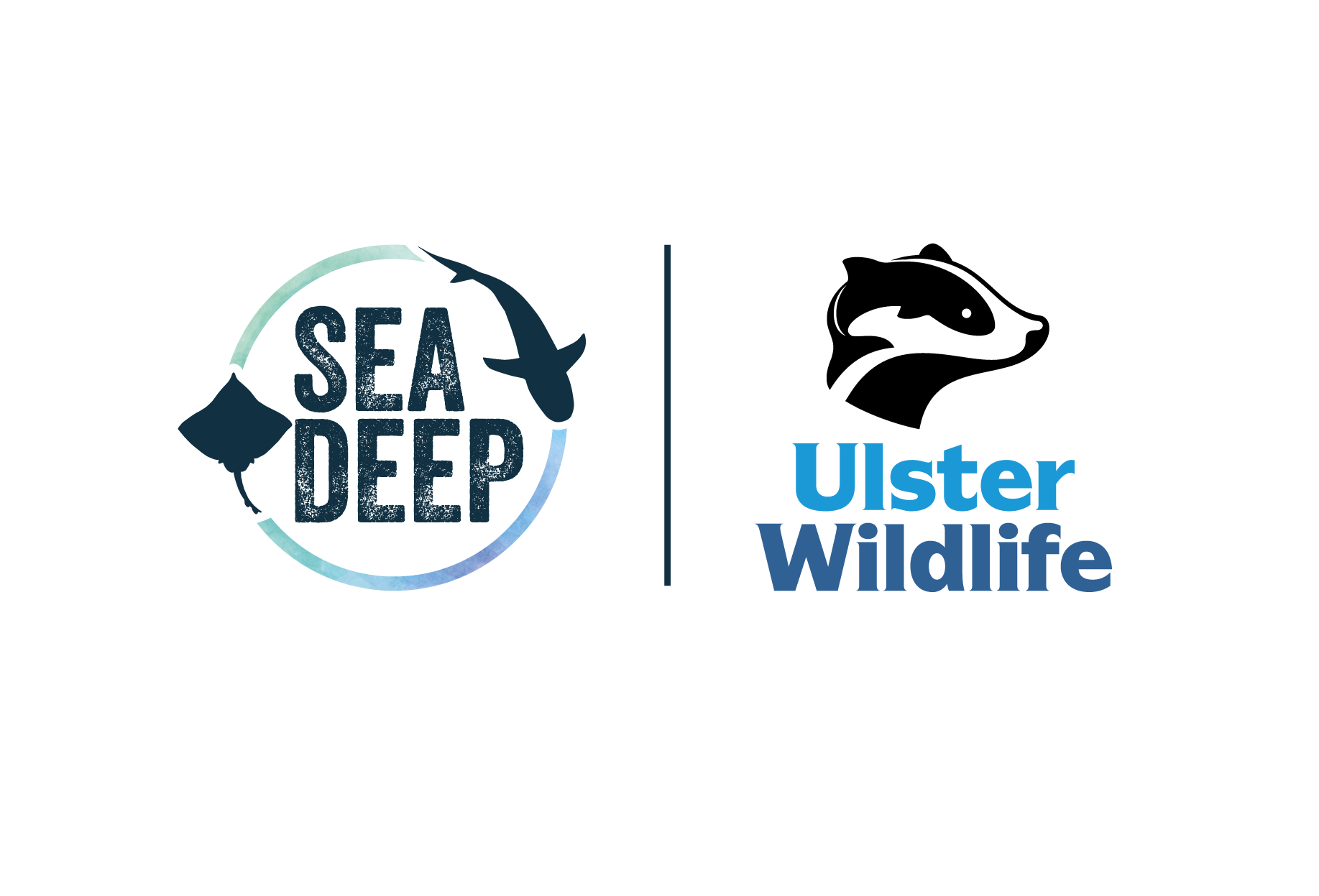 Although we do use data from egg case surveys, camera tagging is a very expensive process, so we rely on other methods to get the information we need!
Next question
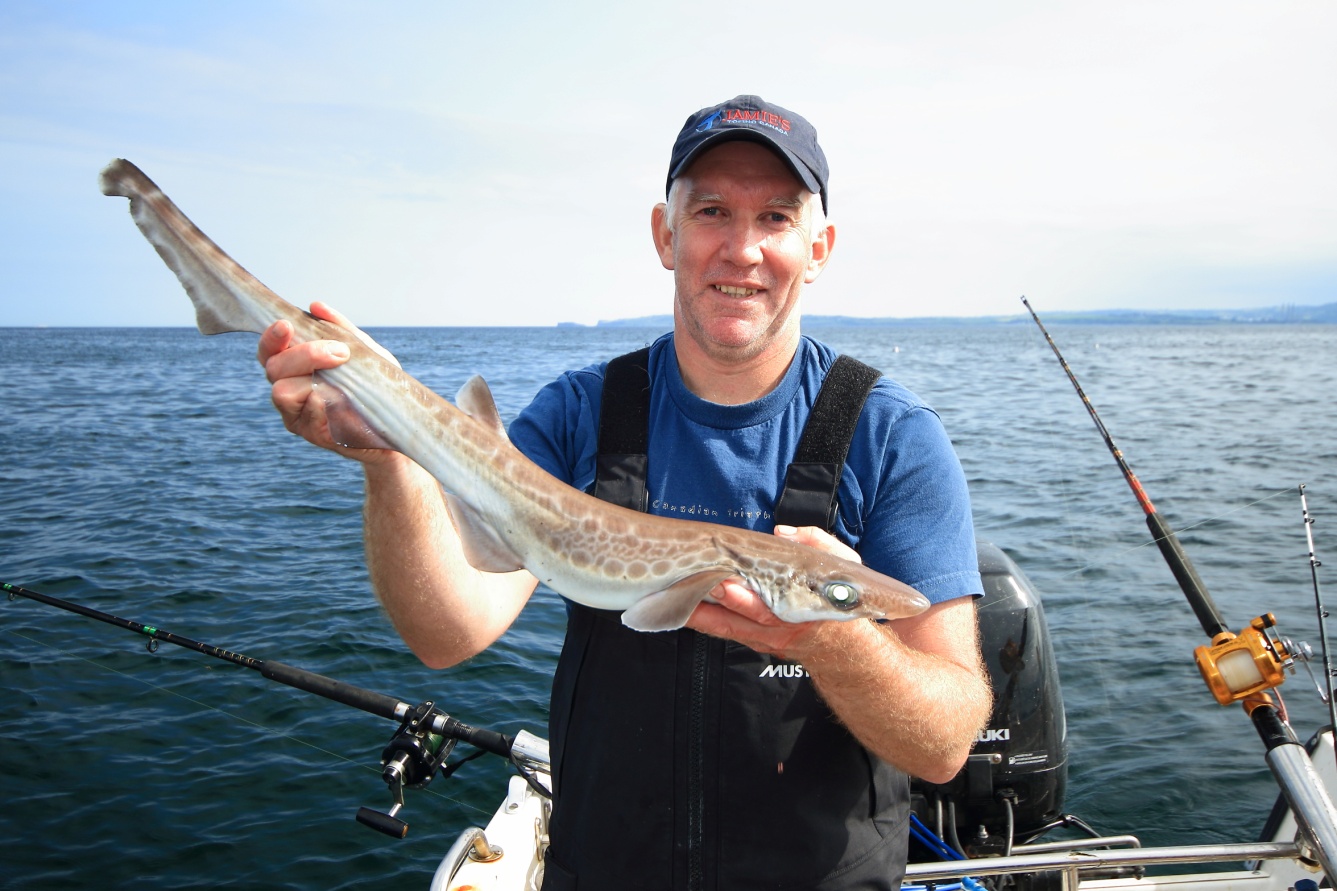 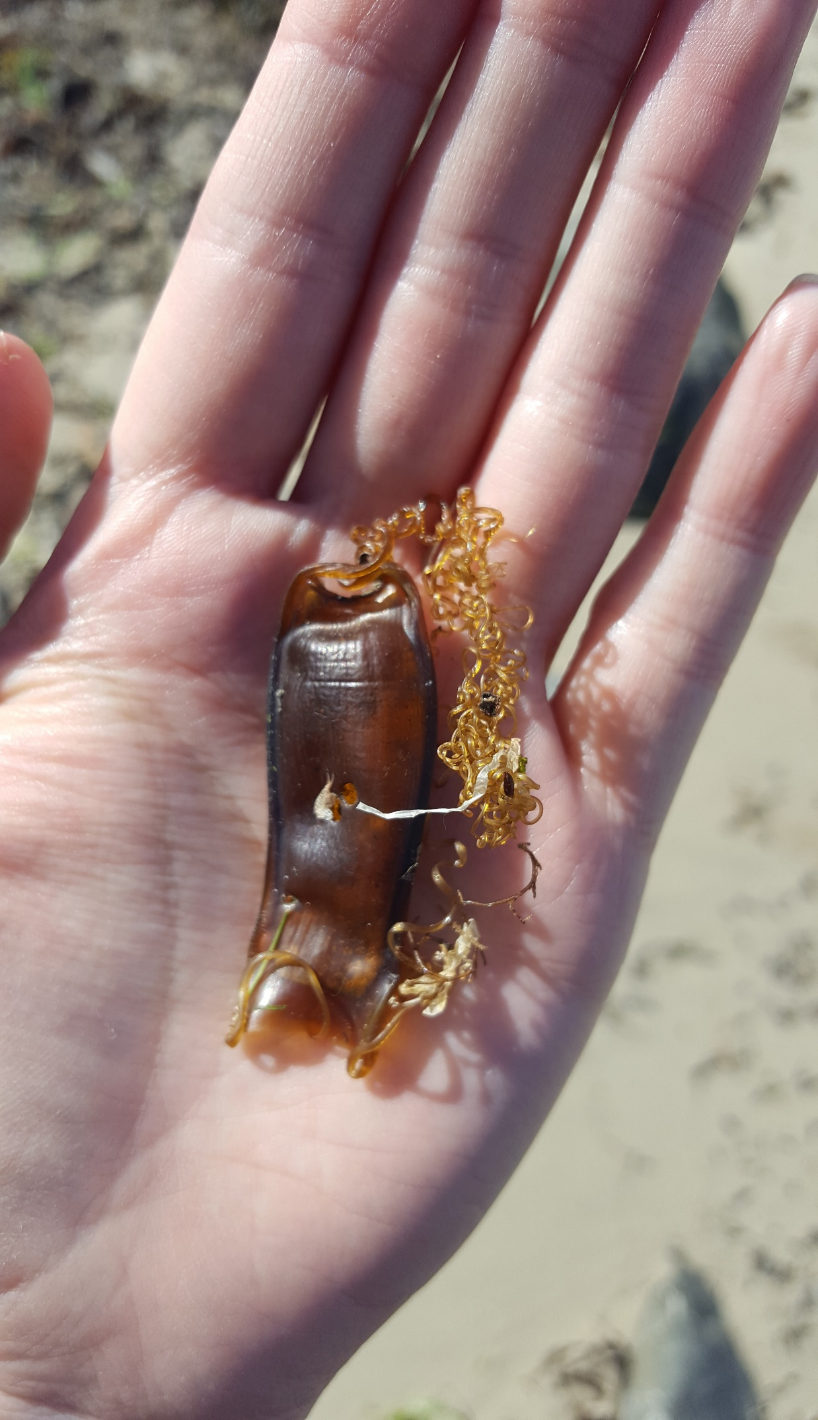 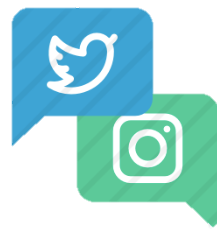 www.seadeepni.org		@seadeepni
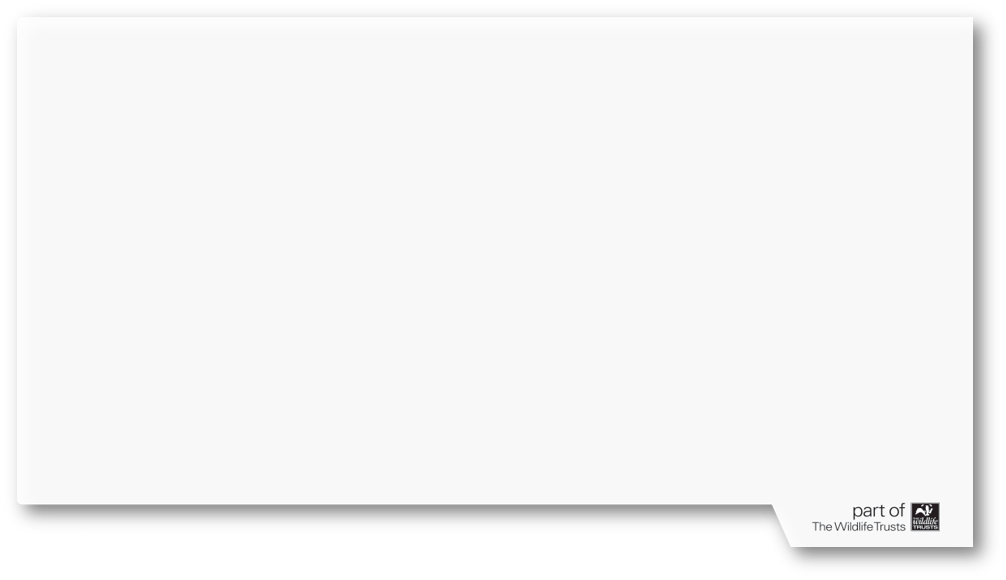 5. What are the pros of angling as a way to get data?
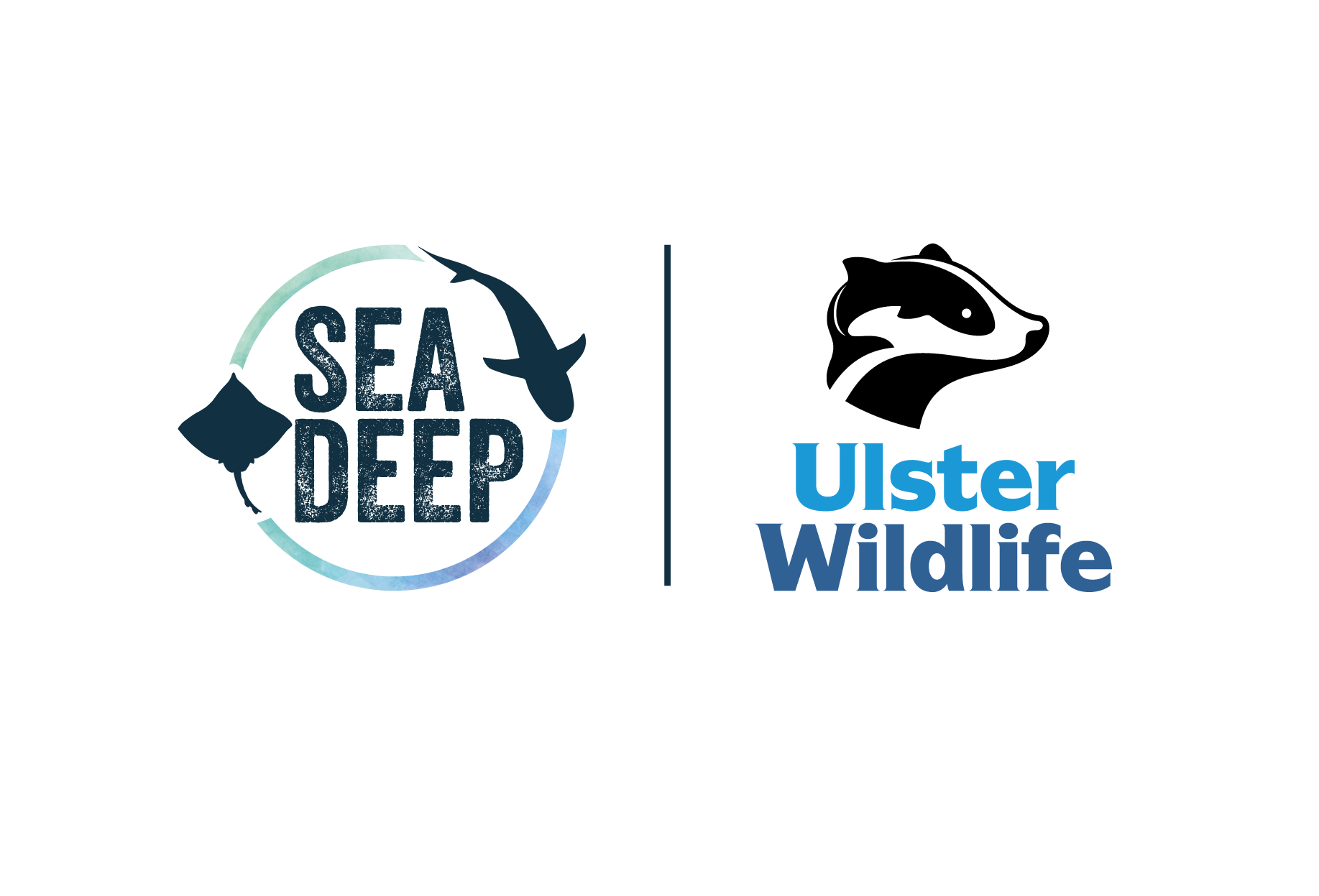 Recaptures are possible
 It involves people
 You get precise data
All of the above
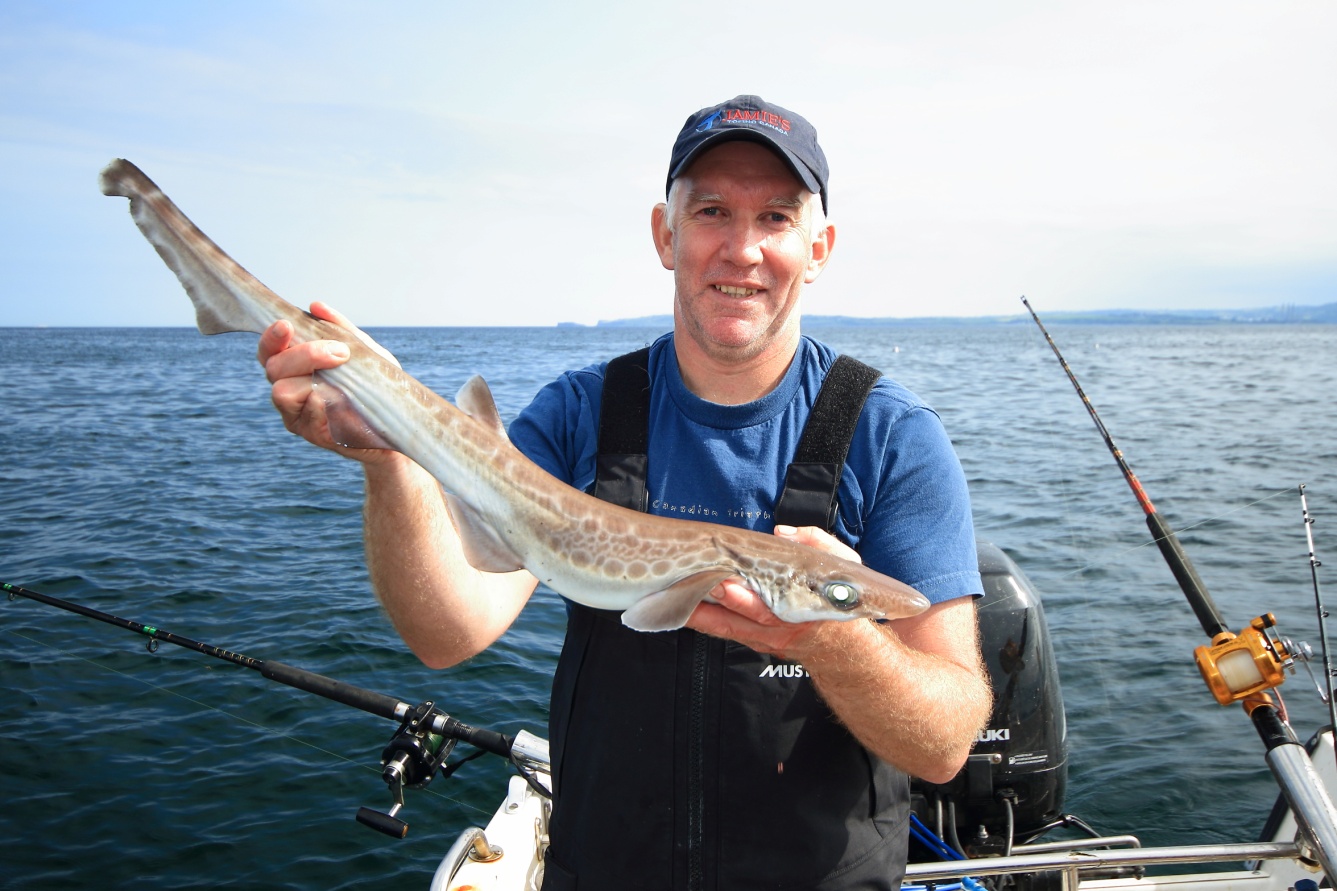 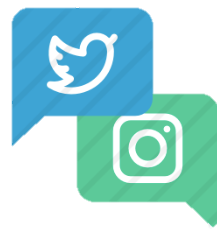 www.seadeepni.org		@seadeepni
Oops… that’s wrong – Sort of!
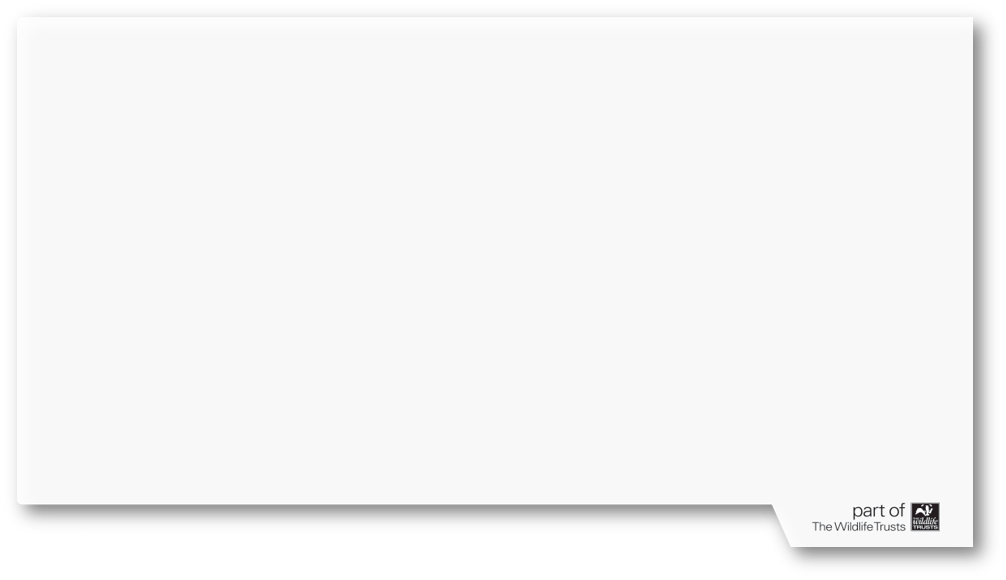 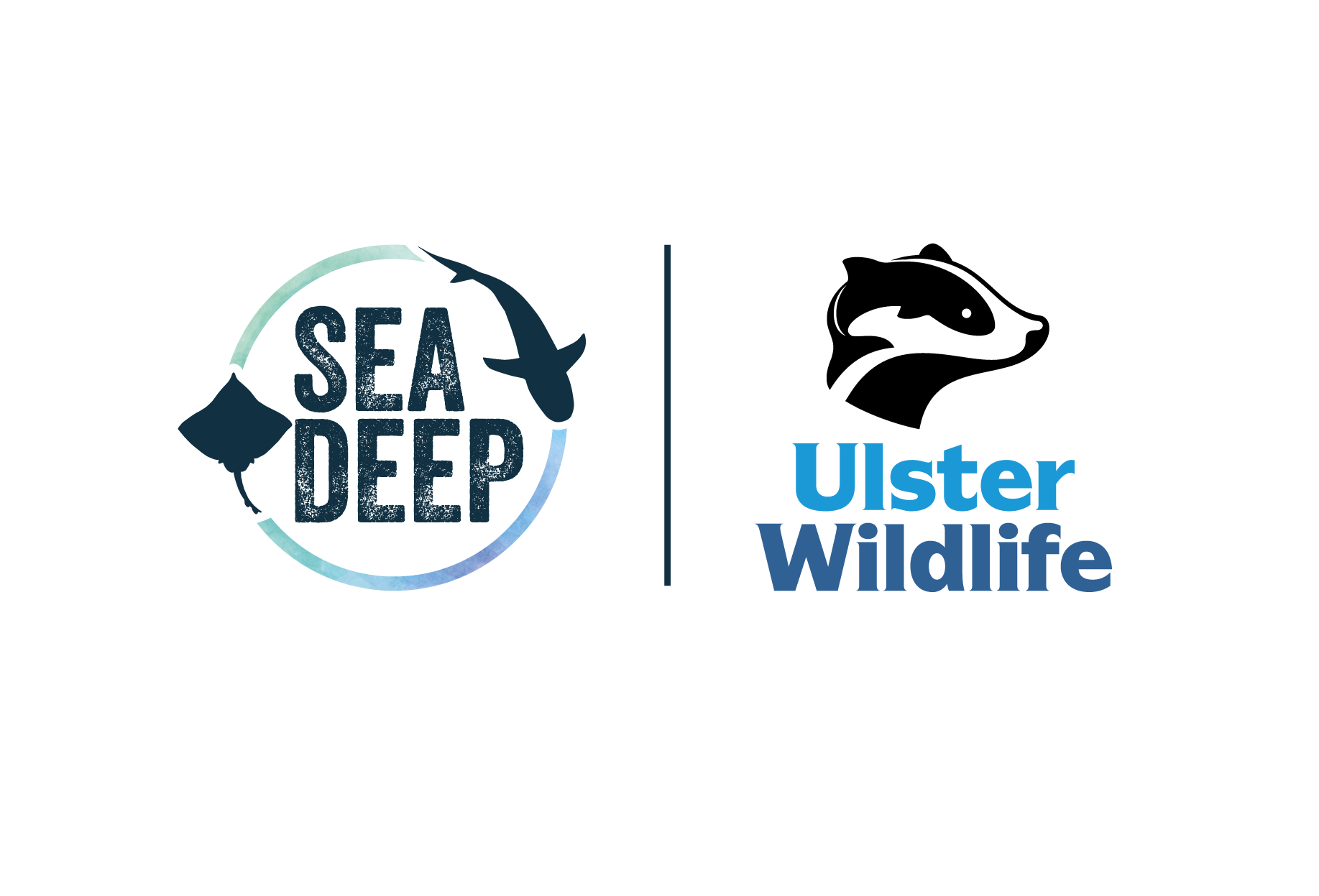 Angling is a great way collect precise data and it means that recaptures are possible. It is also a great way to involve people in shark conservation!
Next question
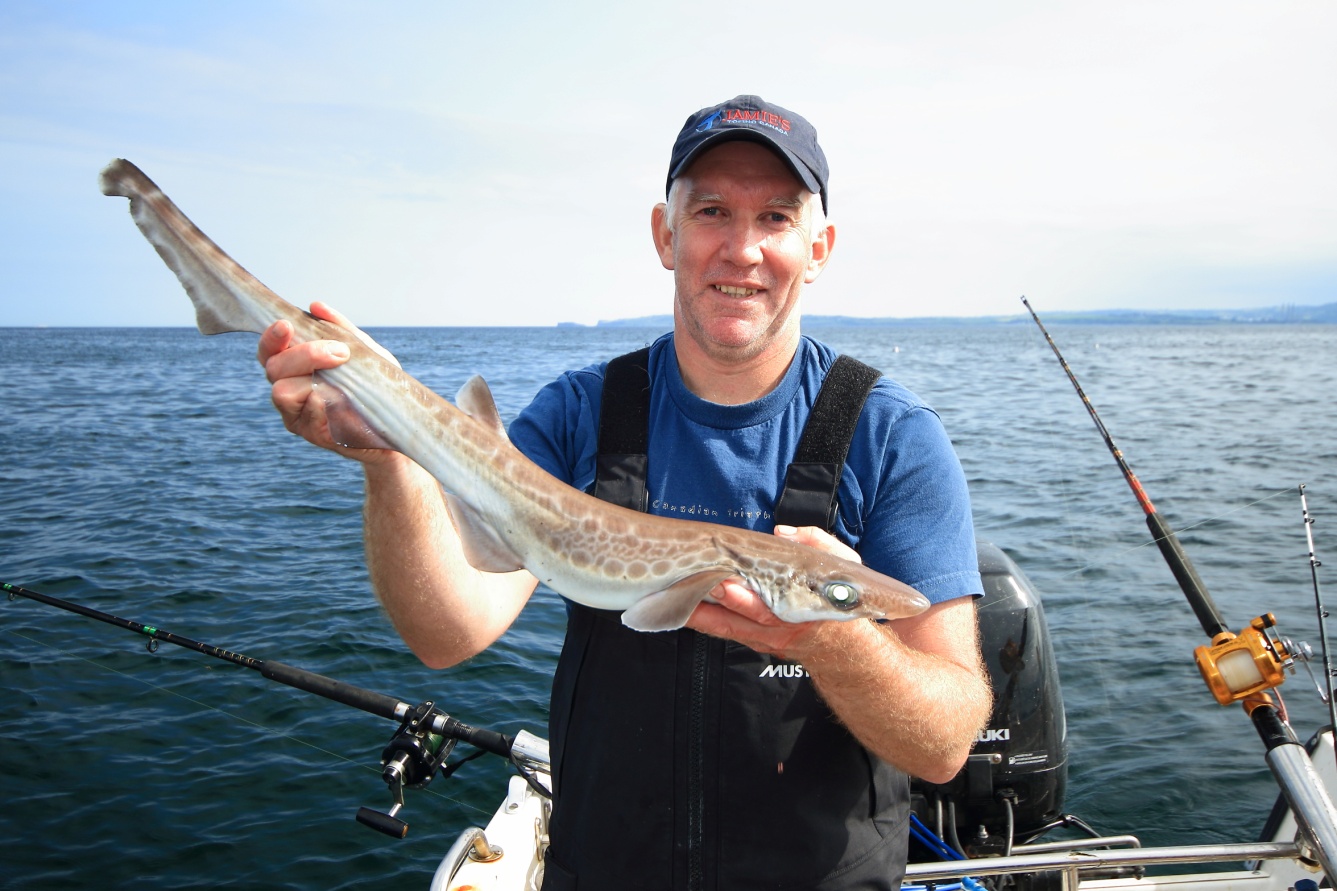 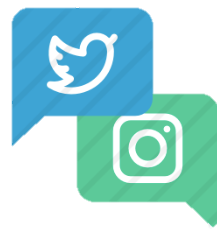 www.seadeepni.org		@seadeepni
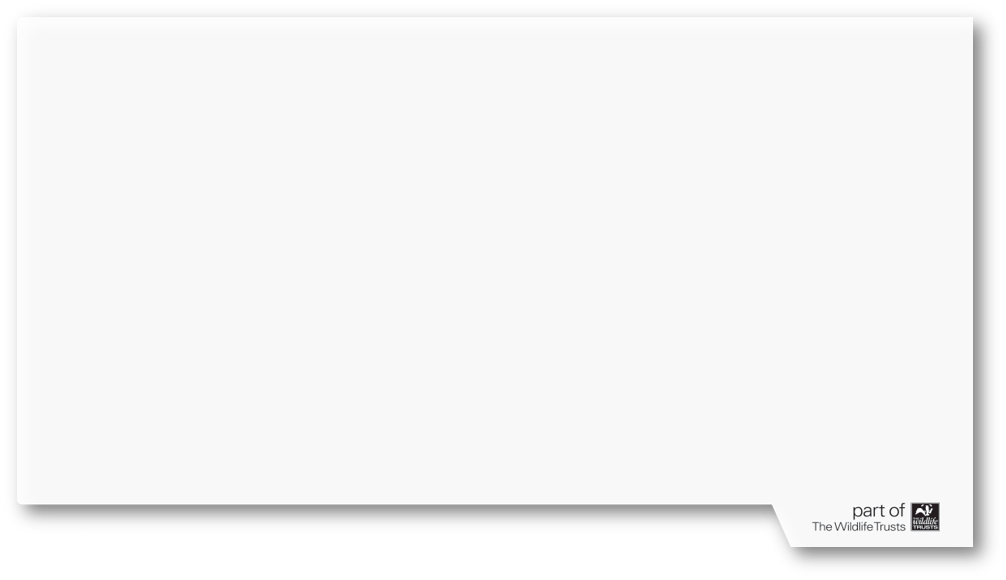 Yes! That’s correct
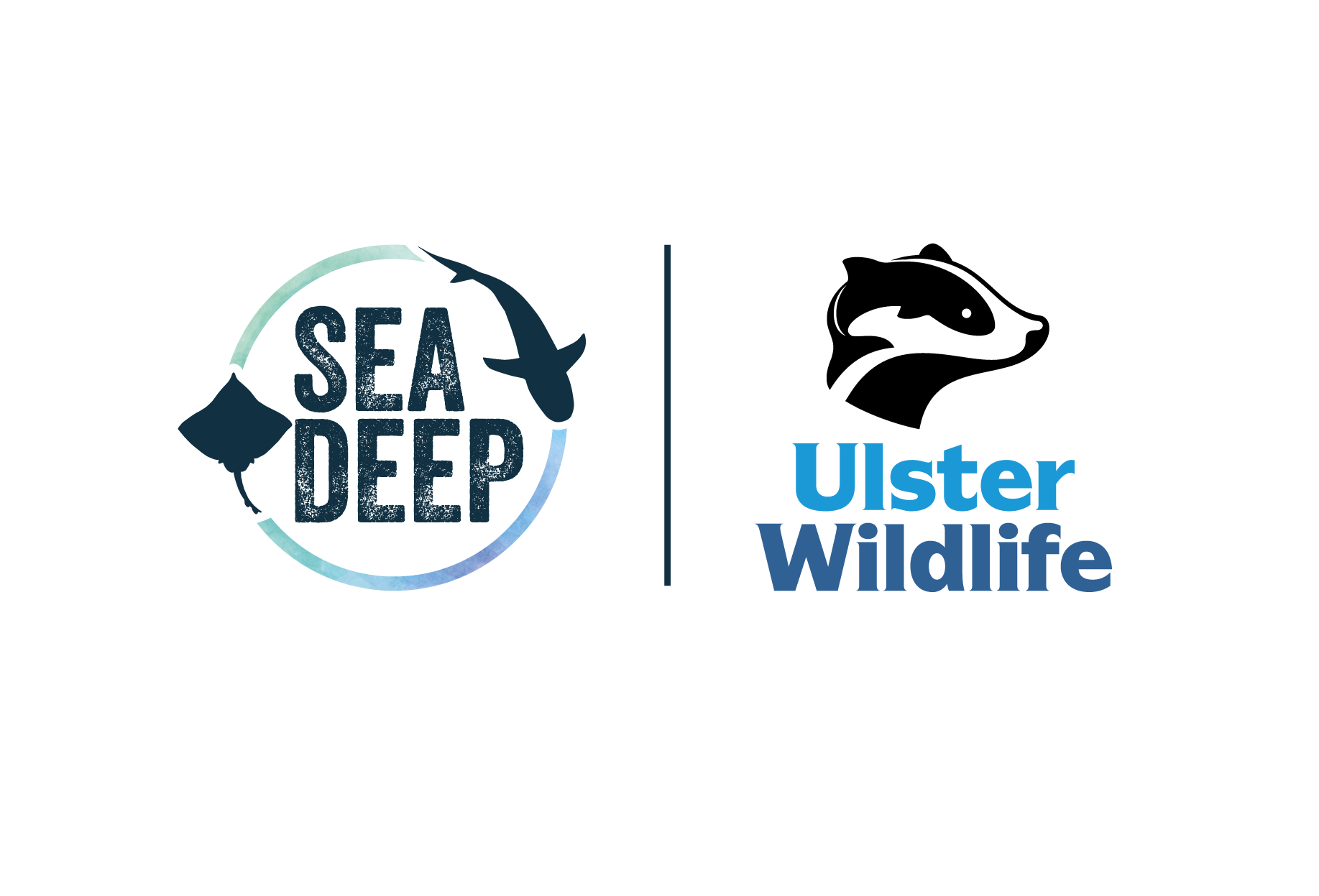 Angling is a great way collect precise data and it means that recaptures are possible. It is also a great way to involve people in shark conservation!
Next question
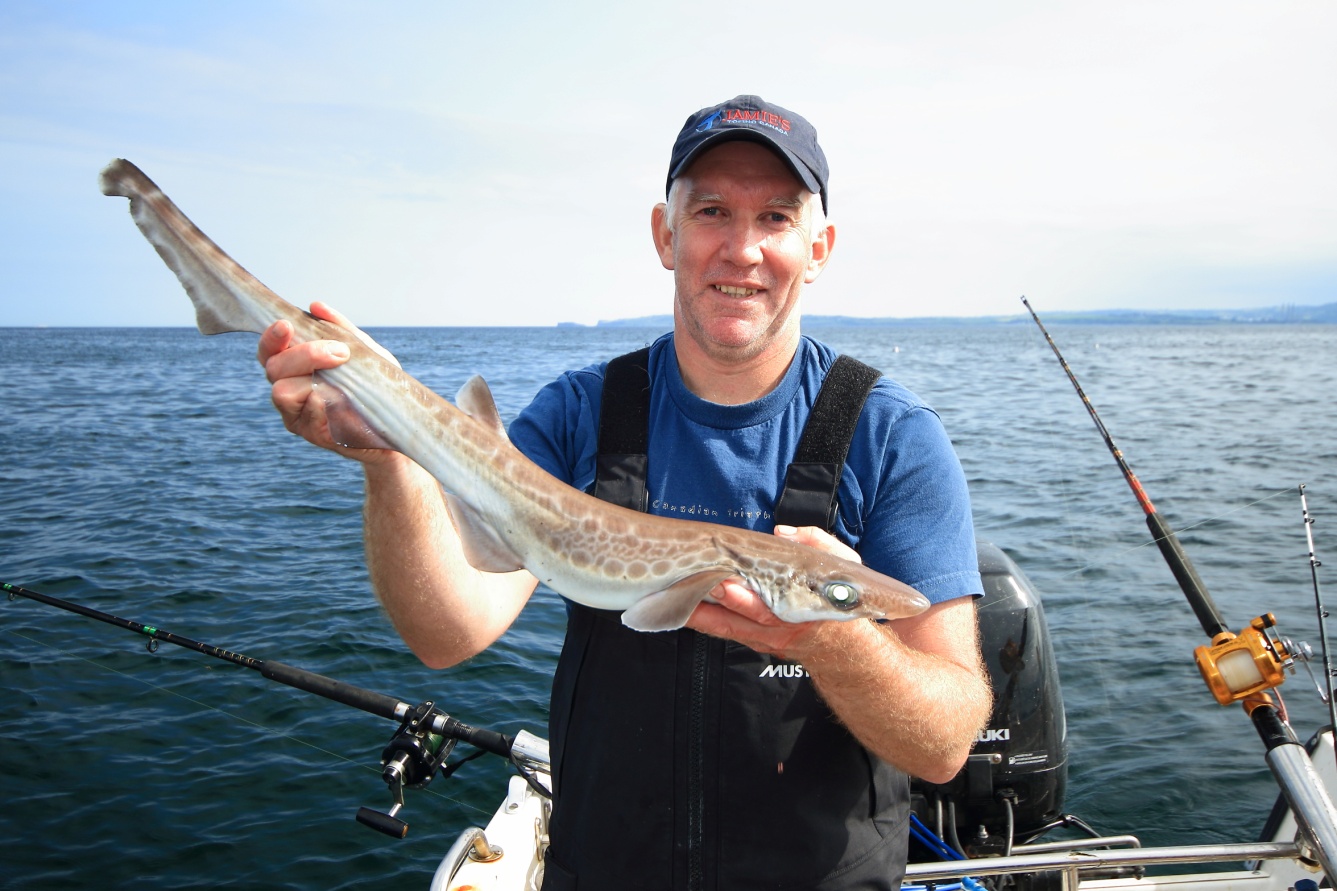 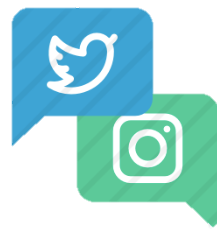 www.seadeepni.org		@seadeepni
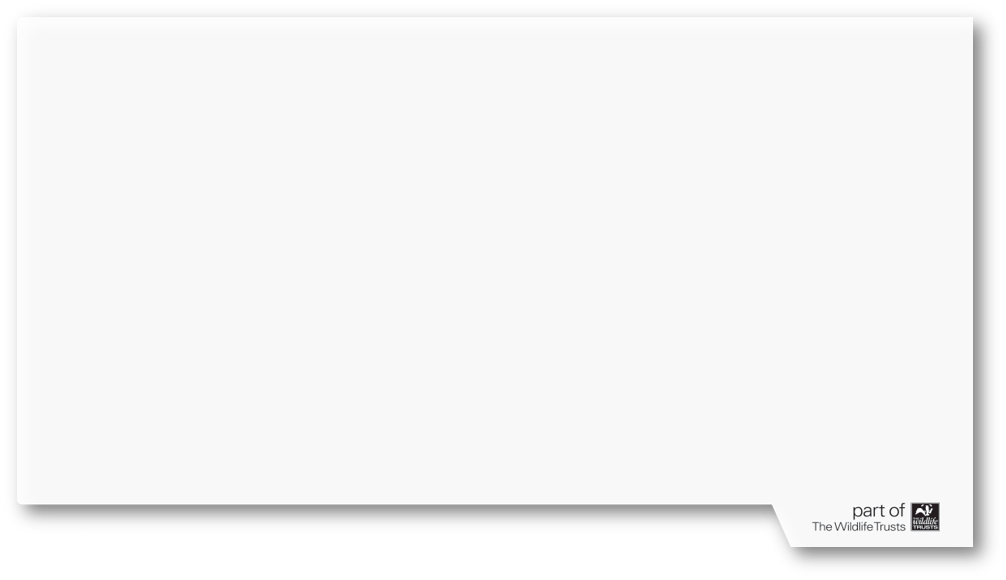 6. Anyone can go egg case hunting!
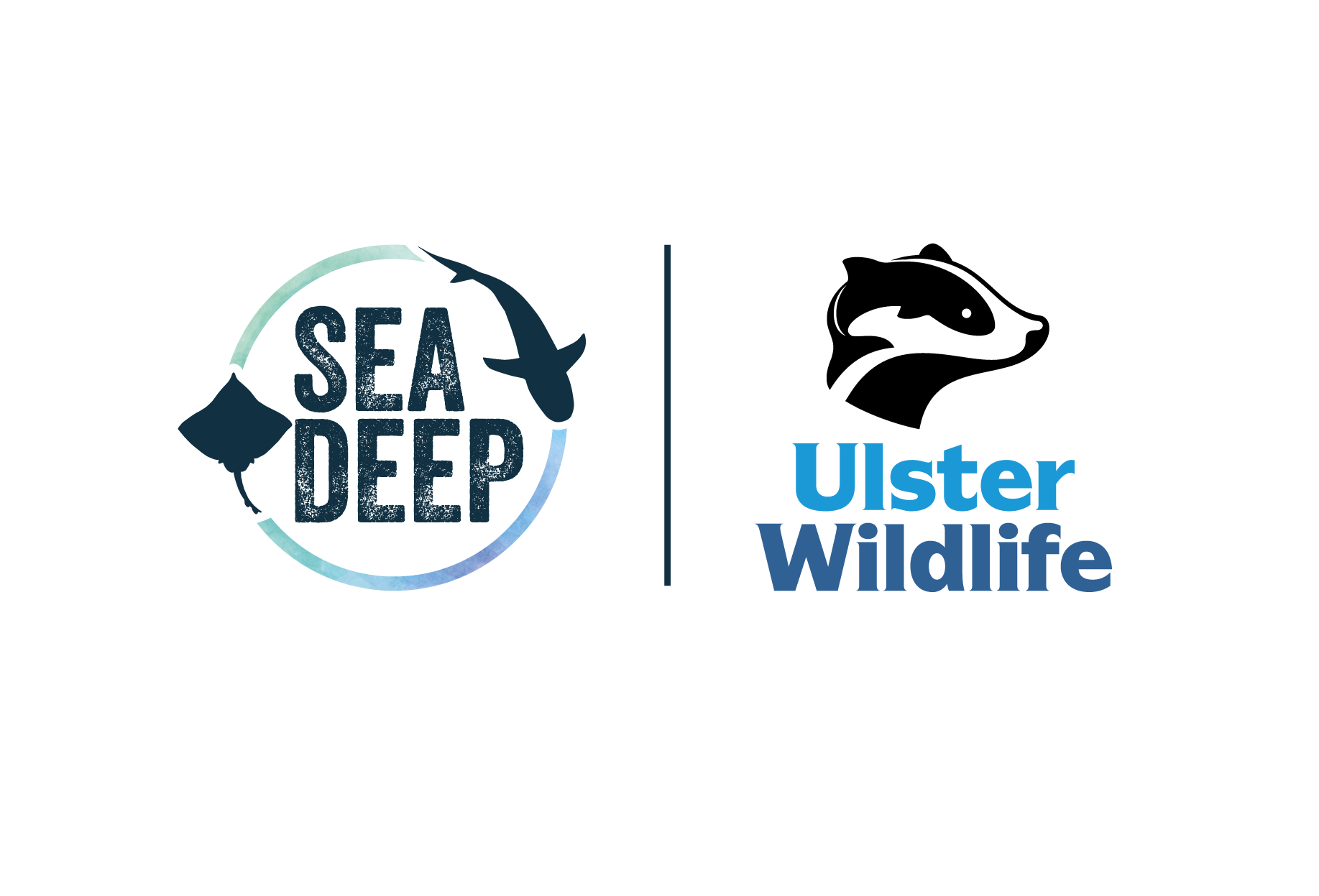 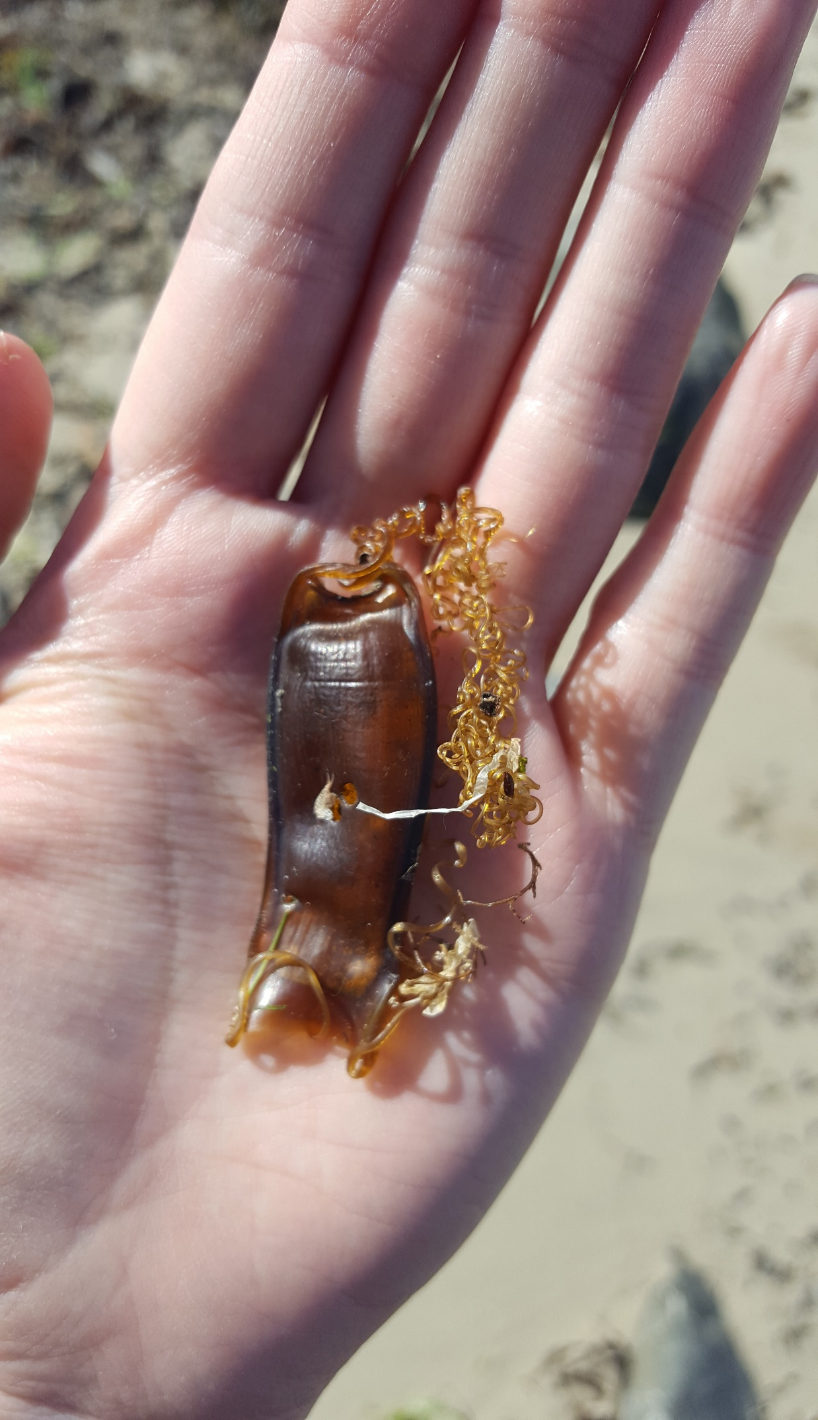 TRUE		or	FALSE
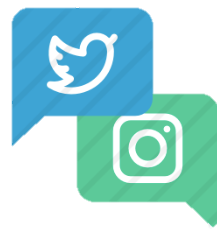 www.seadeepni.org		@seadeepni
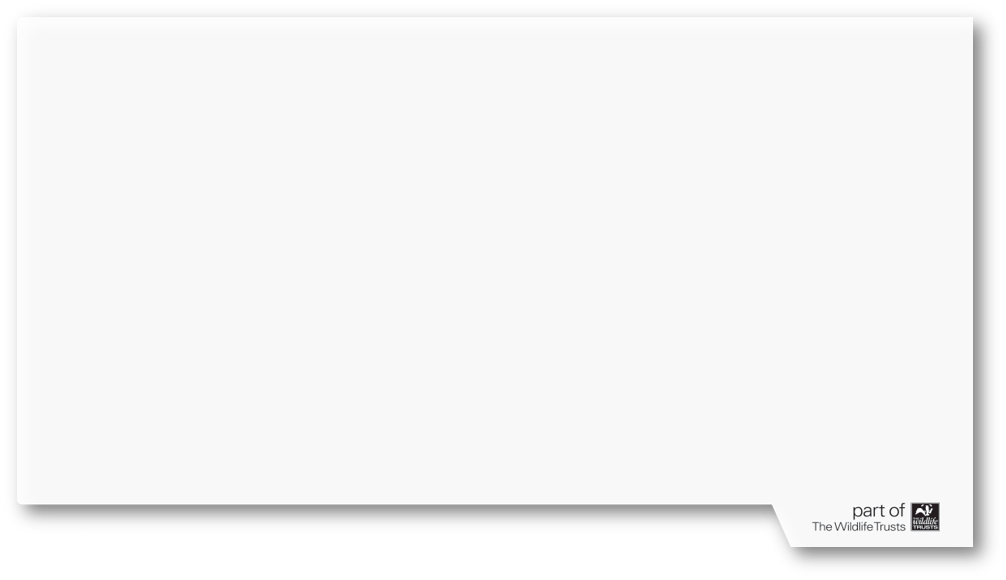 Yes! That’s correct
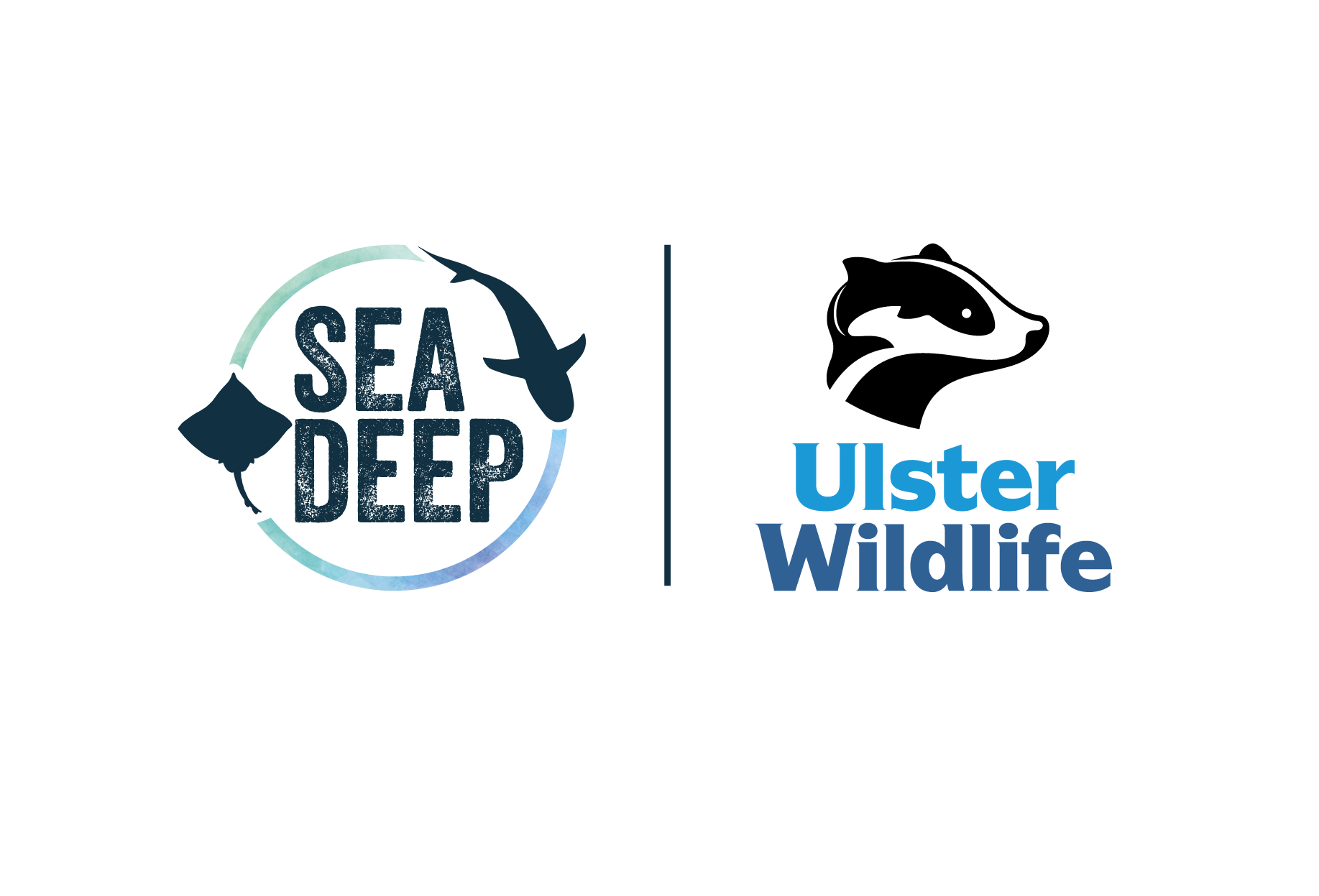 The great thing about egg case hunting is that anyone can do it! You can just head to the beach and upload any egg cases you find on the Sea Deep website!
Next question
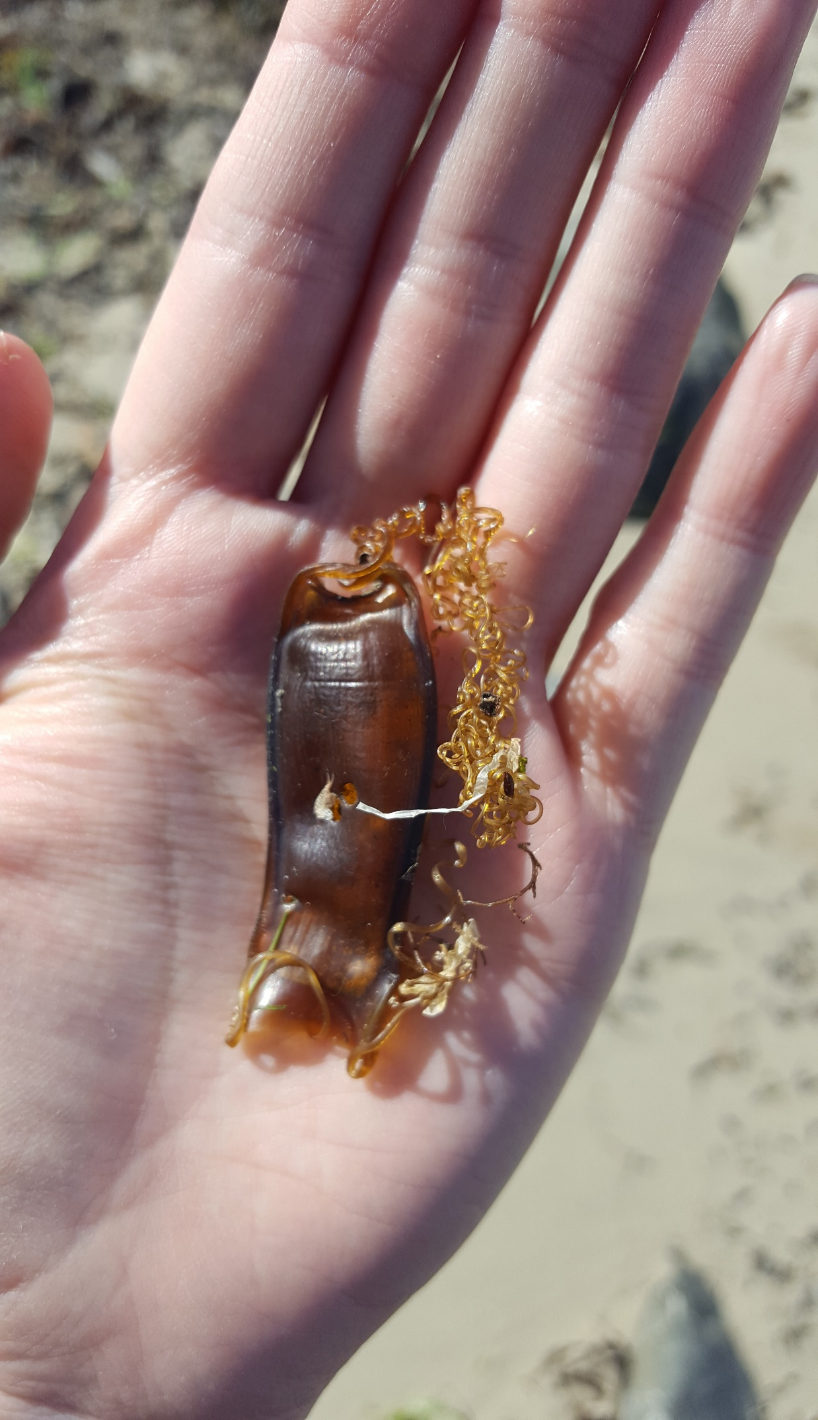 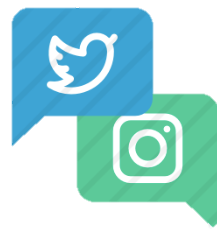 www.seadeepni.org		@seadeepni
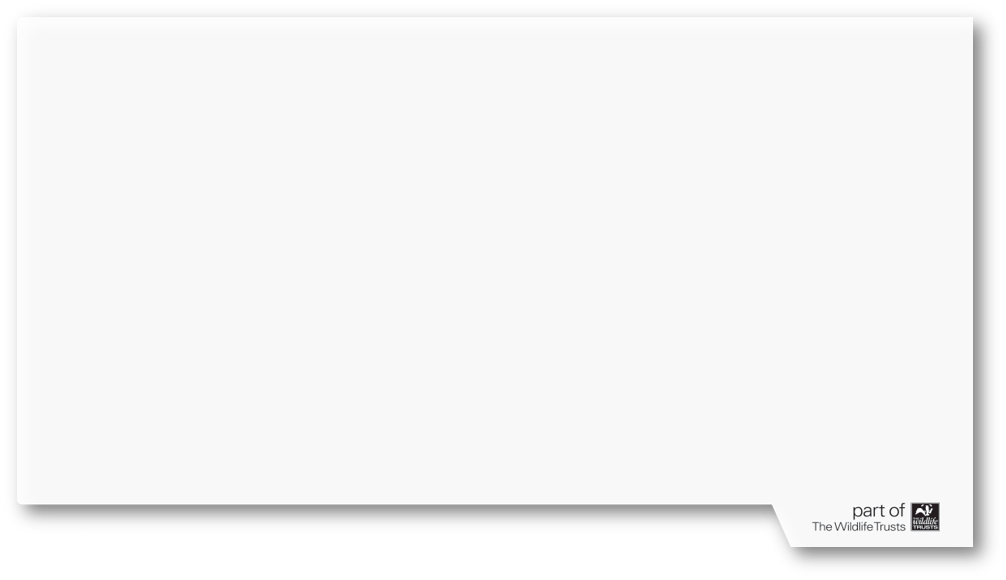 Oops… that’s wrong – Sort of!
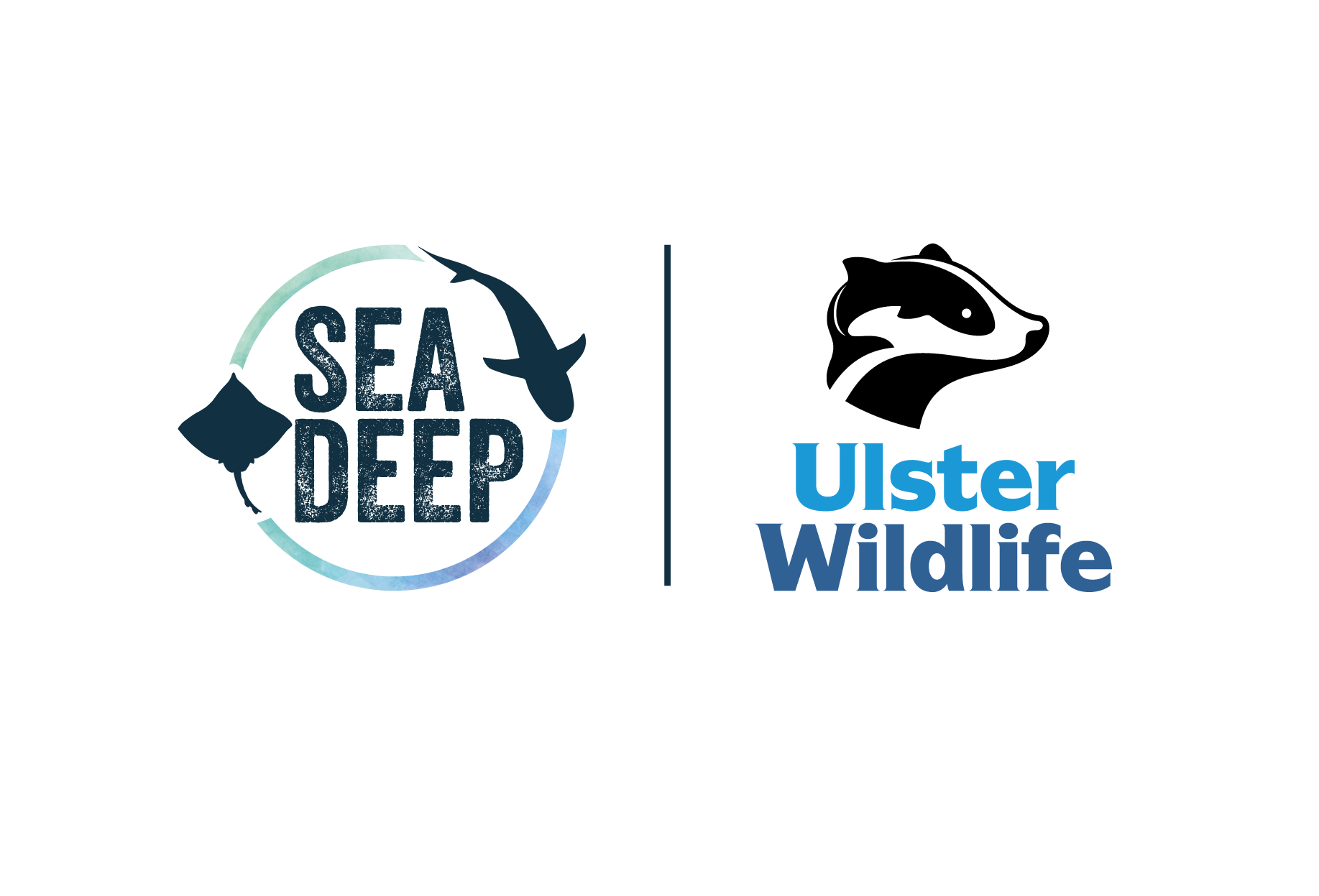 The great thing about egg case hunting is that anyone can do it! You can just head to the beach and upload any egg cases you find on the Sea Deep website!
Next question
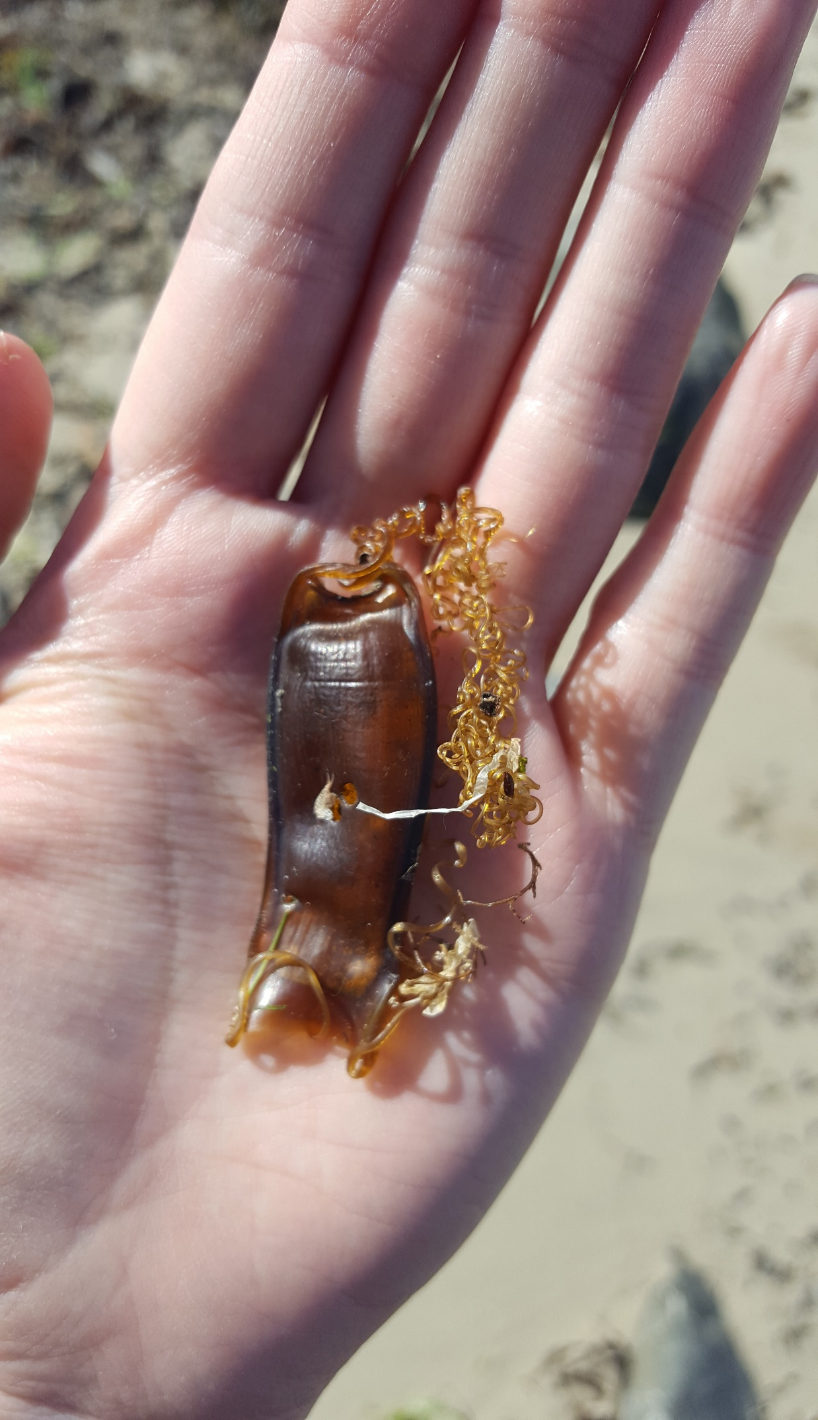 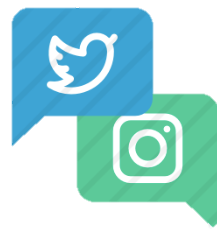 www.seadeepni.org		@seadeepni
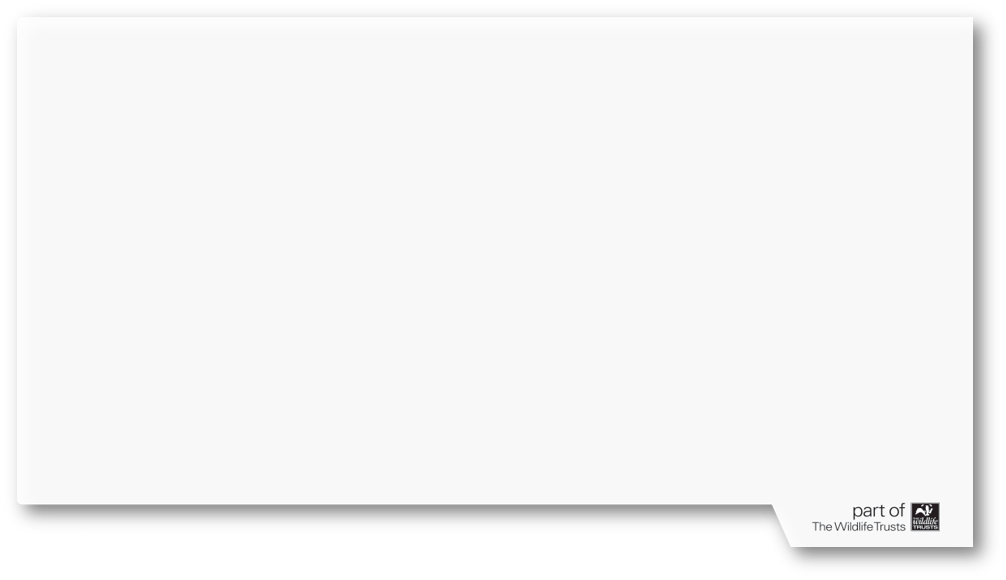 7. What is the name of this part of an egg case?
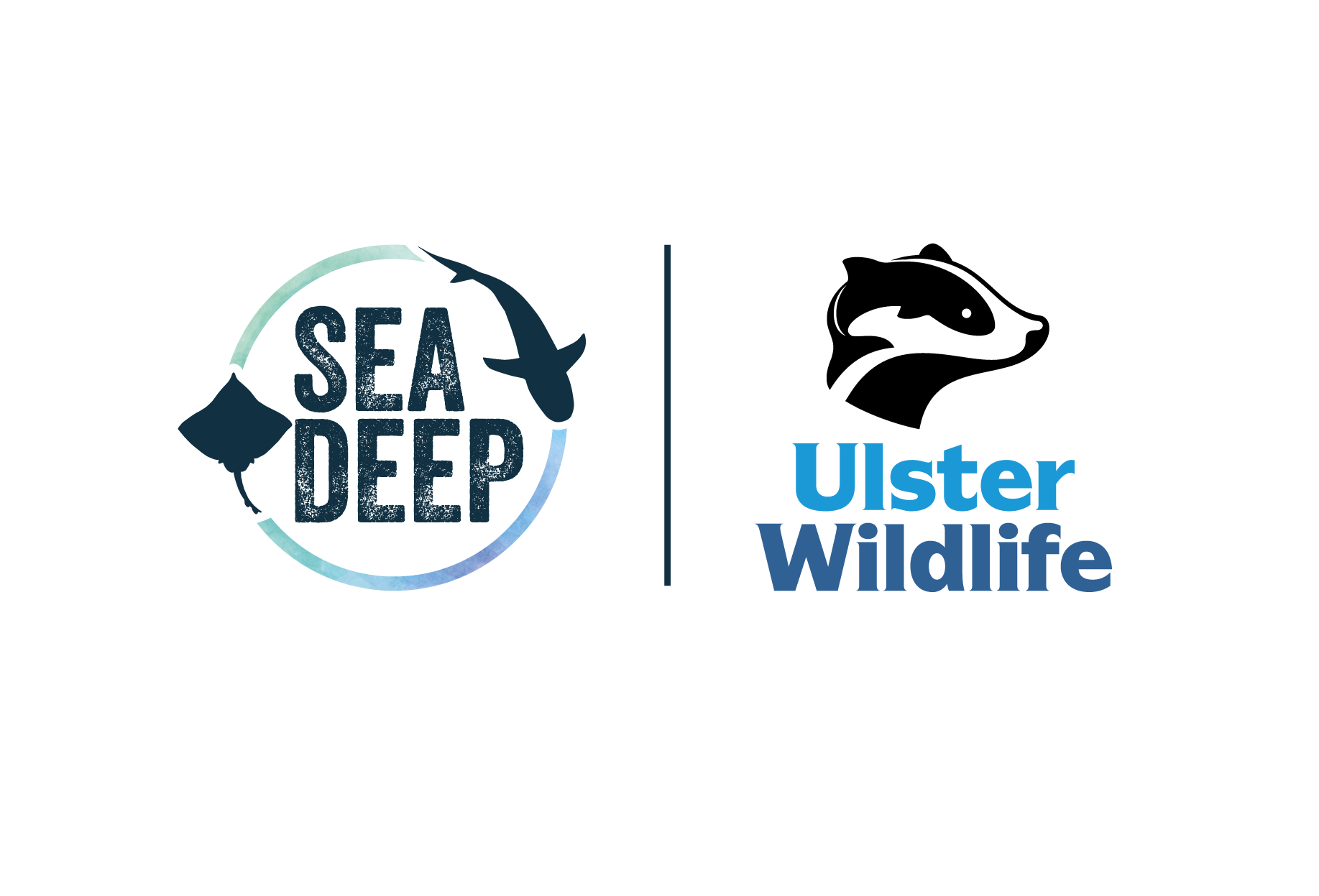 Capsule
 Keel 
 Horns
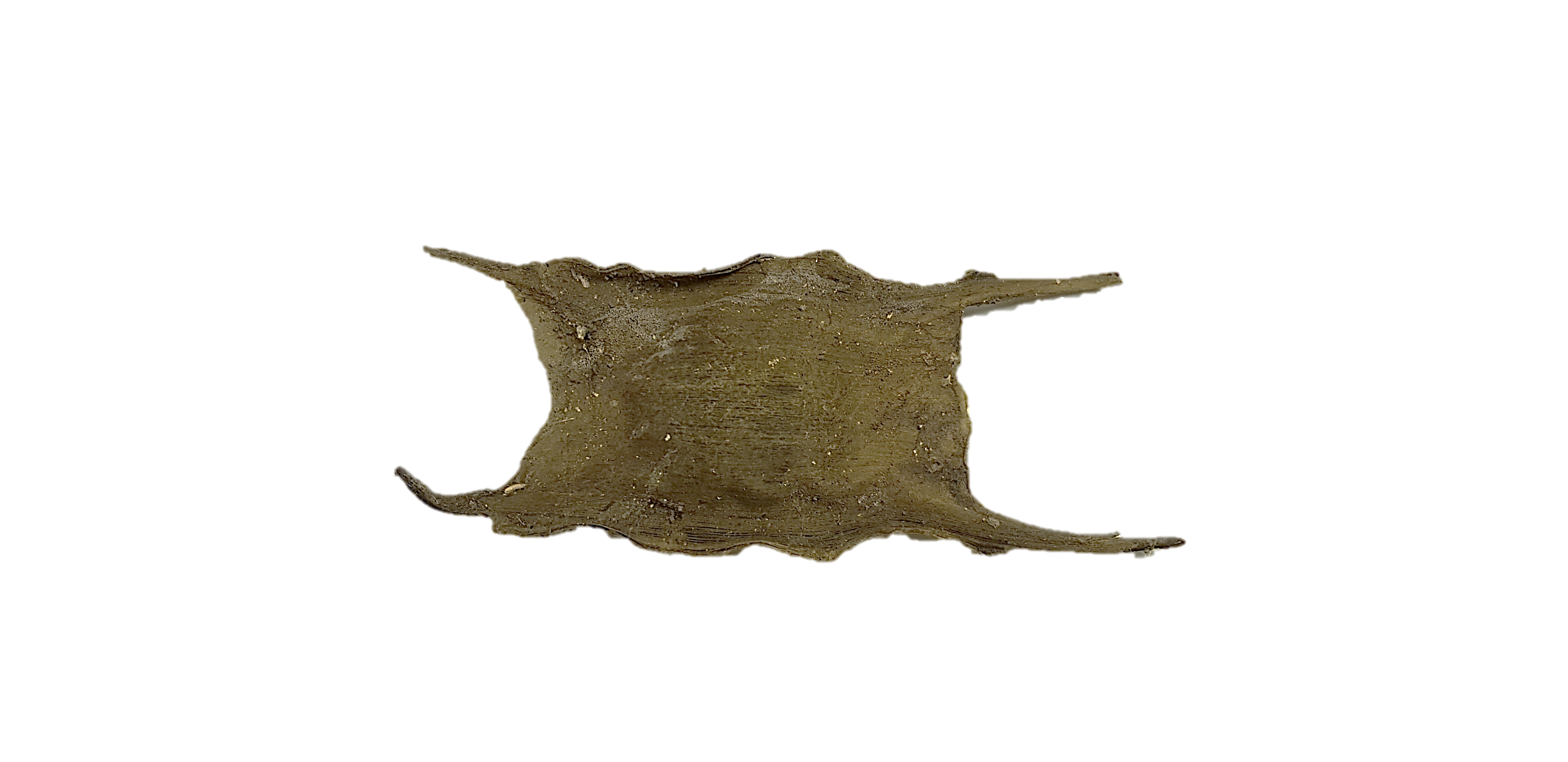 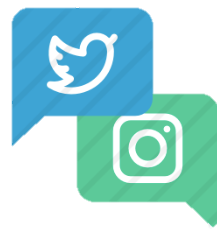 www.seadeepni.org		@seadeepni
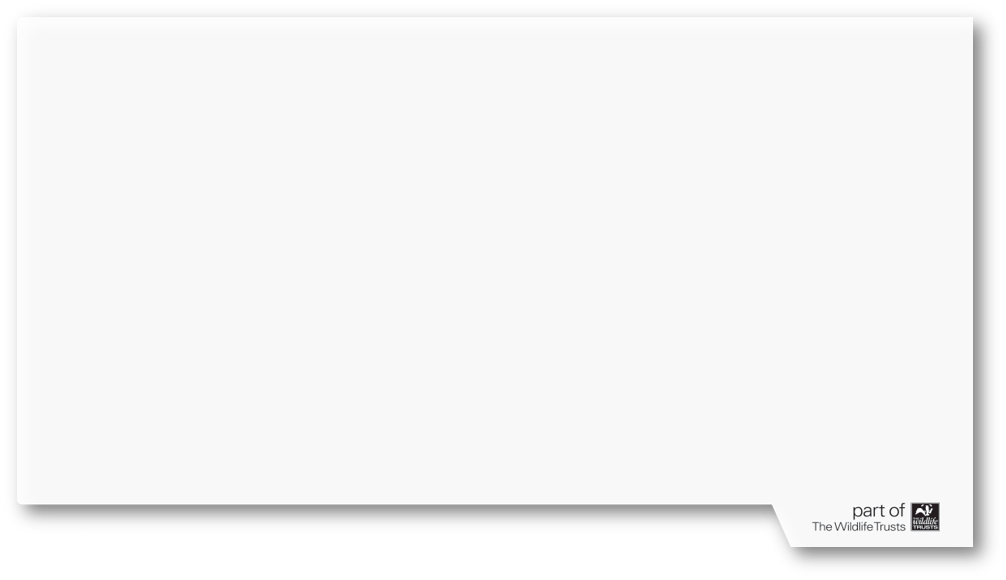 Yes! That’s correct
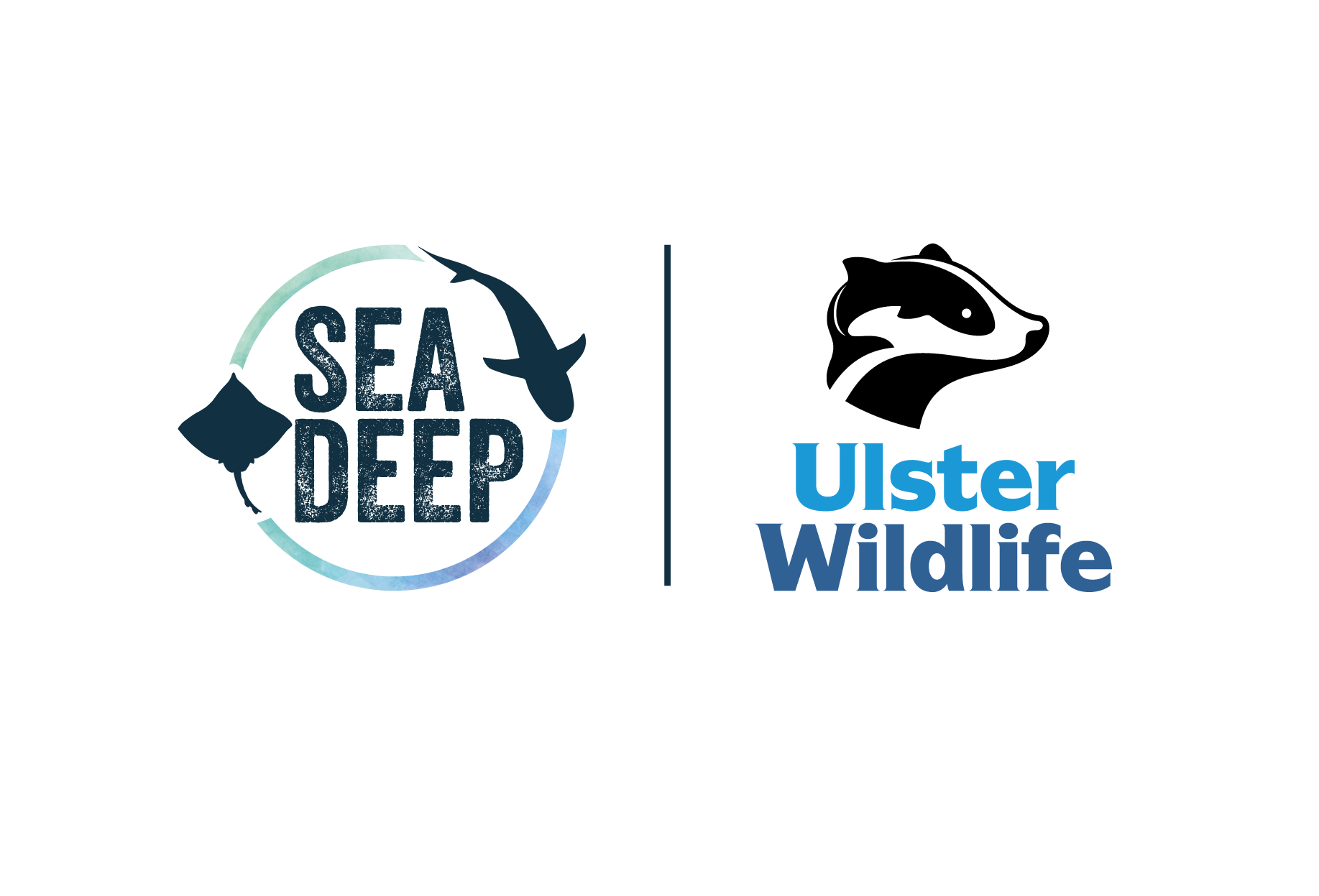 The centre part of the egg case is called the capsule!


End quiz
Capsule
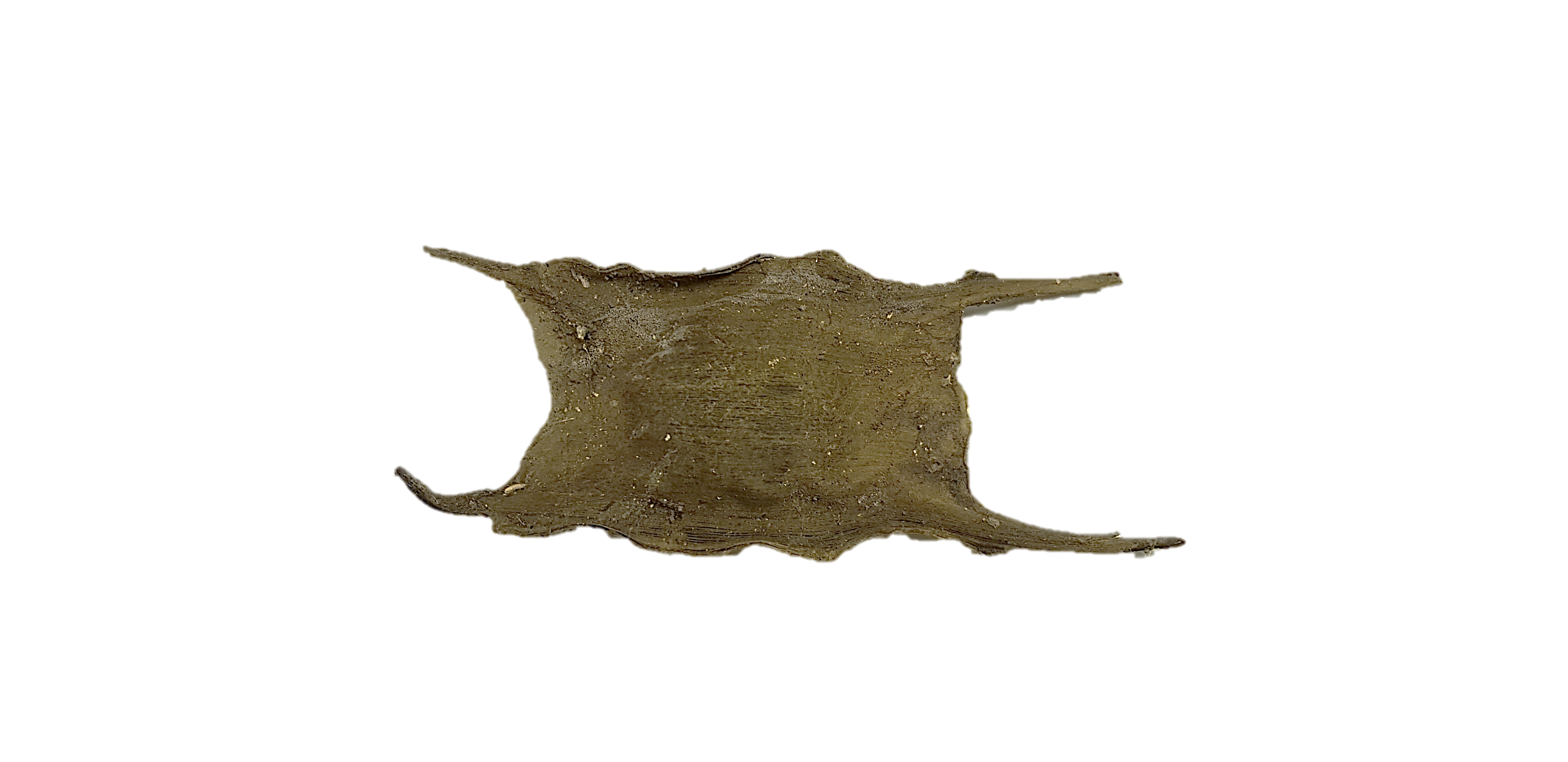 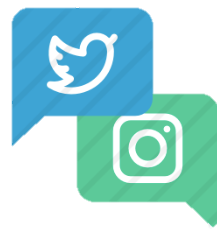 www.seadeepni.org		@seadeepni
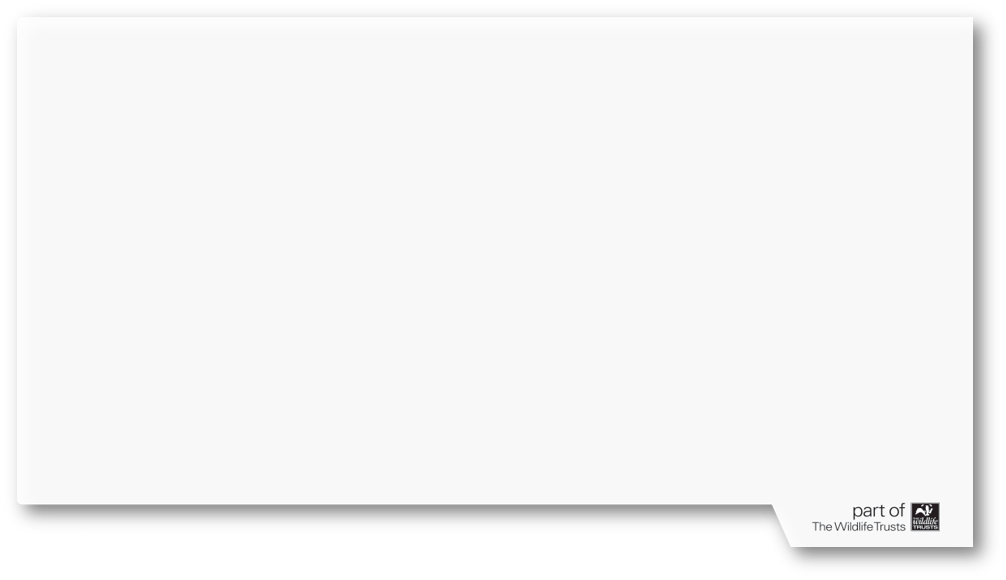 Oops… that’s wrong
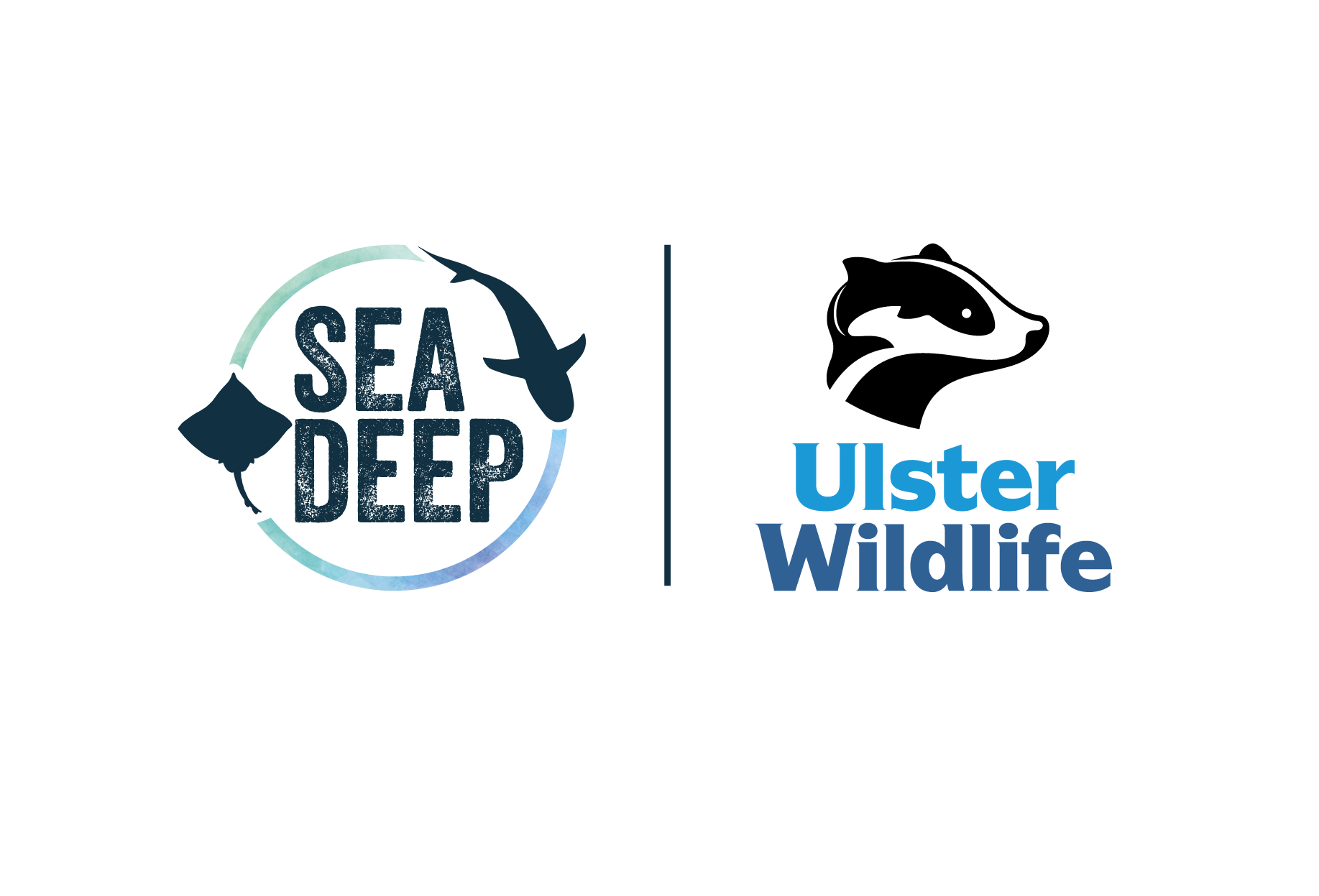 The keel is the area around the outside of the eggcase!


Try again
Keel
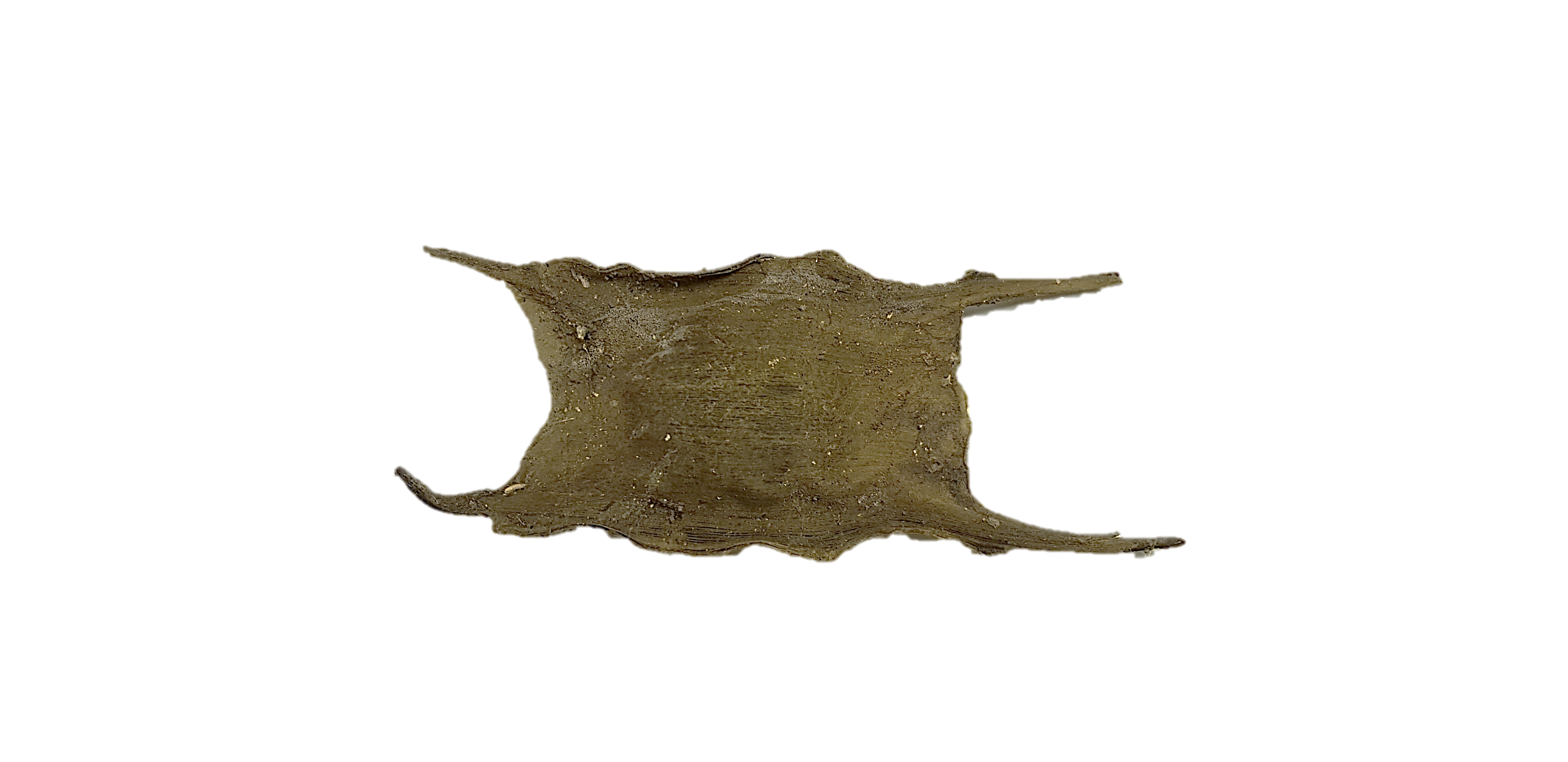 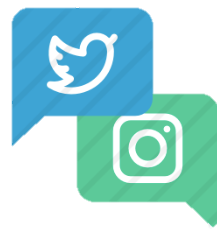 www.seadeepni.org		@seadeepni
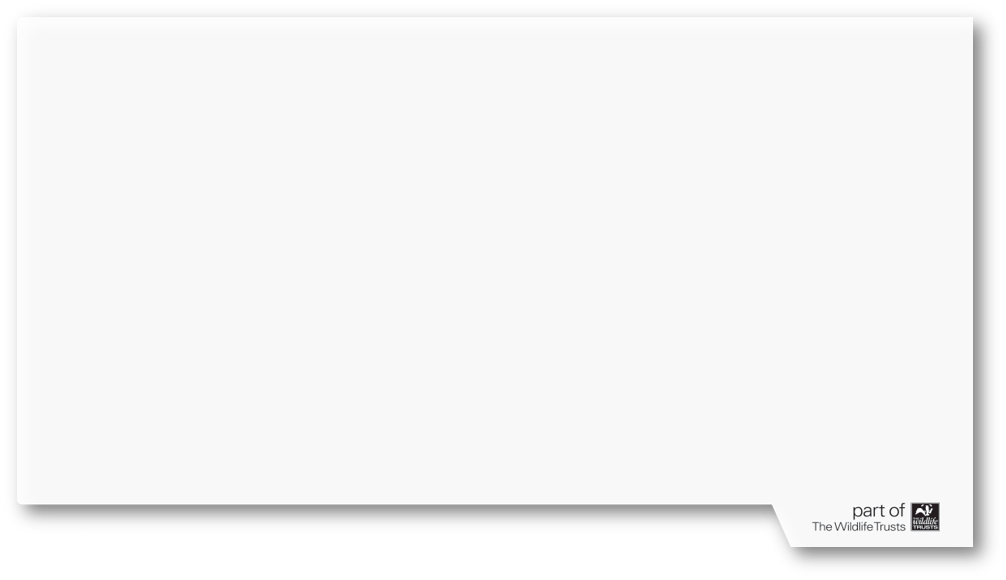 Oops… that’s wrong
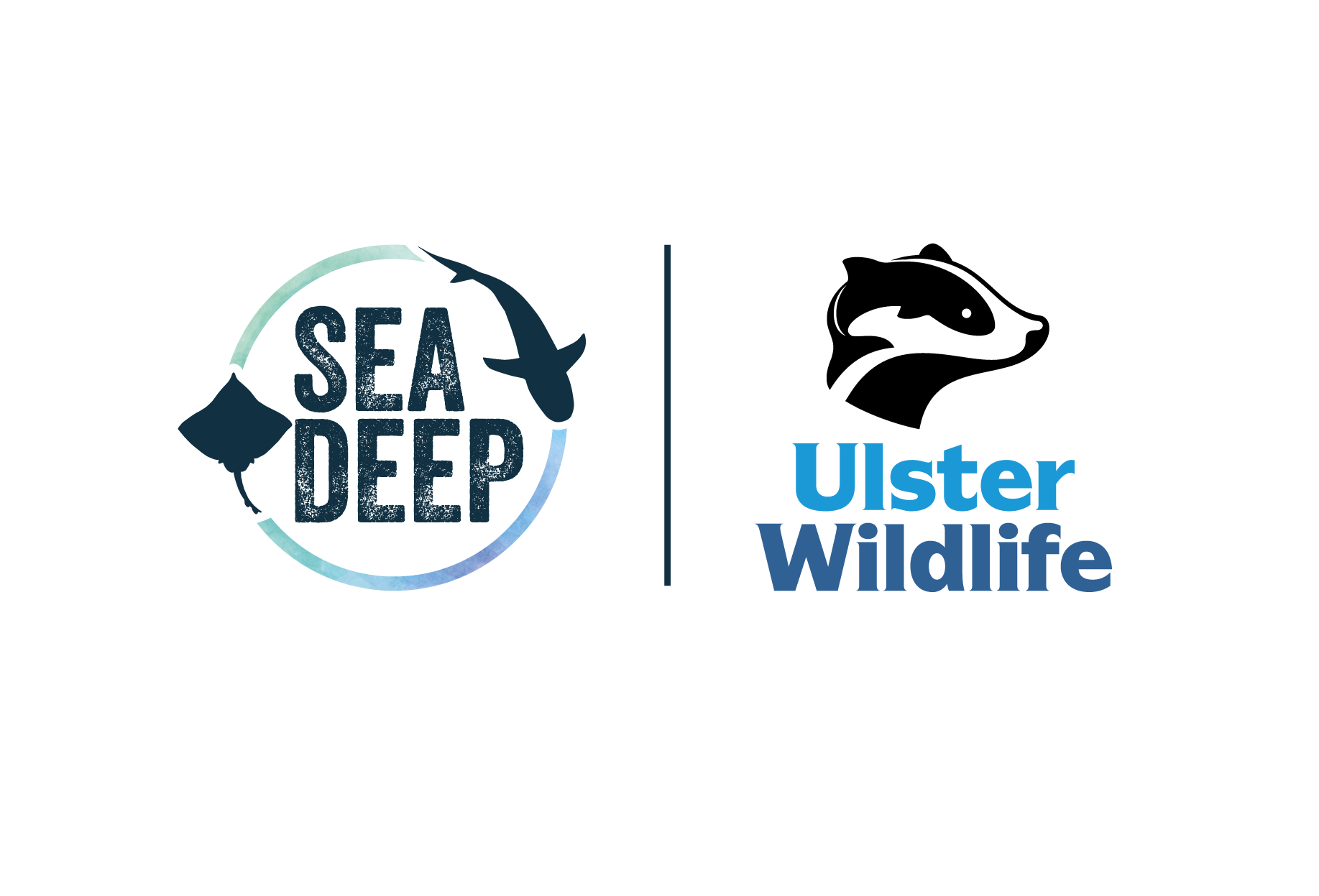 The horns are the paired parts of the egg case that are on either end!

Try again
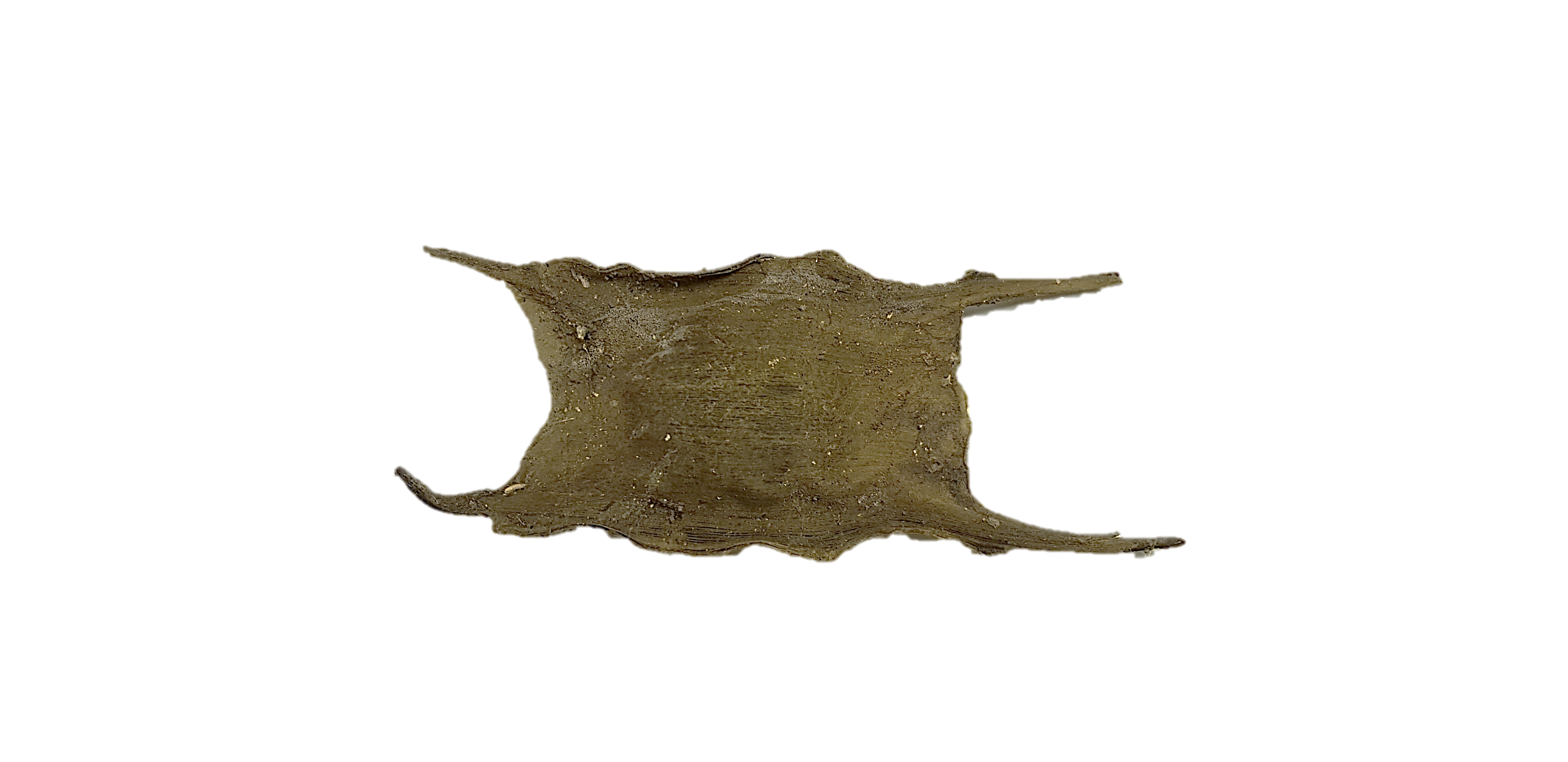 Horns
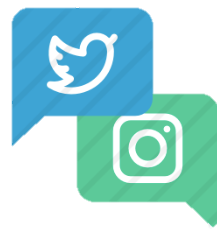 www.seadeepni.org		@seadeepni
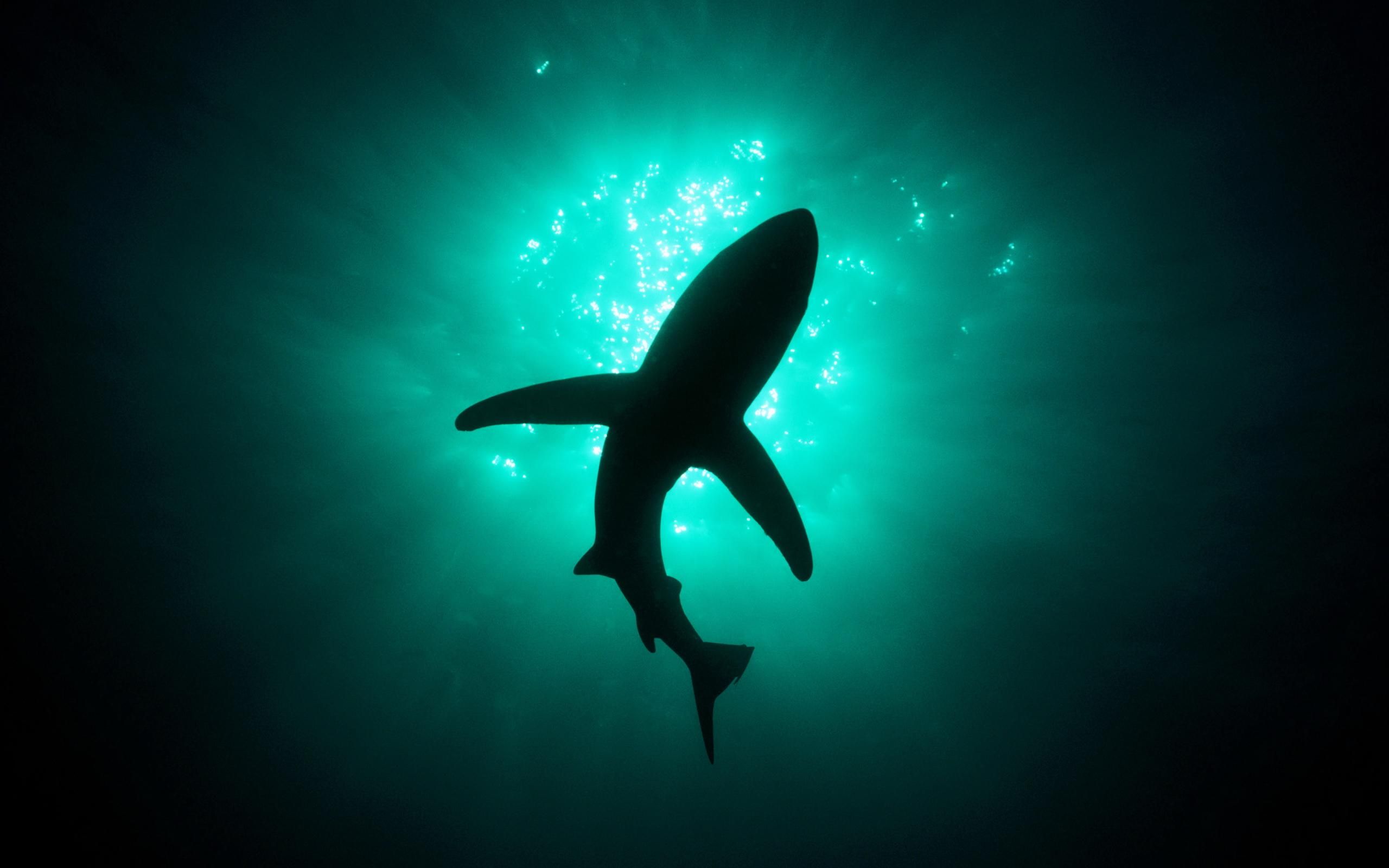 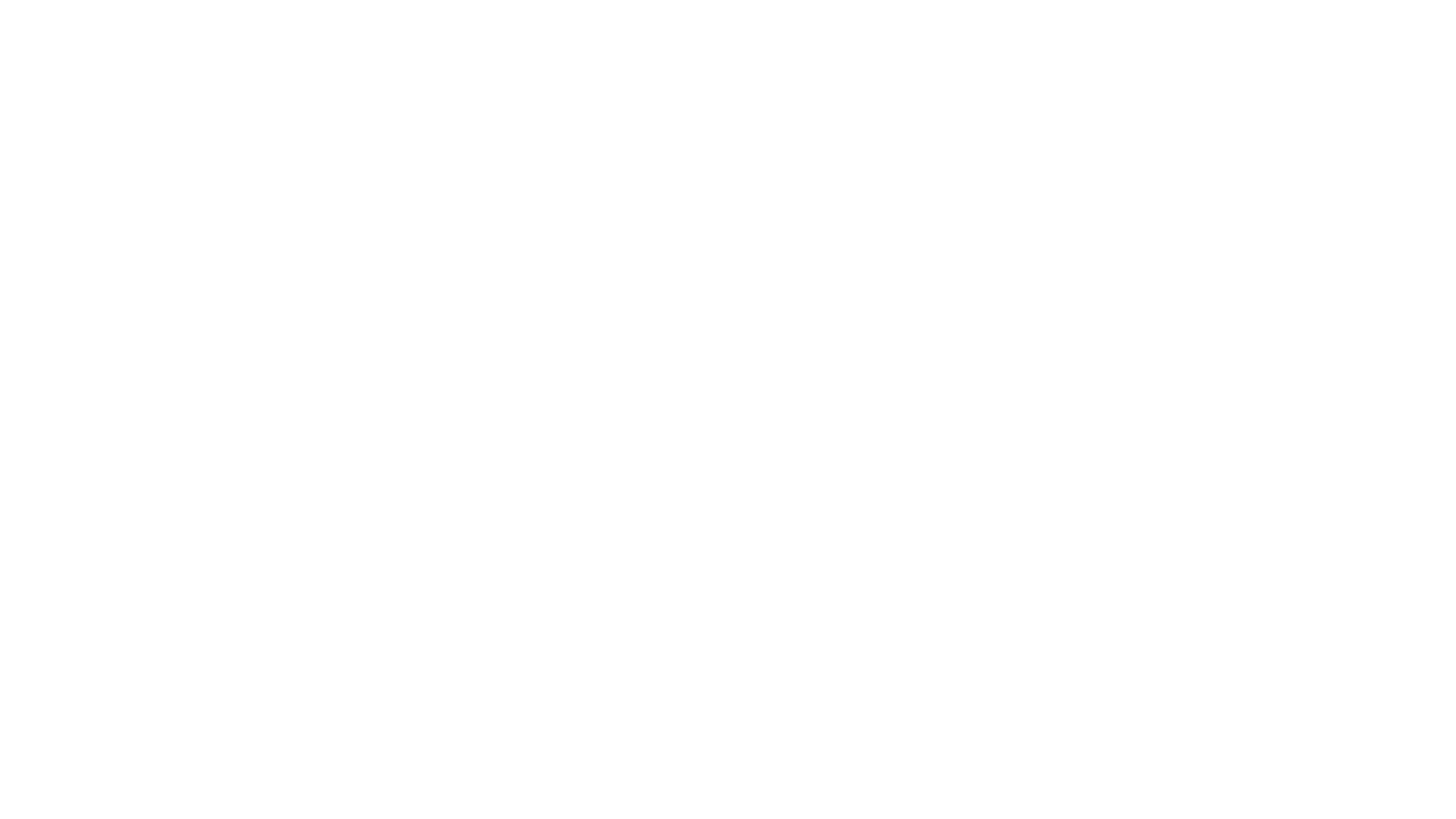 WELL DONE!
In Deep Water Quiz